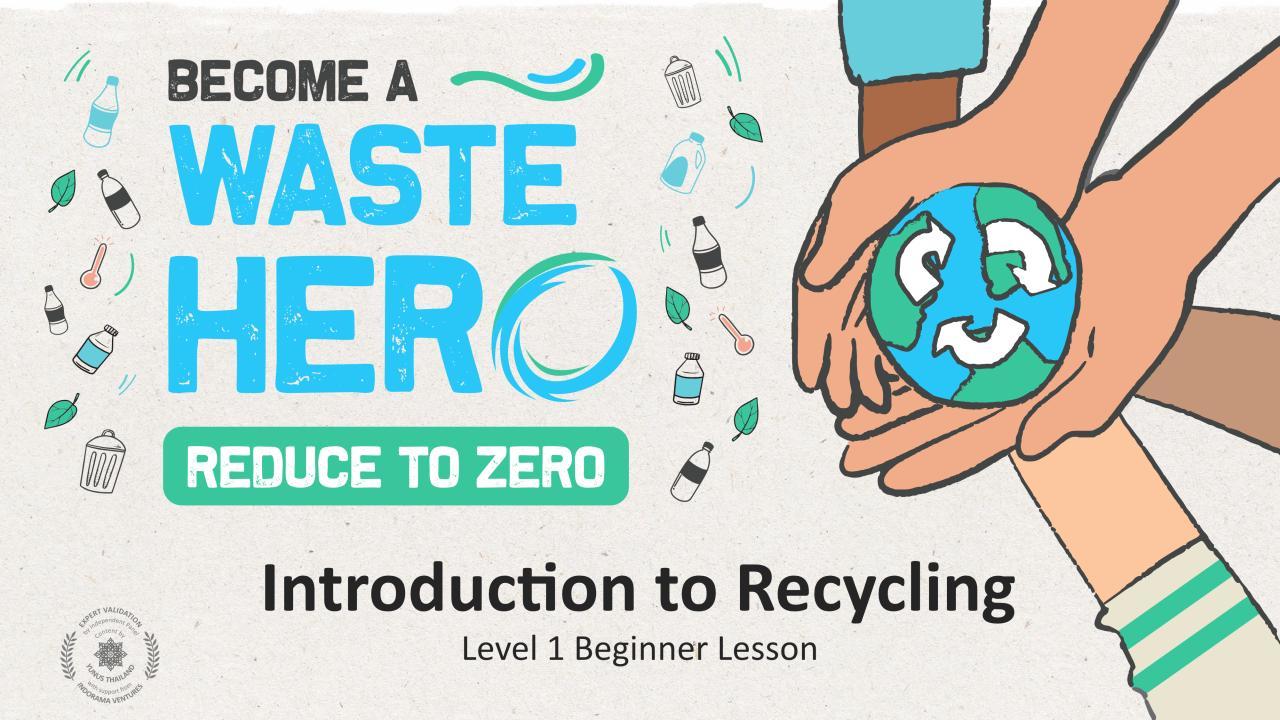 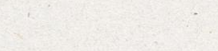 TORNE-SE UM
Introdução à Reciclagem
Aula para Iniciantes de Nível 1
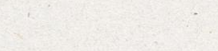 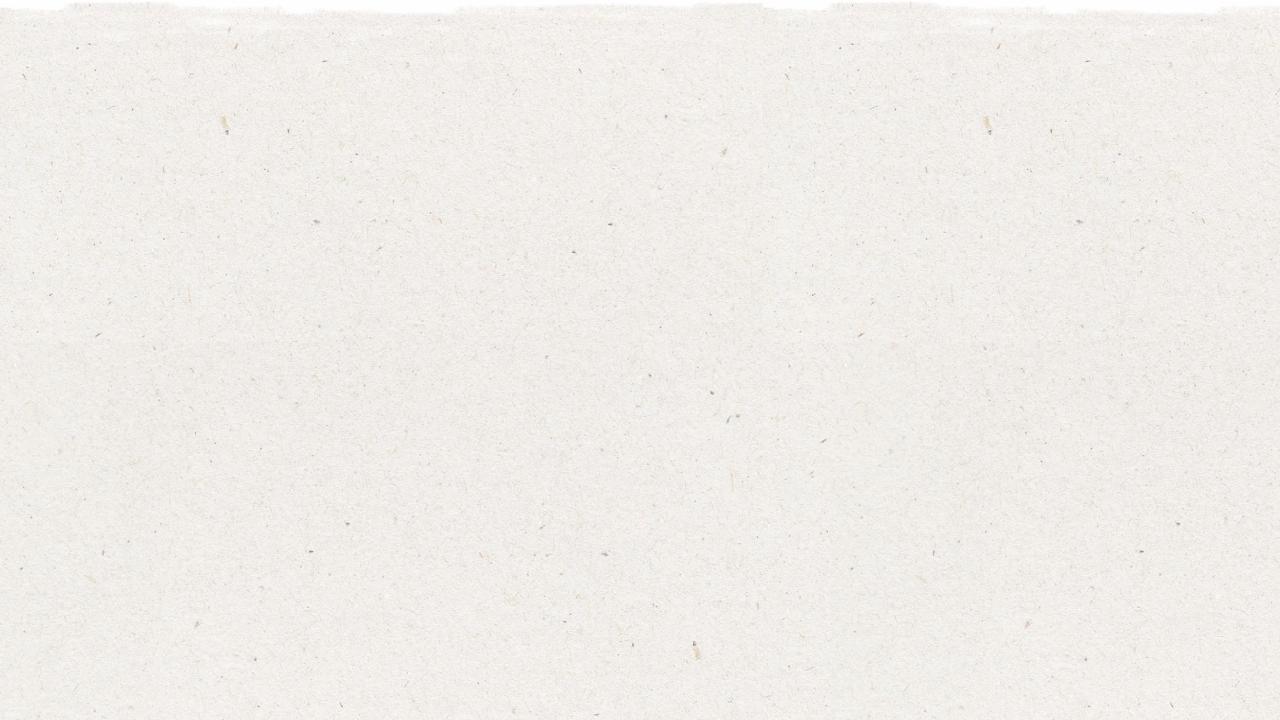 2
Preparação da Aula e Alinhamento Curricular
Tempo de preparação: 10 - 15 minutos
Os alunos   aprenderão  os conceitos básicos de reciclagem, por que é importante e como  fazê-lo. Eles ouvem e  comentam uma história sobre uma  família aprendendo a reciclar  em casa e  praticam habilidades   de pensamento crítico  . Eles  escreverão ou desenharão uma imagem sobre por que  eles acham que a  reciclagem pode ajudar o mundo. Eles  receberão uma apostila para indicar o que pode  e o que  não pode ser reciclado.
1
Exiba ou imprima o slide  SIM/NÃO para criar uma  discussão em classe - a história começa no slide #8.
2
Imprima o "SIM/NÃO", Marque um "X" e o folheto da página para colorir.   Distribua  o folheto  SIM/NÃO antes da história  para discutir os recicláveis e  distribua o folheto  “Marque um X” no  final da história.   Distribua a página para  colorir após o folheto "Marque um X"  ou envie para casa  como lição de casa.
3
Traga materiais de suporte de suporte opcionais: garrafa de plástico PET, garrafa de vidro, caixa de papelão, lata de metal e itens que não podem ser reciclados, como caixas de suco ou guardanapos sujos do almoço.
Principais Resultados de Aprendizagem e Alinhamento Curricular:
Alinhamento dos ODS
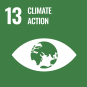 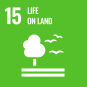 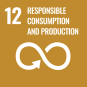 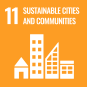 CIDADES E COMUNIDADES SUSTENTÁVEIS
CONSUMO E PRODUÇÃO RESPONSÁVEIS
Ciência - Terra e    Atividade Humana: Comunicar soluções que reduzam  o impacto dos seres humanos  na terra,  água, ar e / ou outros seres vivos  no  local  meio ambiente.
Estudos Sociais  - Pessoas, Lugares  e  Ambientes: Os alunos estudam pessoas, lugares  e  ambientes e  lhes permite  entender a relação entre as populações humanas e  o físico  mundo.
Artes e  Alfabetização da Língua Inglesa: Capaz  de fazer  e responder perguntas sobre detalhes em um texto de literatura.   Adicione desenhos ou outras exibições visuais às descrições para esclarecer ideias, pensamentos e sentimentos.
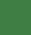 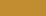 VIDA EM TERRA
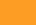 AÇÃO CLIMÁTICA
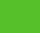 VIDA DEBAIXO D'ÁGUA
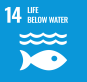 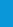 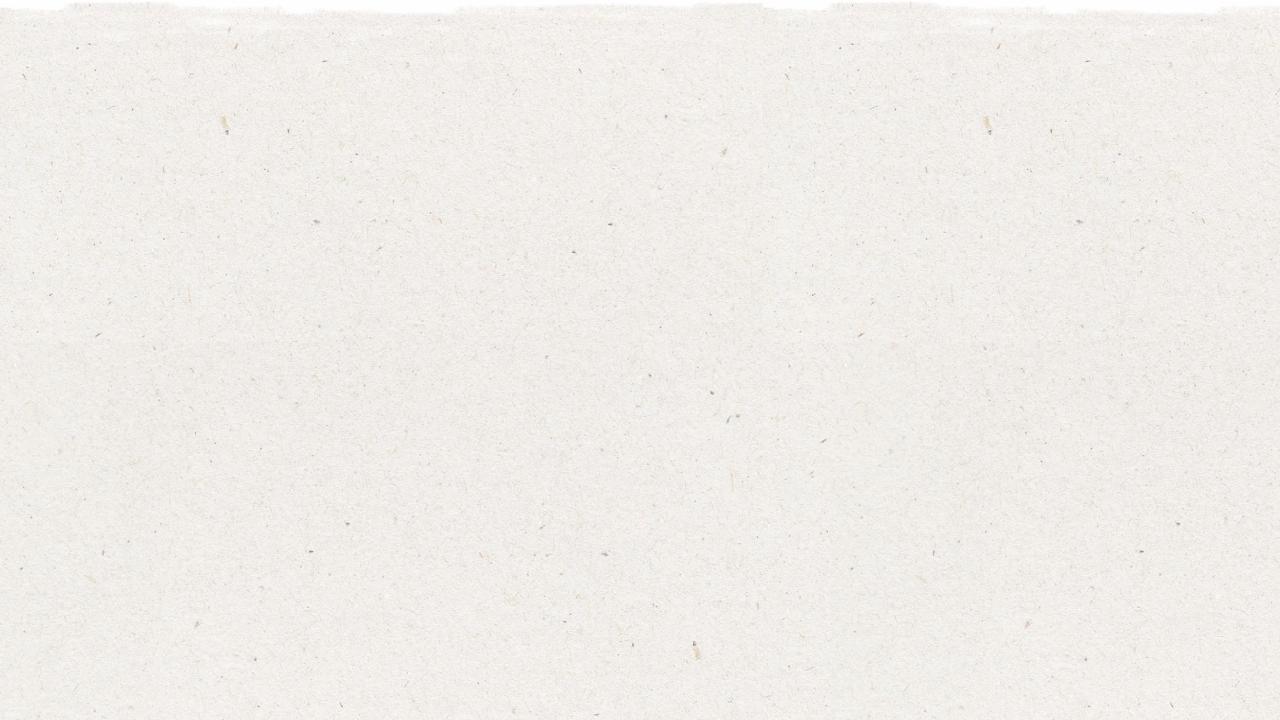 3
A Aula
Duração da aula: 45 - 60 minutos
1
Apresente a aula aos seus alunos com uma pergunta. 
Quem sabe o que significa "reciclagem?
Alguém já  viu este símbolo antes, e o que isso significa?
4
Distribua o folheto marcar um "X"  
Peça aos  alunos que  olhem  para as gravuras e desenhem um X nas  coisas que não devem ser recicladas.  Quais desses itens precisavam  ser enxaguados e secos antes da reciclagem
2
Passe ou exiba o folheto SIM/NÃO  
Discutir o que podemos  e não podemos reciclar com base nos itens da apostila.   Há uma  versão  imprimível em pdf  e  também está  incluída na  apresentação de slides para exibição. 
O que você faz com o lixo em casa? 
Para onde vai? 
Se você colocar o lixo de todos  em uma grande pilha, quanto   haveria?  Seria  demais?
Os seguintes itens devem ser riscados na  planilha:
Suco de Caixa  		
Casca de banana  
Brinquedos 
Lápis
Calçados
Saco plástico
Caixa de Pizza
Lâmpada
3
Leia em voz alta "Rachel Rabbit aprende a reciclar”
Incentive os alunos a comentar a  história. 
Que erros  Rachel cometeu? Por que  a reciclagem é importante?
5
Distribua a página para  colorir e peça aos alunos que desenhem ou escrevam no  verso da planilha como a reciclagem pode ajudar o mundo.
As possíveis respostas podem ser: 
Salvar os  animais de serem feridos. 
Menos lixo no  oceano.
Reciclagem mantém o nosso ar e água limpos.
Você pode sugerir estas como razões pelas quais a reciclagem é importante:
O lixo pode  ser prejudicial ao nosso ar e  água e pode ferir animais e peixes.
Quando usamos menos papel, salvamos  árvores e animais na  floresta.
Quando  reciclamos, produzimos menos lixo.
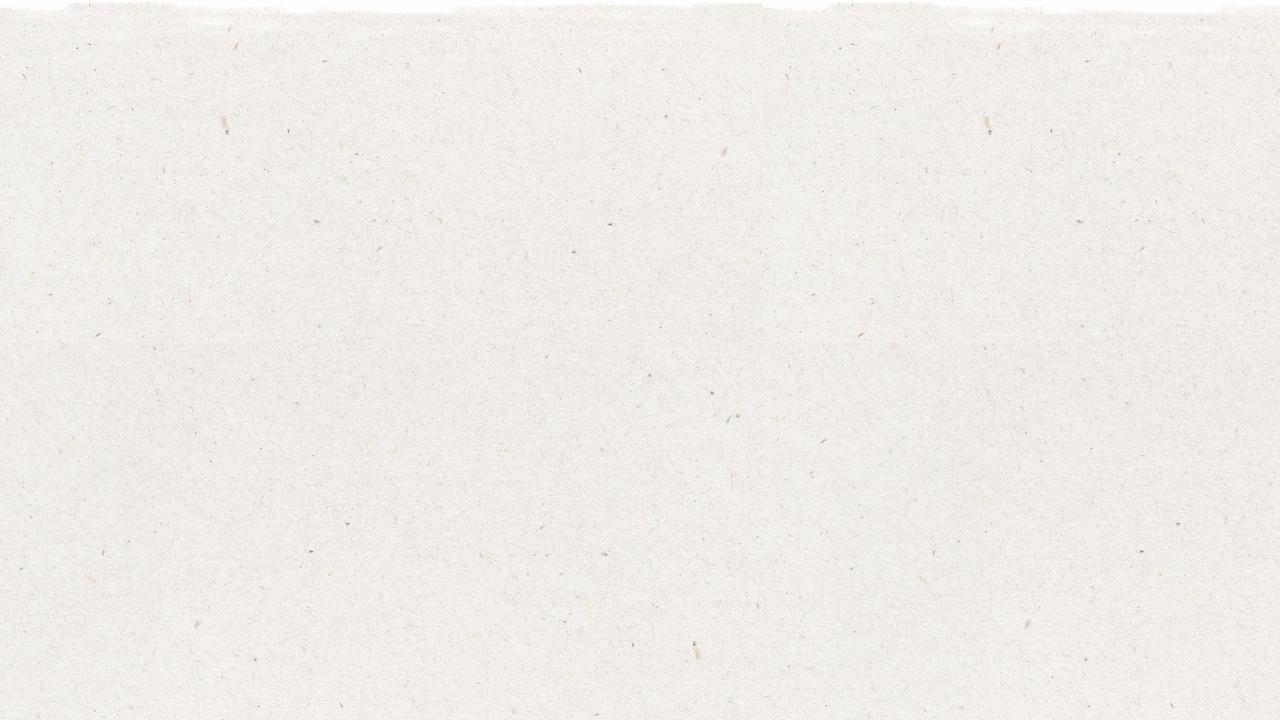 Preparar a Apresentação do PowerPoint
Quando estiver pronto para apresentar as lições à sua turma, clique em  Apresentação de Slides na barra de menus superior e selecione Modo de Exibição do Apresentador  . No    modo de exibição do Apresentador, você pode ver suas anotações enquanto  o público vê apenas seus slides
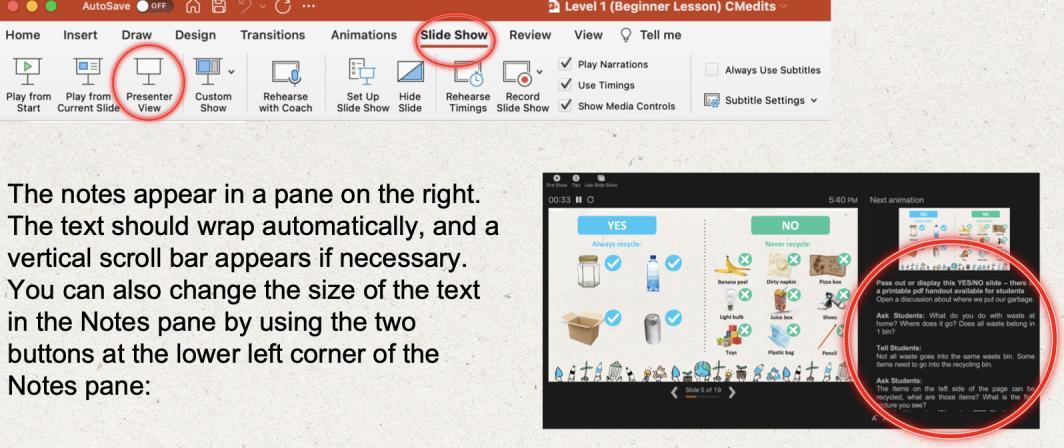 As anotações aparecem em um painel  à direita. O texto deve ser quebrado automaticamente e uma barra de rolagem vertical será exibida, se necessário.   Você também pode alterar o tamanho do  texto  no painel Anotações usando os dois botões no canto  inferior esquerdo do  painel  Anotações.
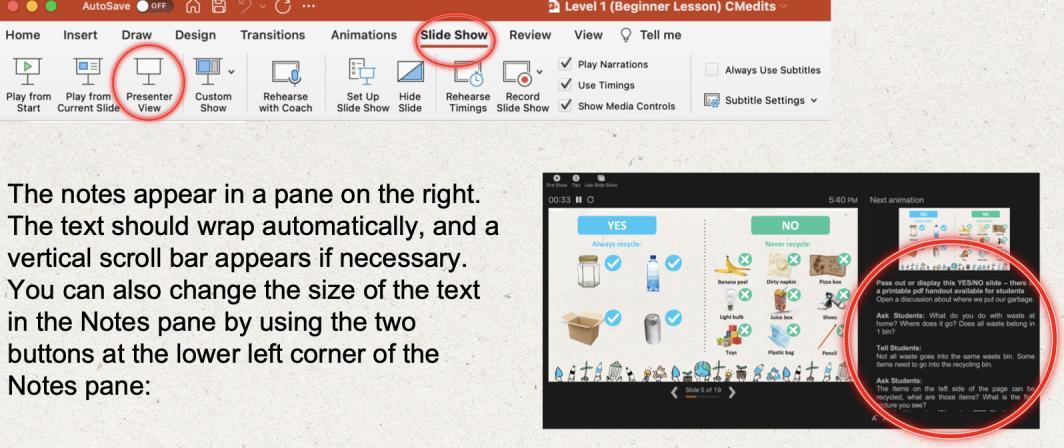 Aula flexível e adaptativa
Os planos  de aula  são projetados para serem flexíveis e responsivos às necessidades em evolução da  sua sala de aula.  As aulas são editáveis e  personalizáveis para atender aos  diferentes contextos individuais dos alunos e da sala de aula  . Uma versão do PowerPoint  com instruções do professor e uma lição em PDF imprimível estão disponíveis para download.
4
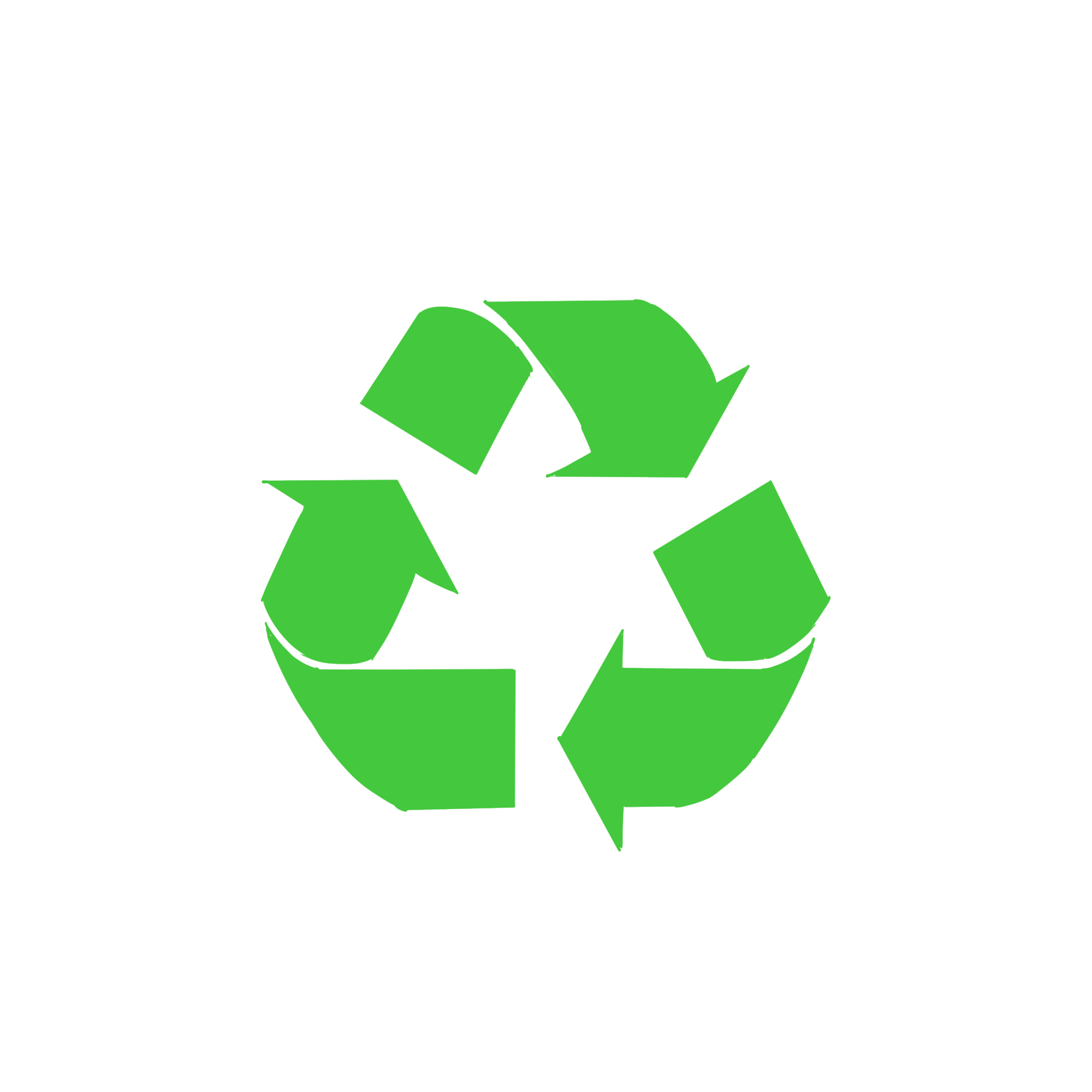 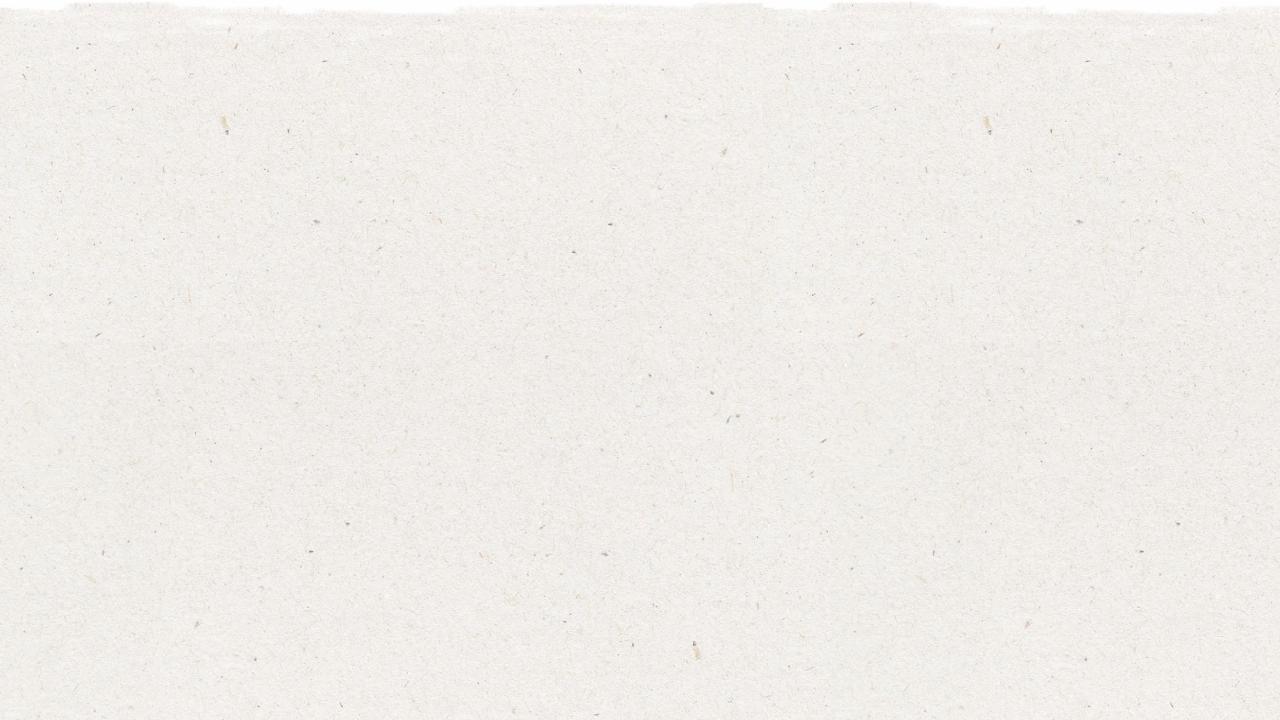 5
Você já viu      esse símbolo antes?
?
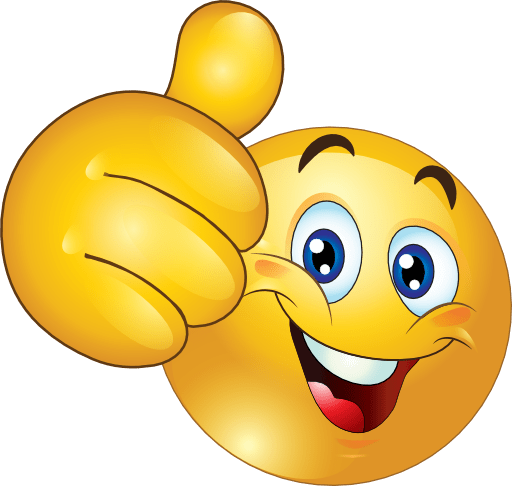 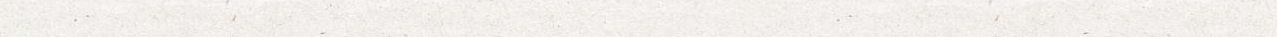 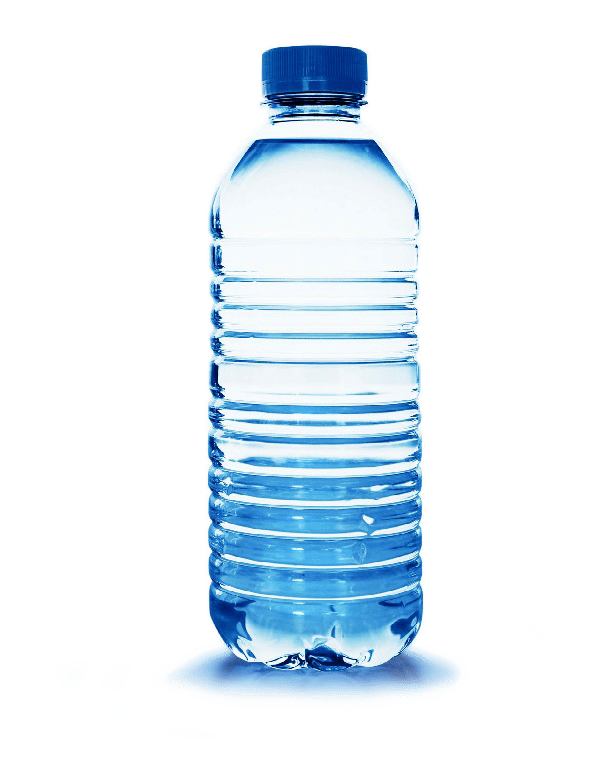 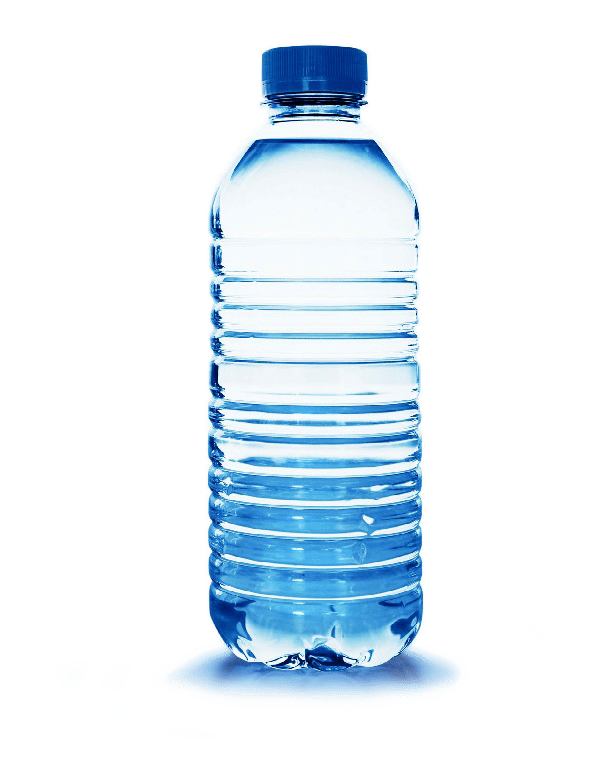 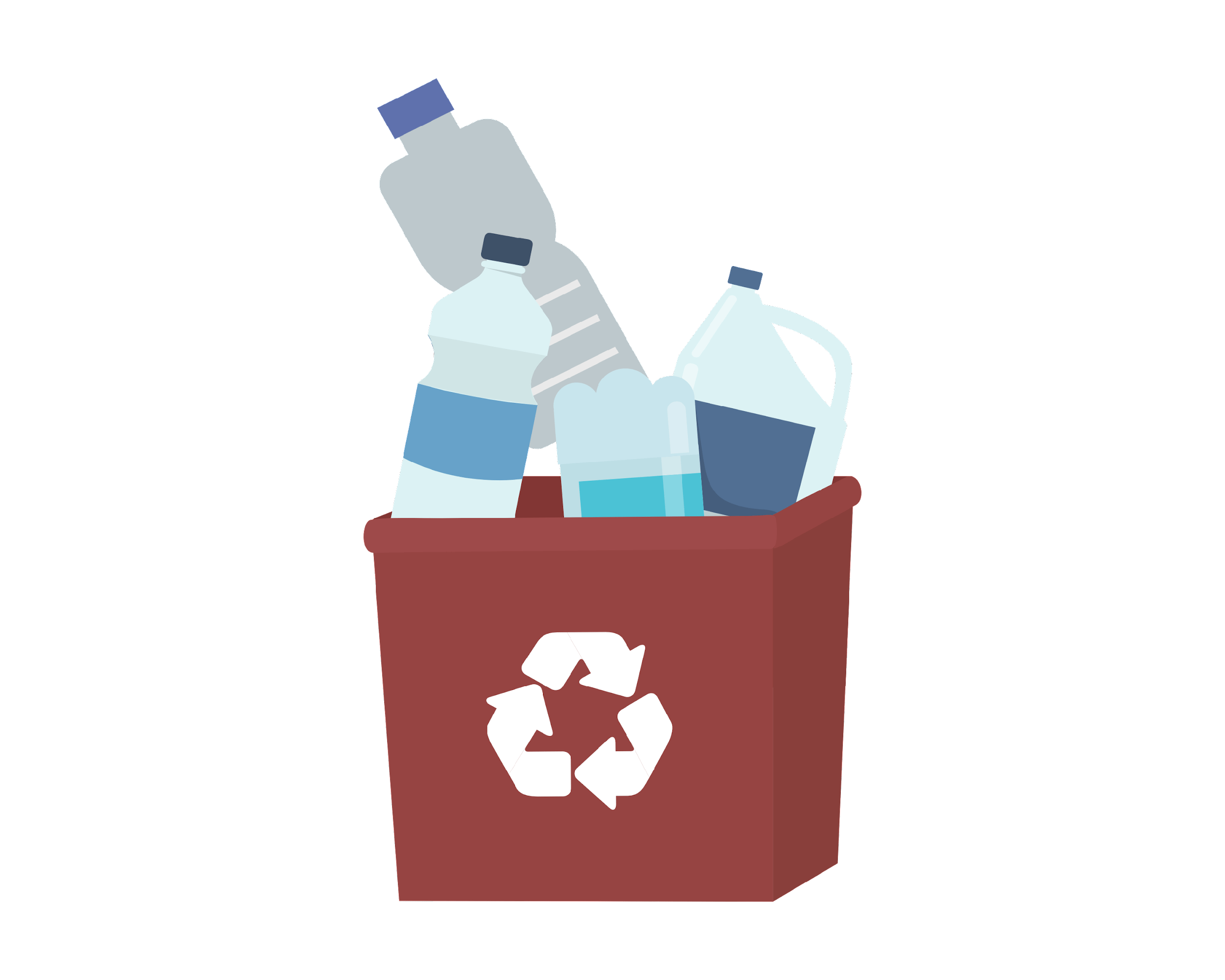 [Speaker Notes: (Duração do slide: 3-5 minutos)

Clique 1: o símbolo de reciclagem é exibido

Pergunte aos alunos:
Você já viu esse símbolo antes? Onde você viu? Alguém pode me dizer o que isso significa?

Este símbolo significa "reciclagem". O que é reciclagem? 

Clique 2: Garrafa de plástico PET aparece 
Clique 3: lixeira  aparece 
Clique 4: outra garrafa de plástico PET aparece

Diga aos alunos: 
A reciclagem é o processo de pegar um produto como uma garrafa de plástico PET e transformá-lo em outra garrafa.

Pergunte aos alunos:
Reciclar é bom ou ruim? Por quê?
Vocês reciclam? Por favor, compartilhe...]
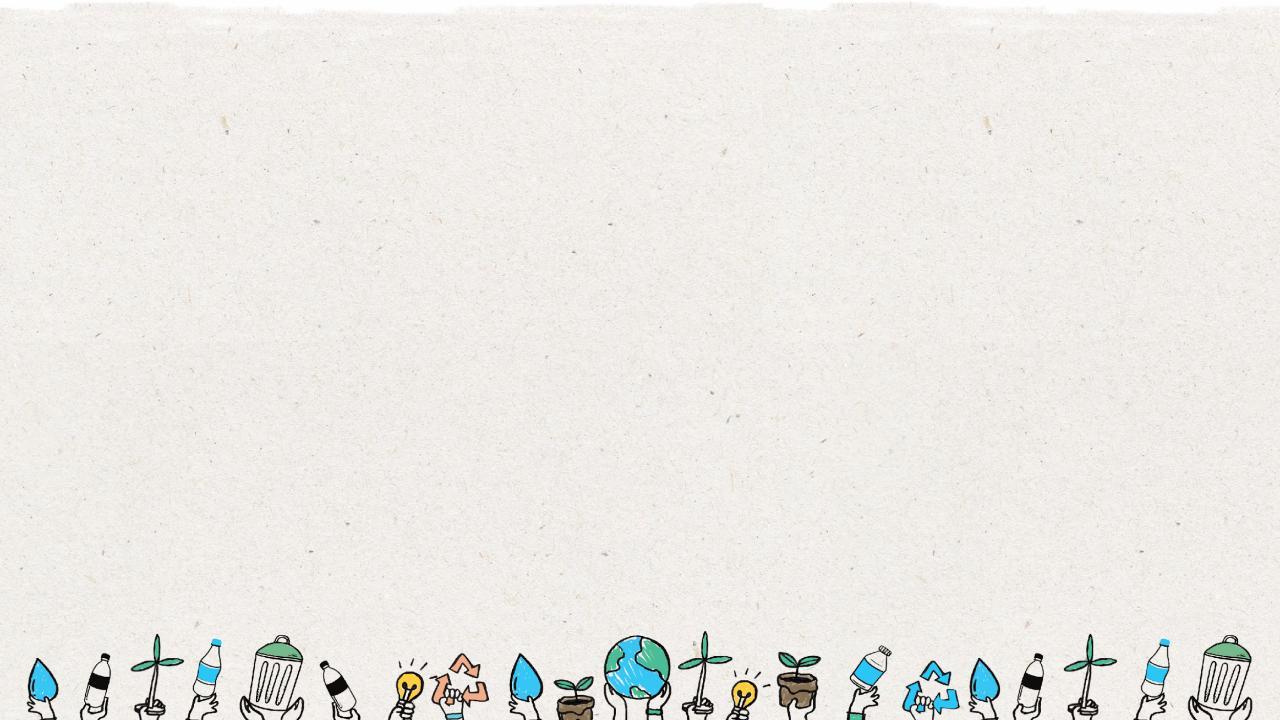 6
SIM
NÃO
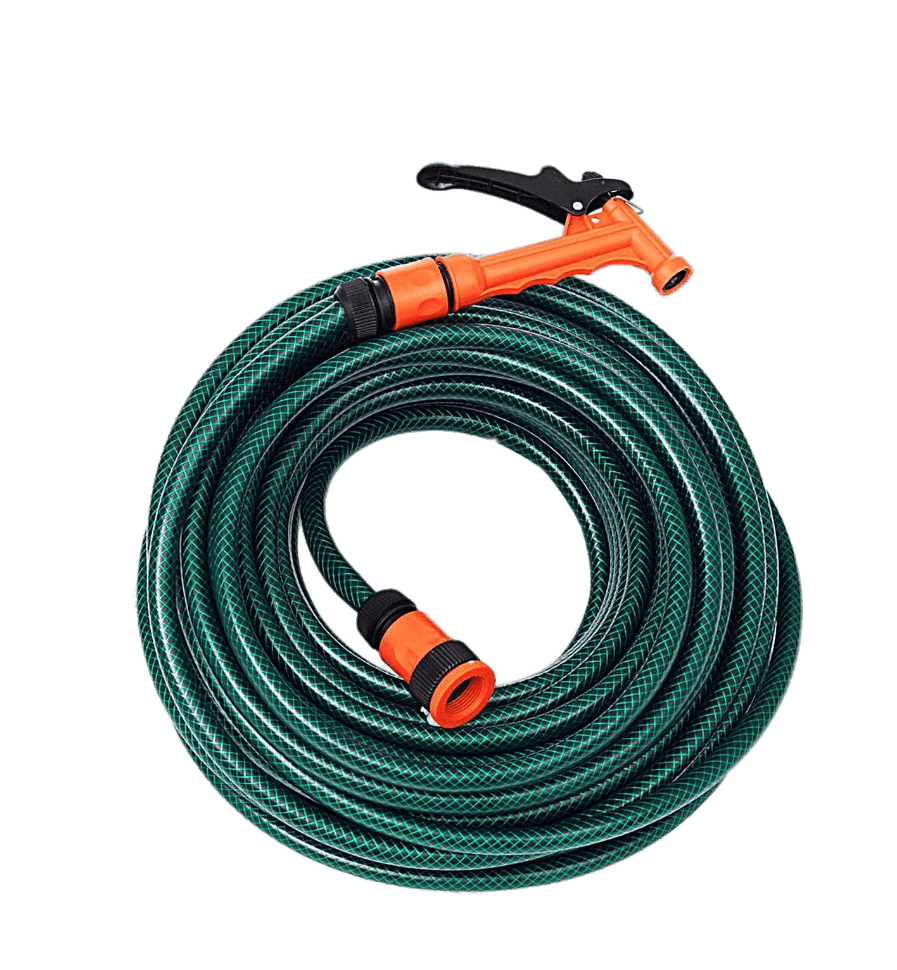 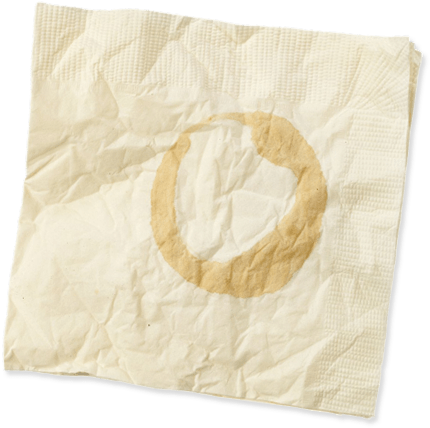 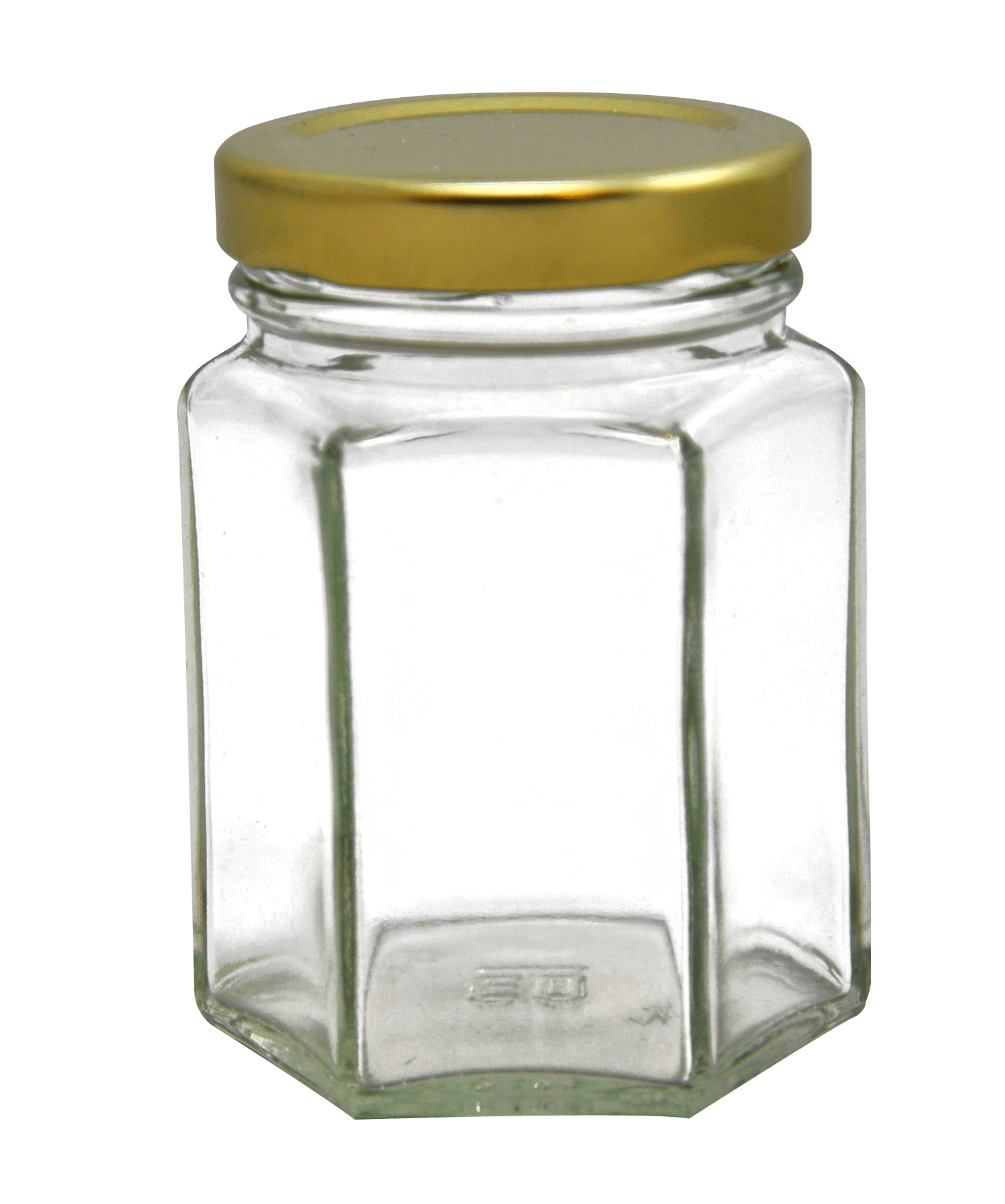 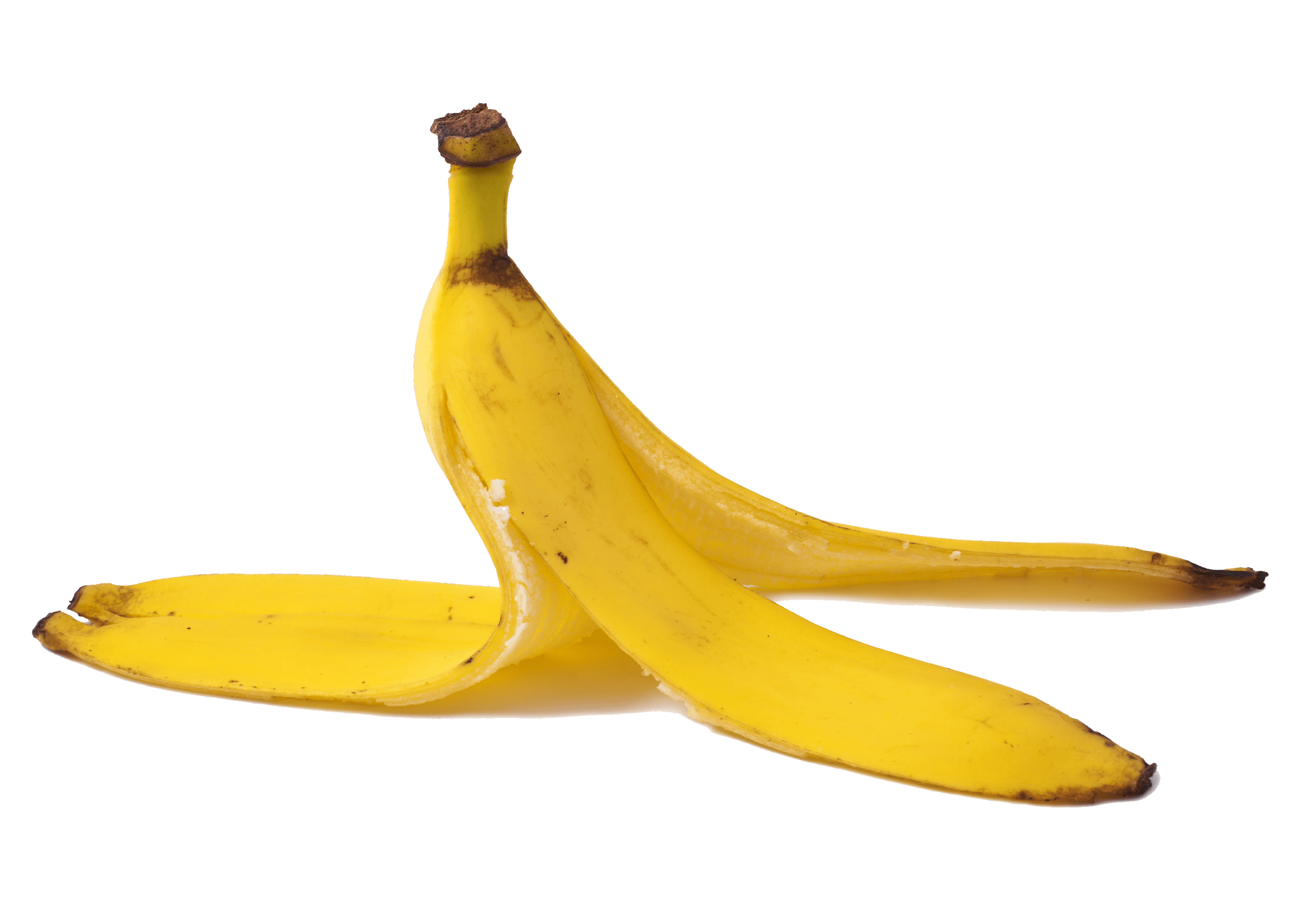 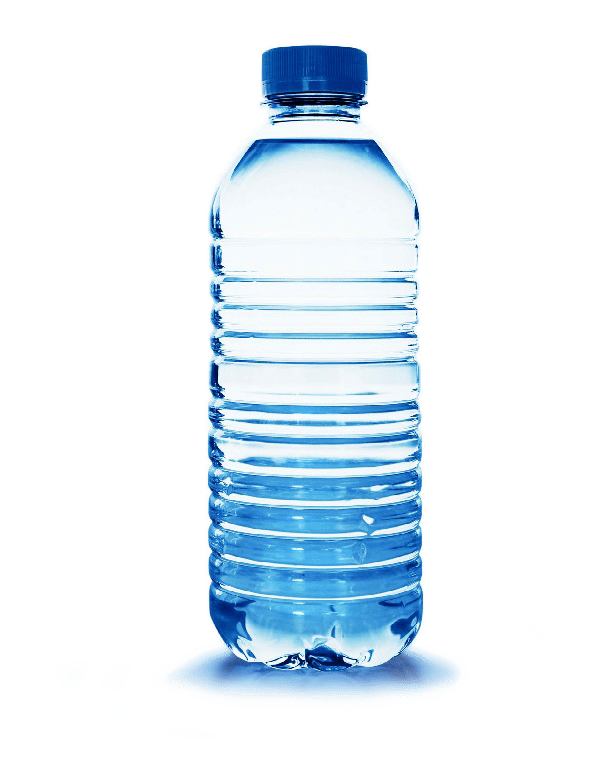 Guardanapo sujo
Mangueira de jardim
Casca de banana
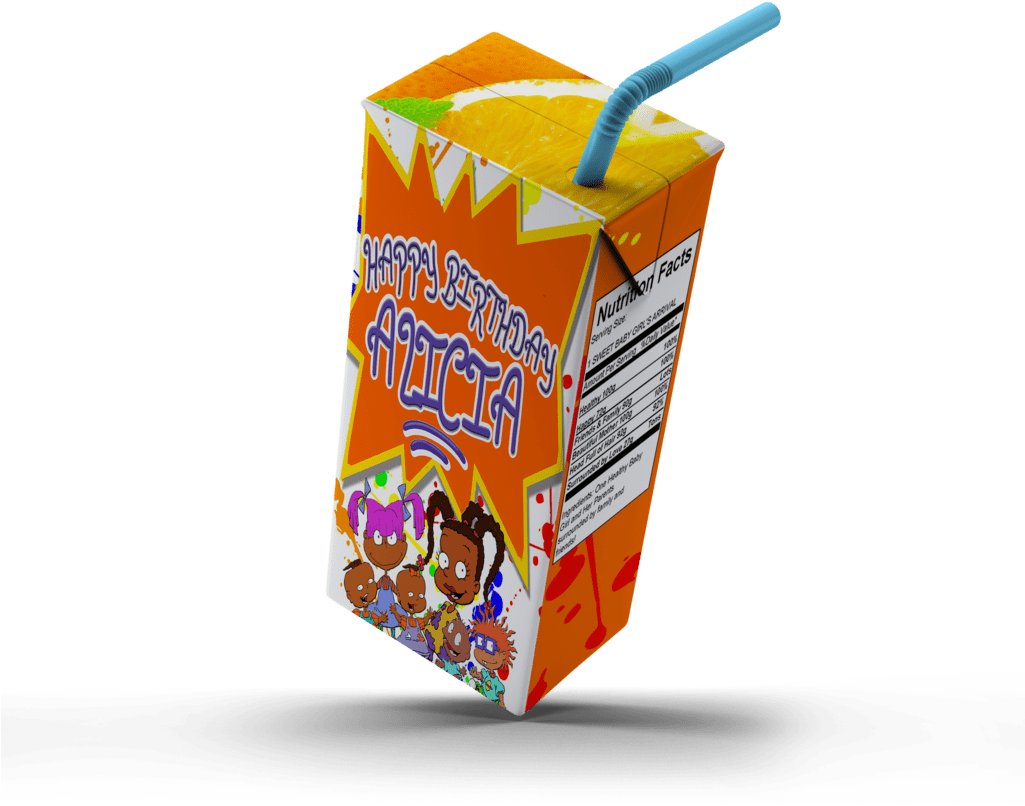 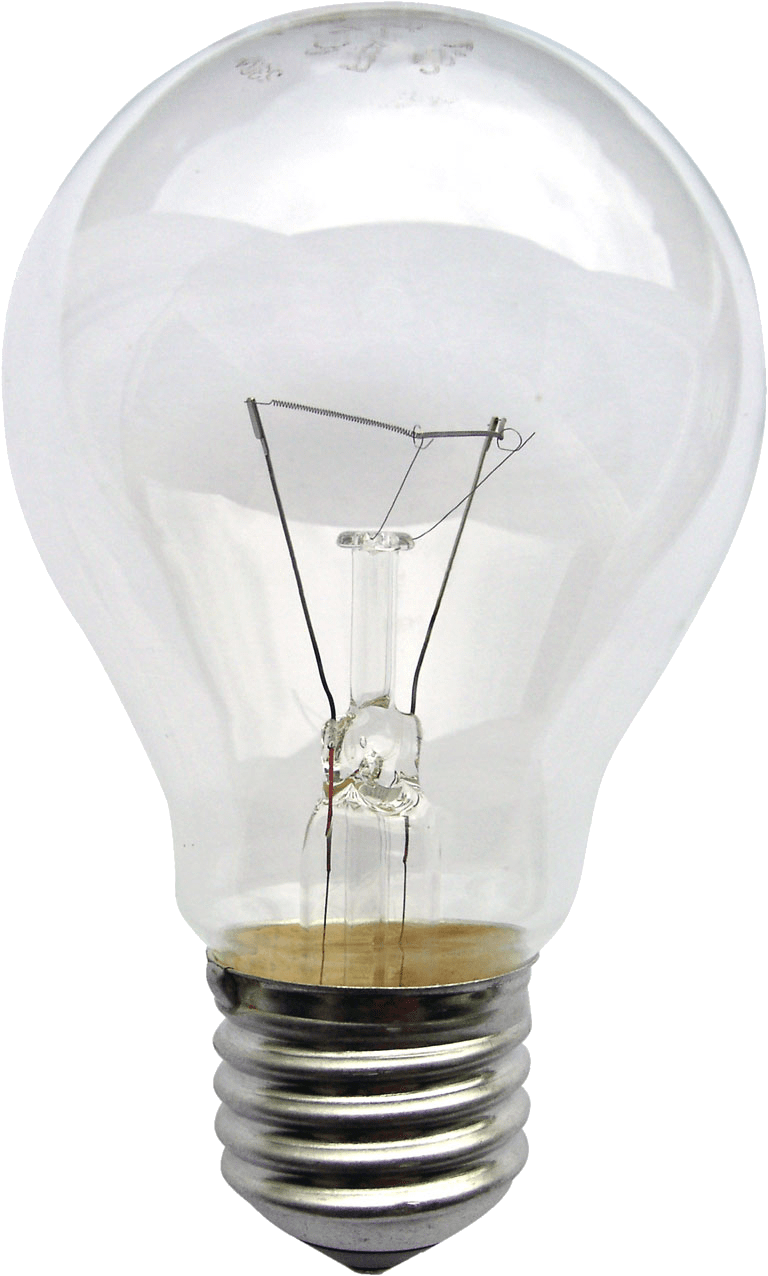 Garrafa de 
plástico PET
Frasco de vidro
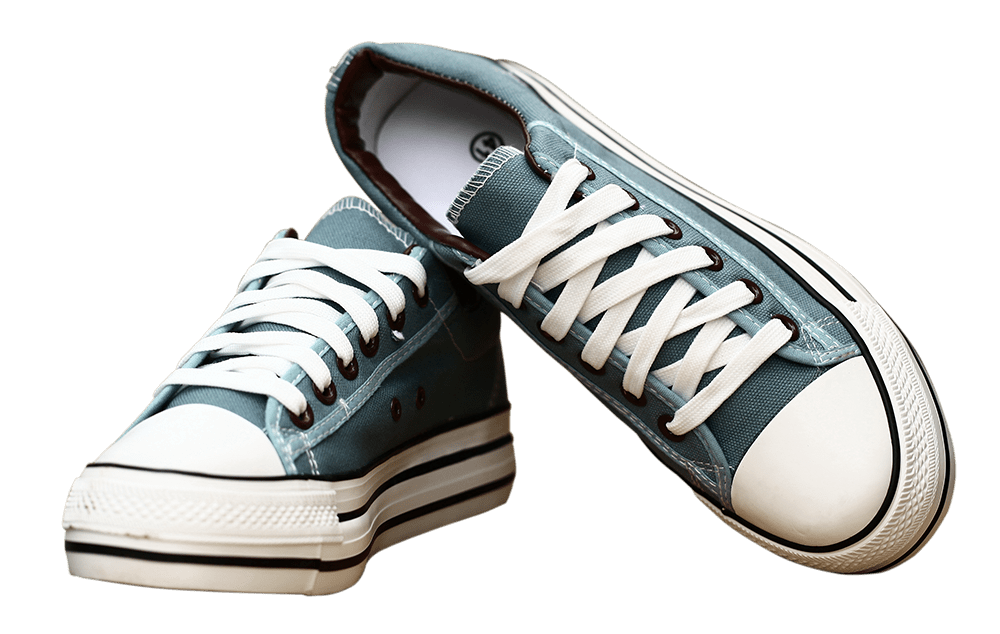 Suco de caixa
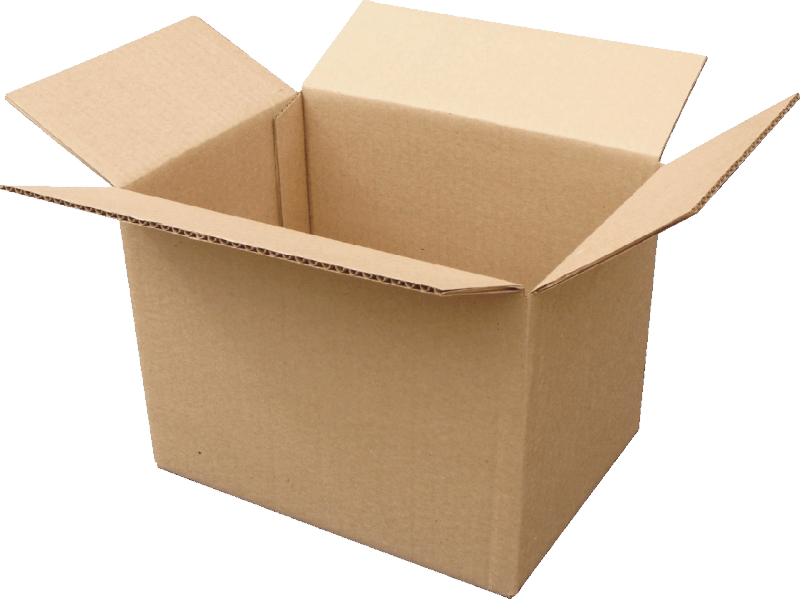 Lâmpada
Calçados
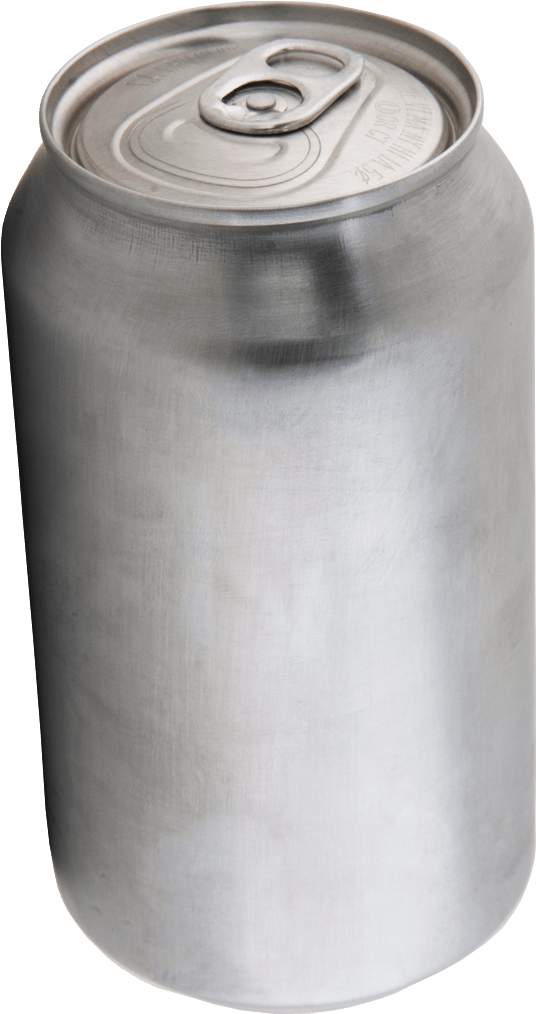 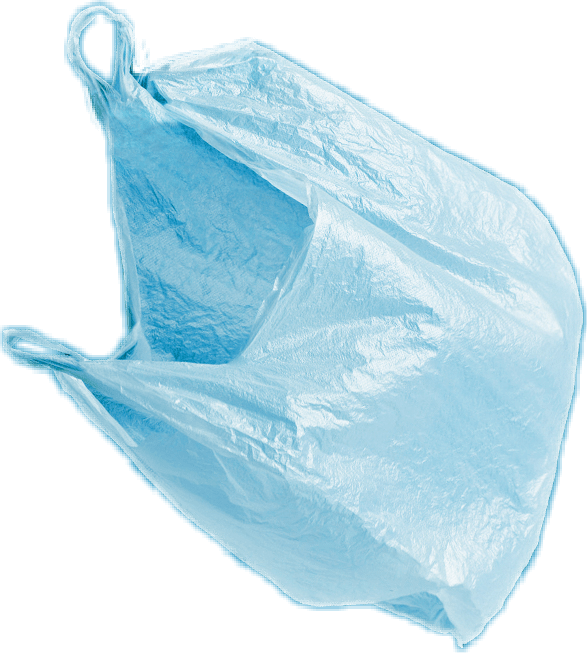 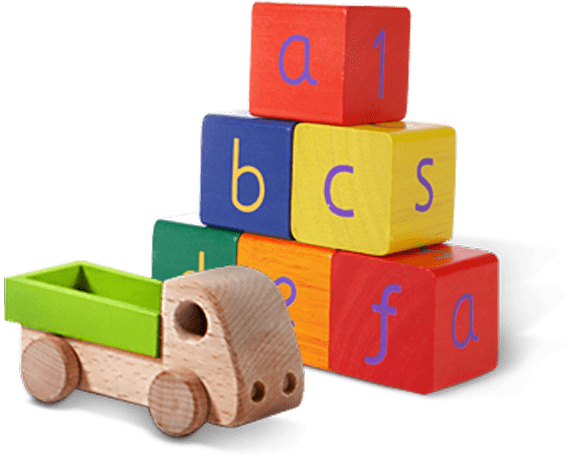 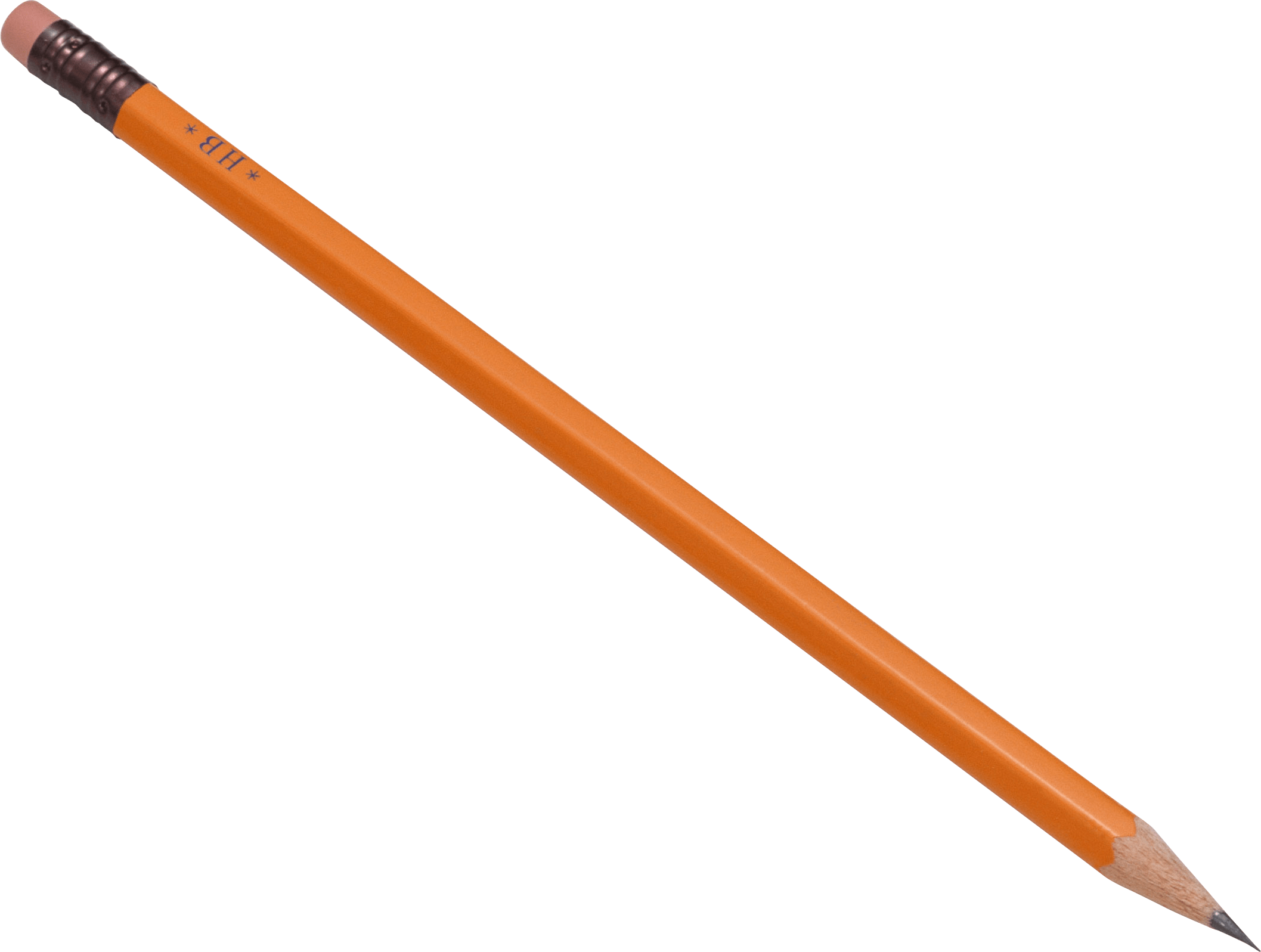 Caixa de papelão
Lata de metal
Brinquedos
Saco plástico
Lápis
[Speaker Notes: (Duração do slide: 3-5 minutos)

Exercício de quebra-gelo pré-aula
Pergunte aos alunos:
Alguém já ouviu falar em reciclagem? Se sim, por favor, compartilhe com a classe o que eles sabem.

Diga aos alunos:
A reciclagem é o processo de coleta e processamento de materiais que, de outra forma, seriam jogados fora como lixo e transformá-los em novos produtos. A reciclagem pode beneficiar sua comunidade e o meio ambiente. 

Agora leia as imagens da esquerda para a direita começando na linha superior para testar seus conhecimentos sobre quais itens exibidos podem e não podem ser reciclados. Pergunte se cada item pode ser reciclado antes de clicar para mostrar a resposta a eles.

Ordem das imagens que aparecerão a cada clique.
Clique 1: Frasco de vidro
Clique 2: Garrafa de plástico PET
Clique 3: Calçados
Clique 4: Lata de metal
Clique 5: Lâmpada
Clique 6: Suco de Caixa
Clique 7: Guardanapo sujo
Clique 8: Lápis
Clique 9: Saco plástico
Clique 10: Brinquedos
Clique 11: Caixa de papelão
Clique 12: Mangueira de jardim
Clique 13: Casca de bananal]
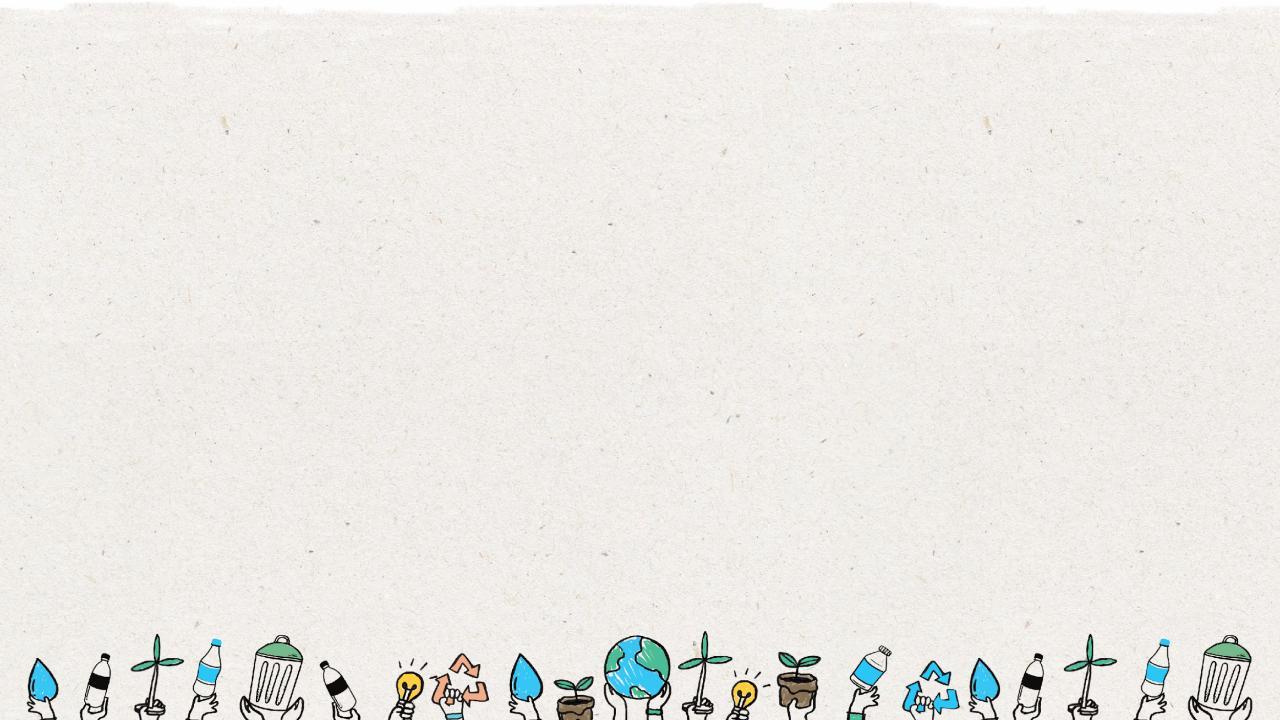 7
SIM
NÃO
Nunca recicle:
Recicle sempre:
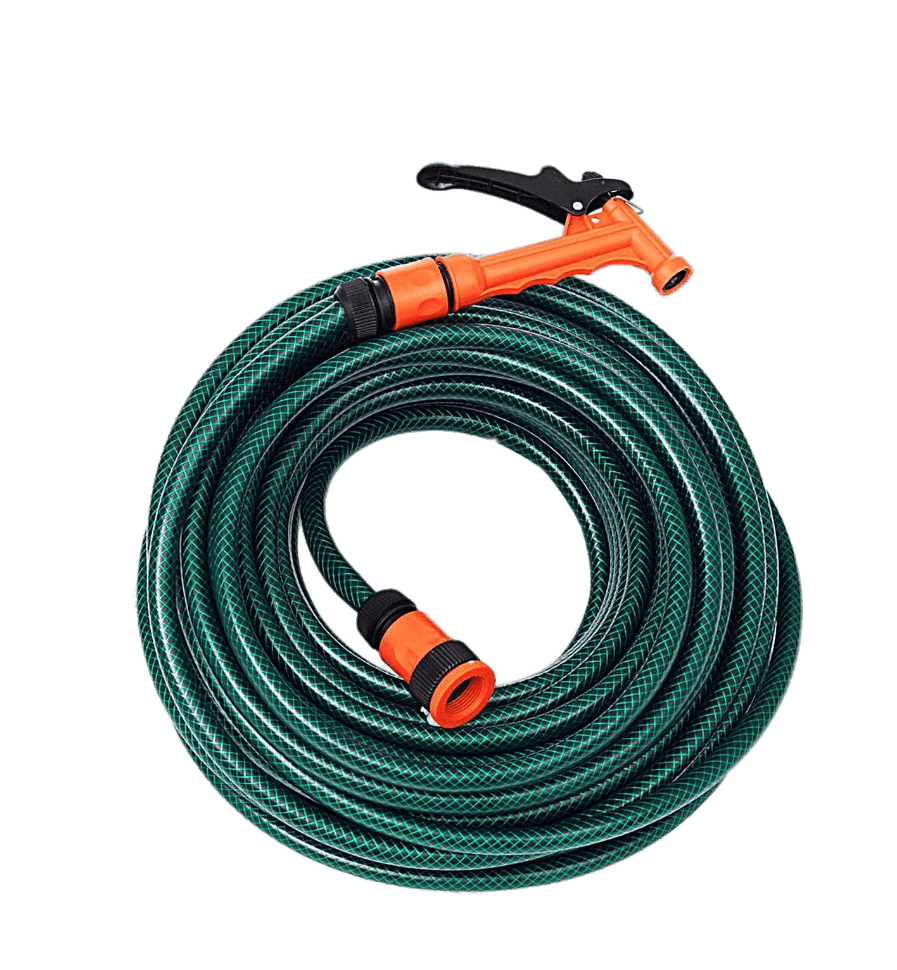 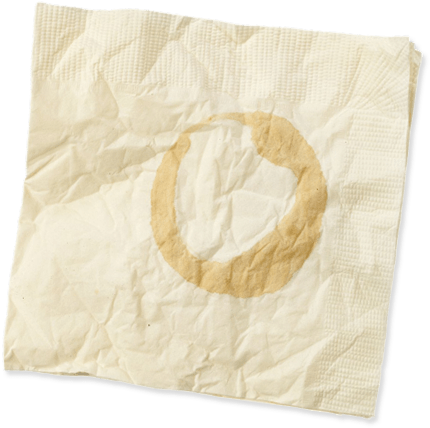 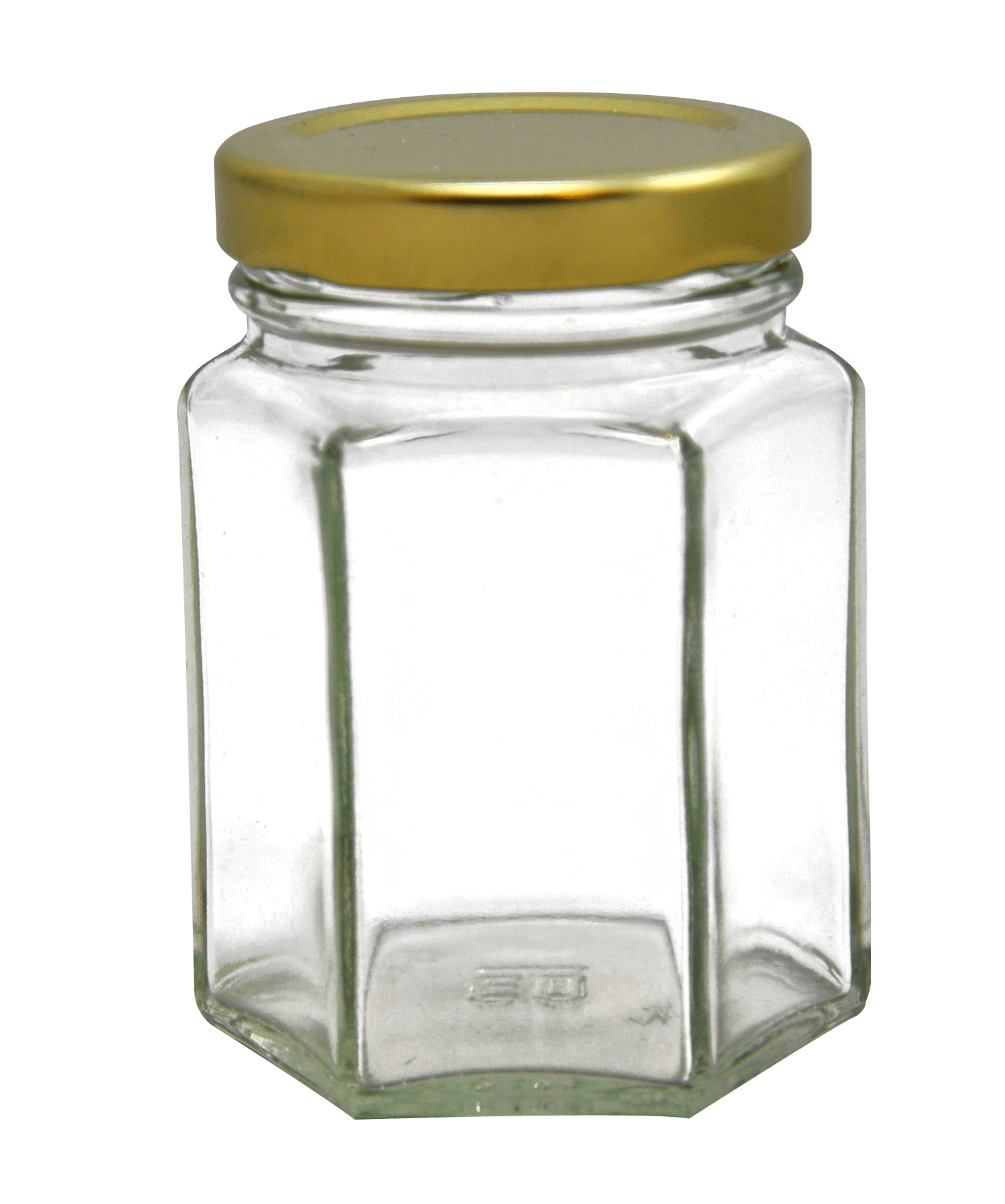 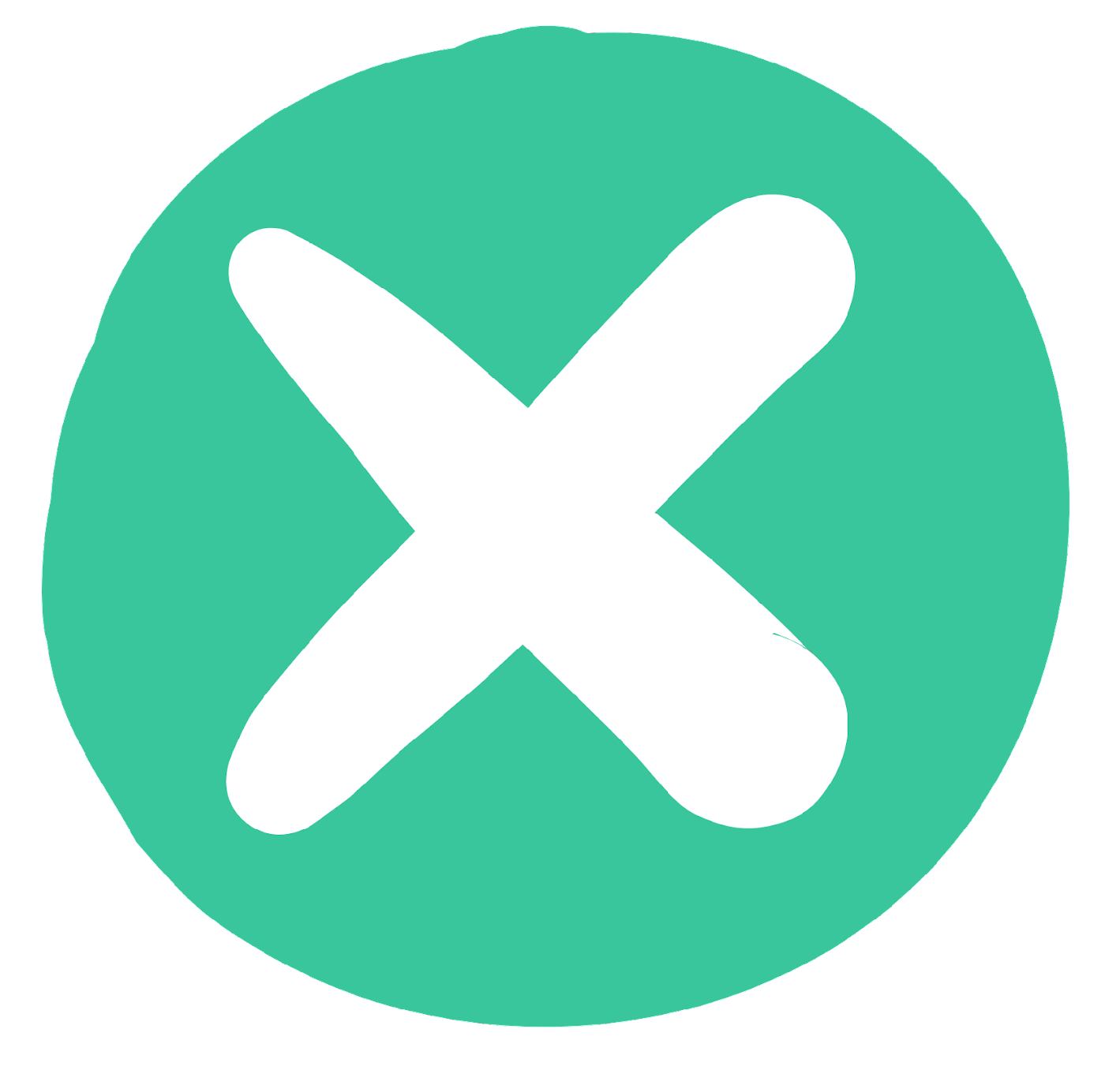 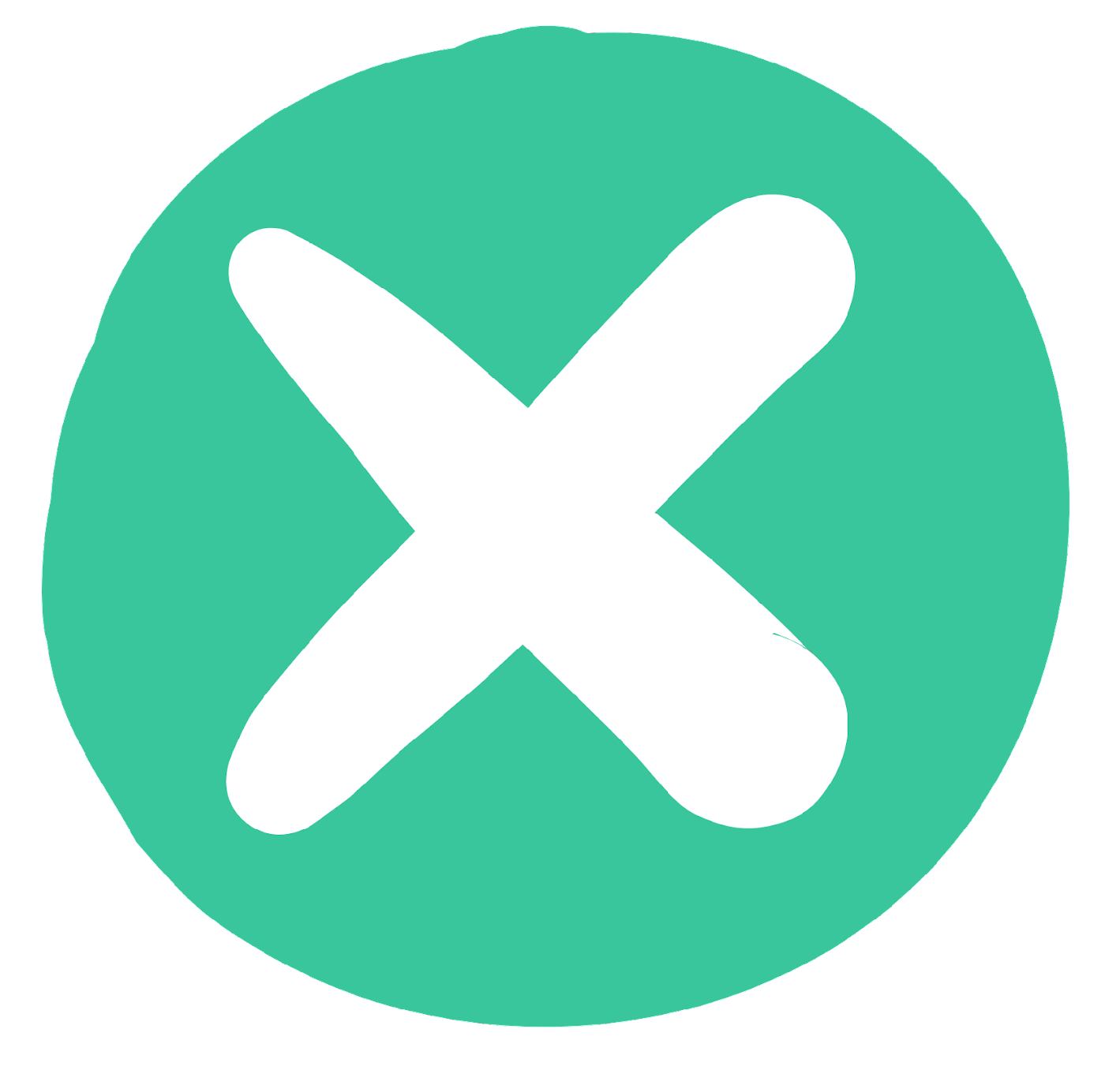 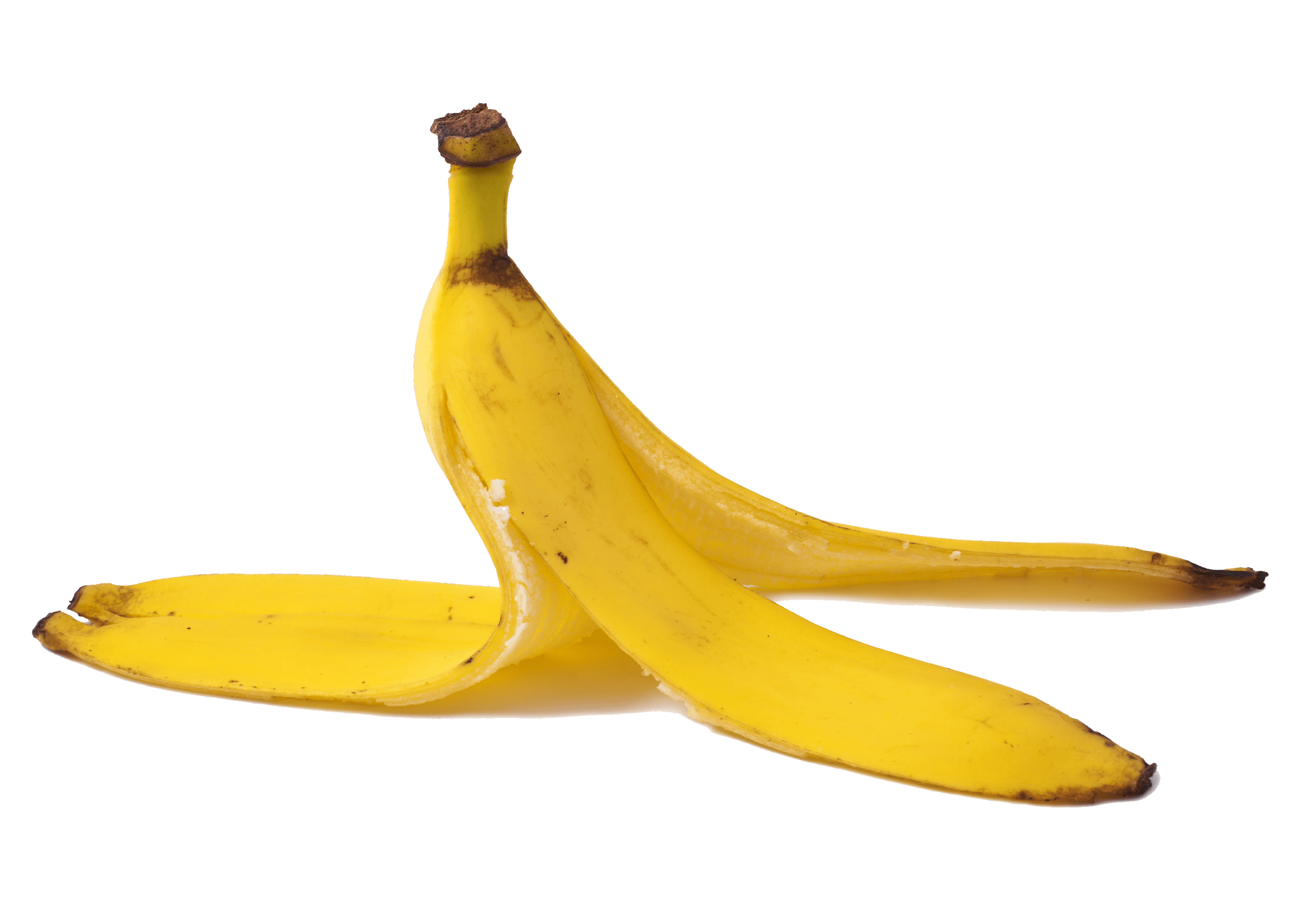 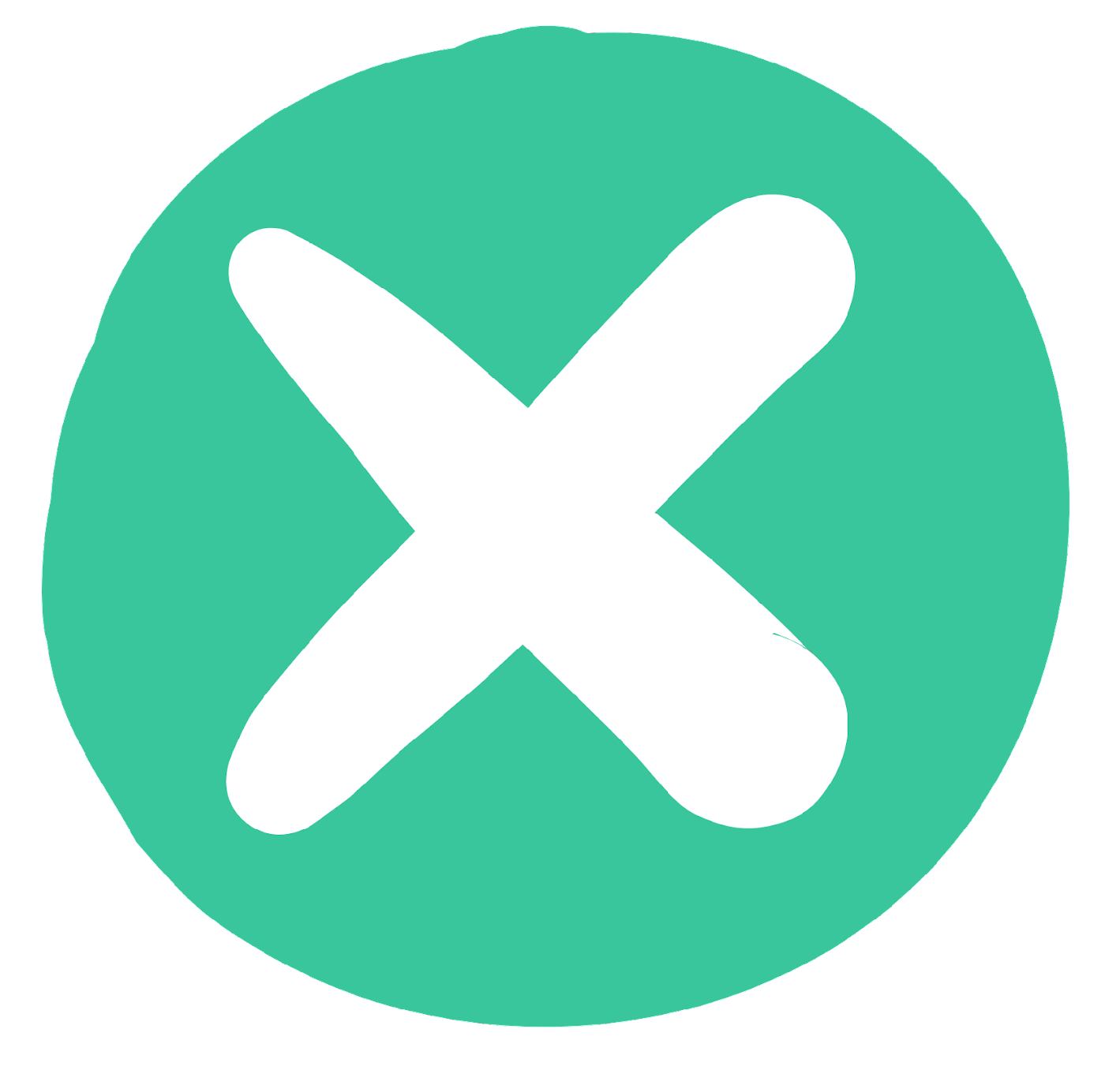 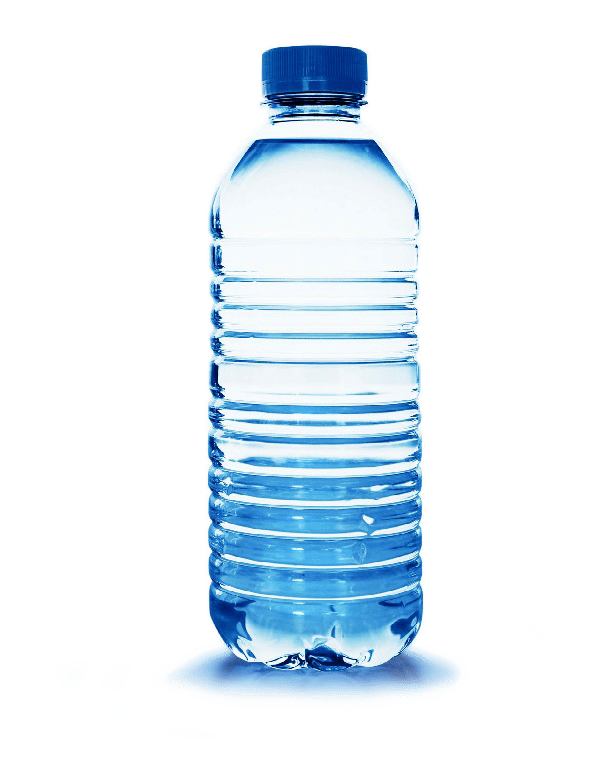 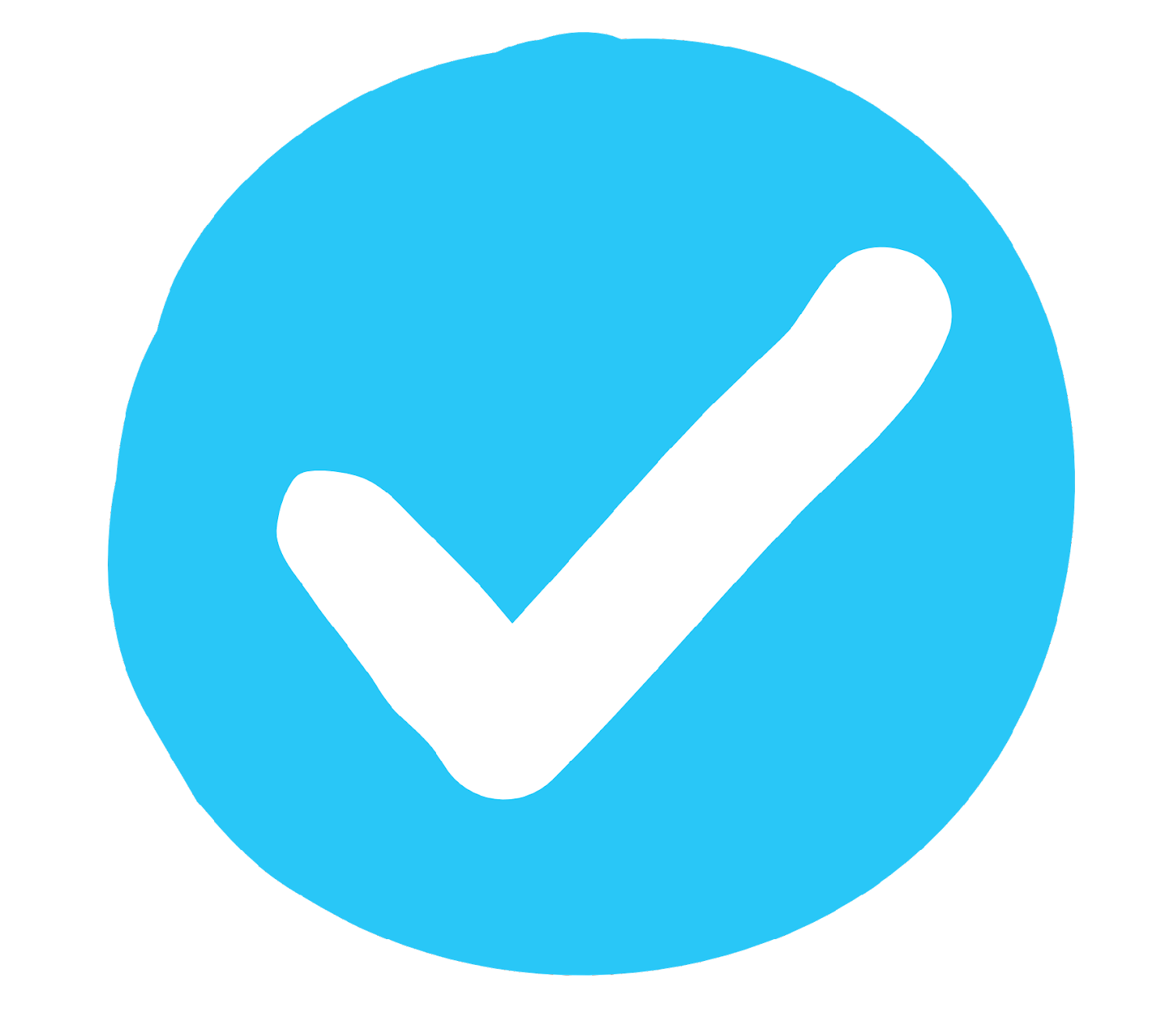 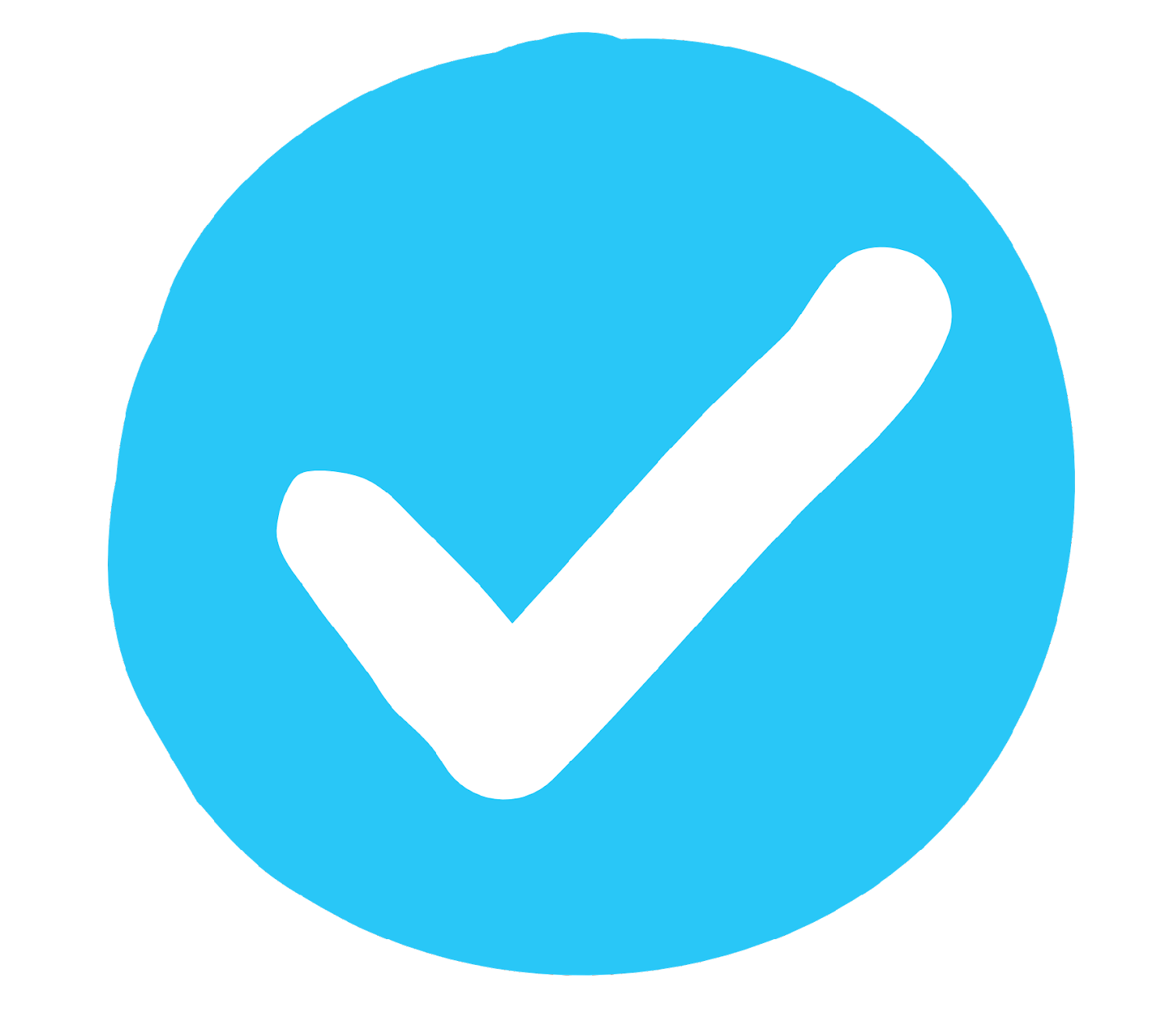 Mangueira de jardim
Guardanapo sujo
Casca de banana
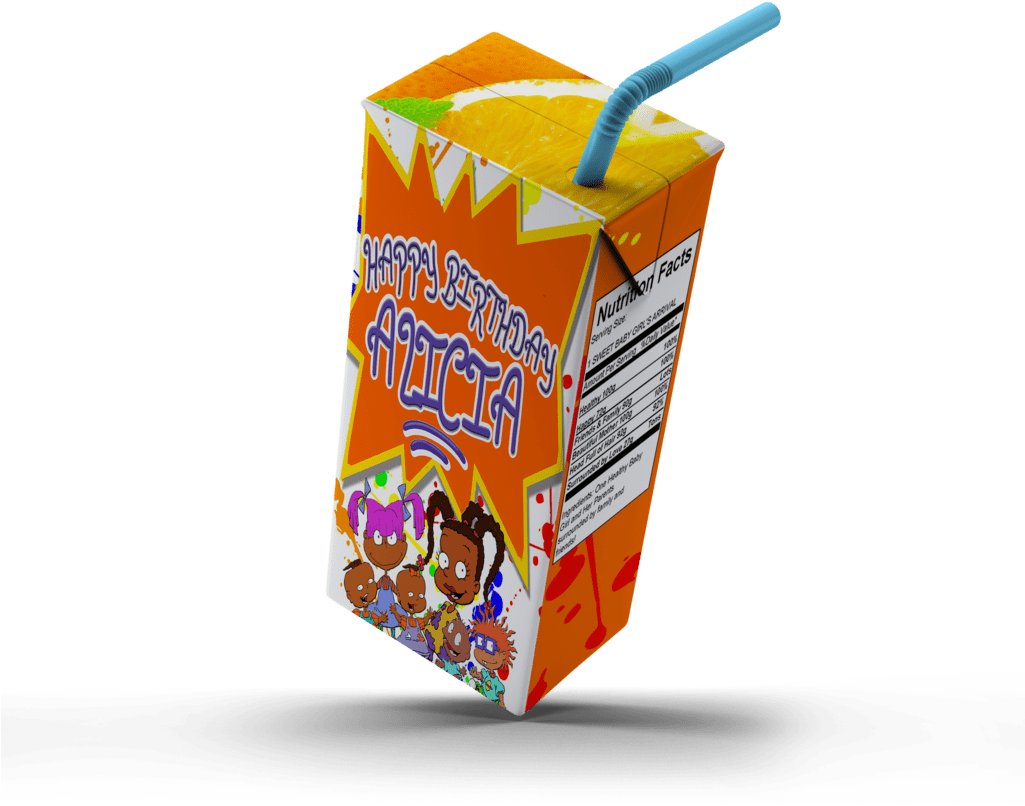 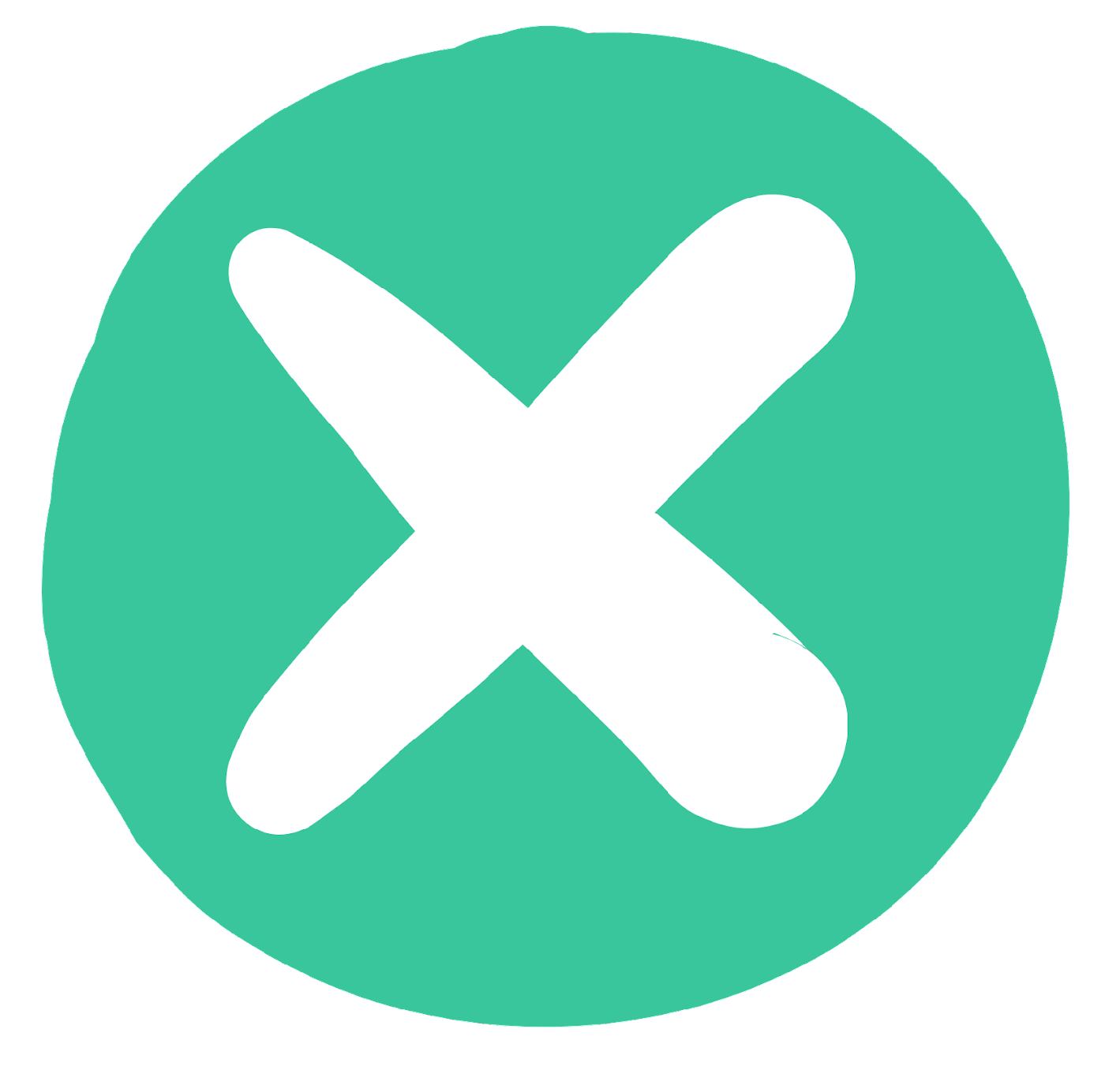 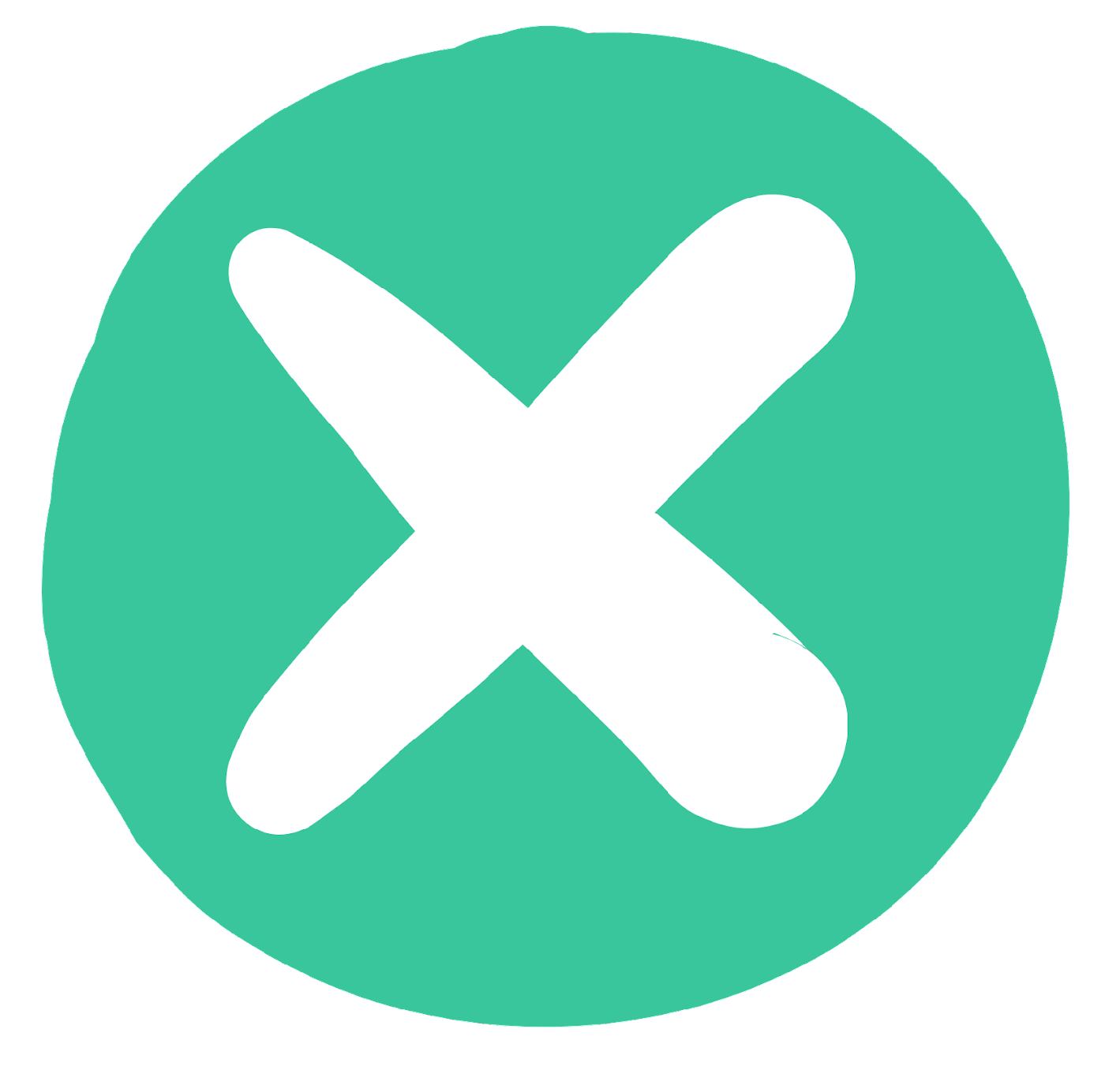 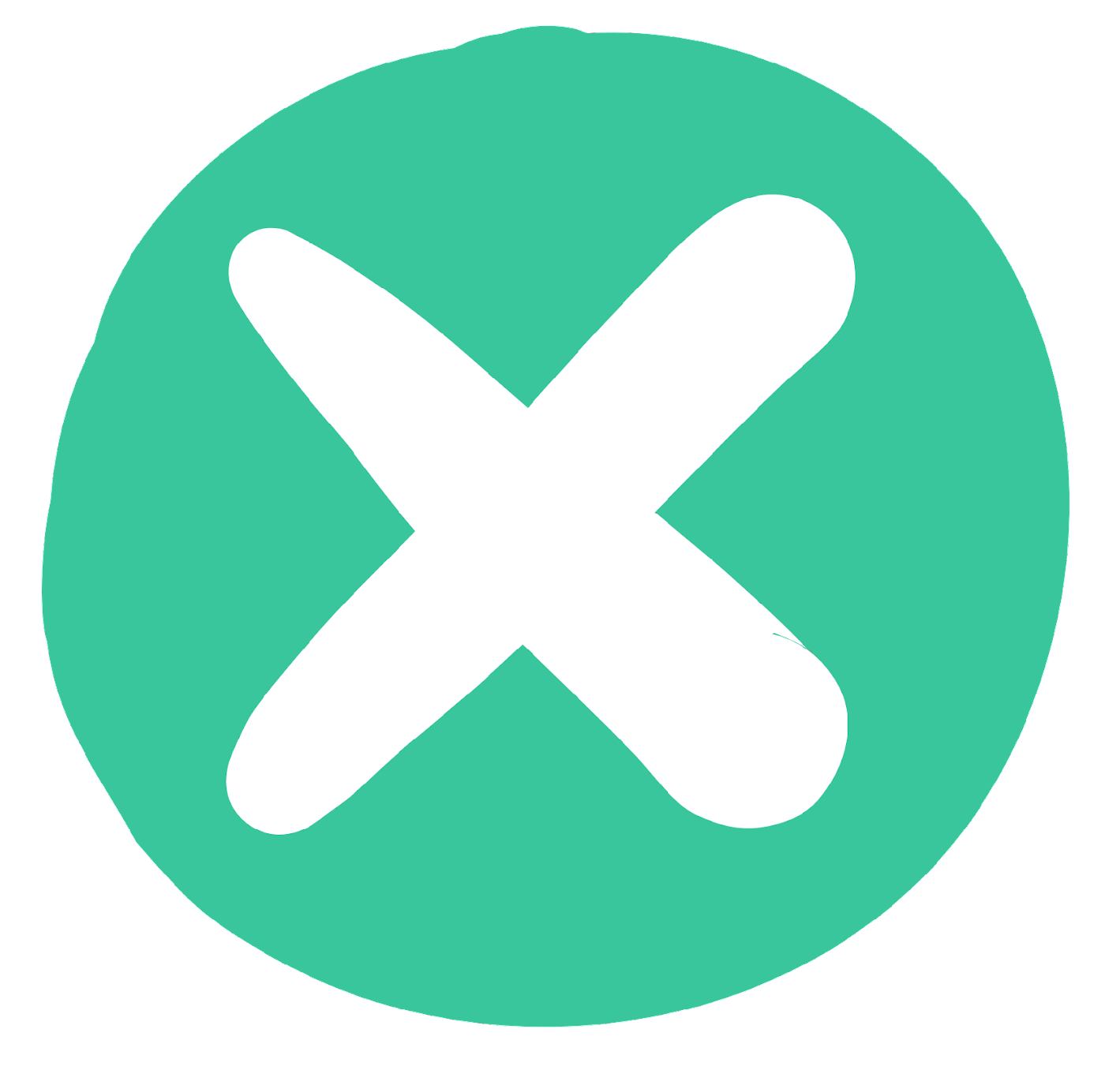 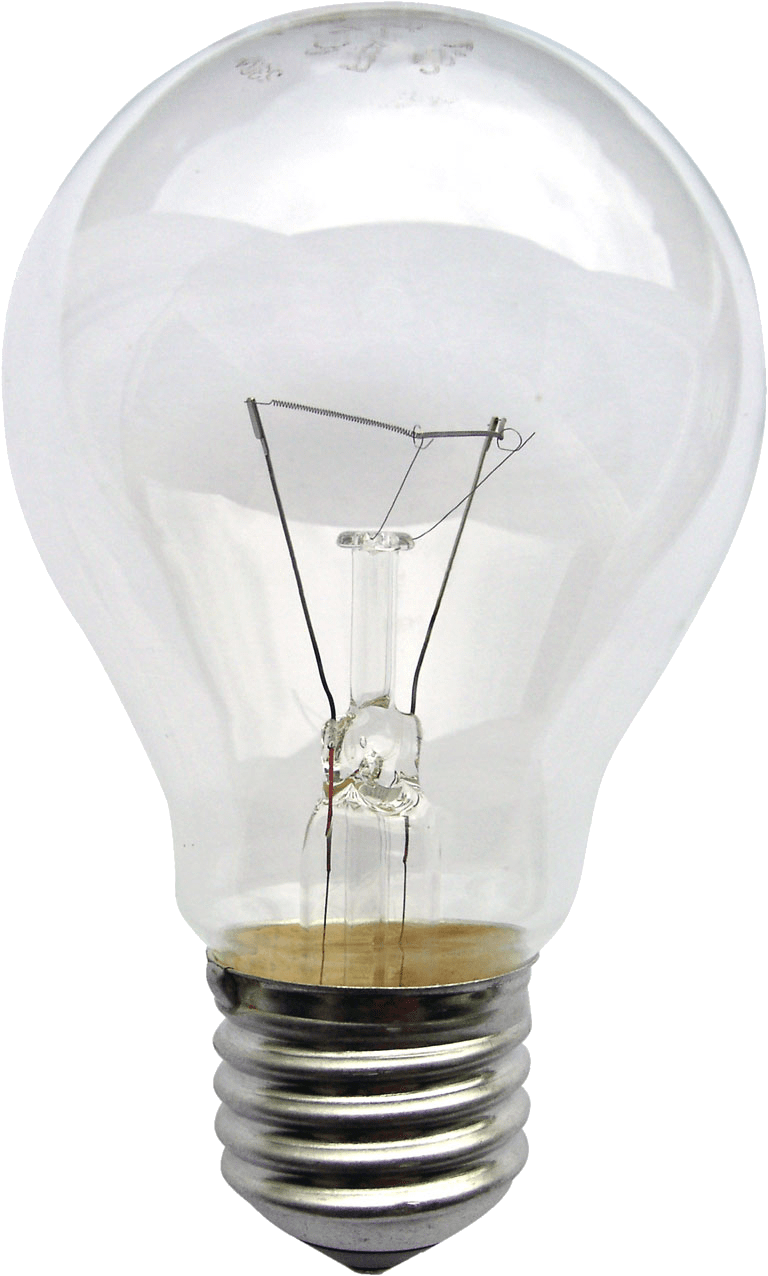 Frasco de vidro
Garrafa de plástico PET
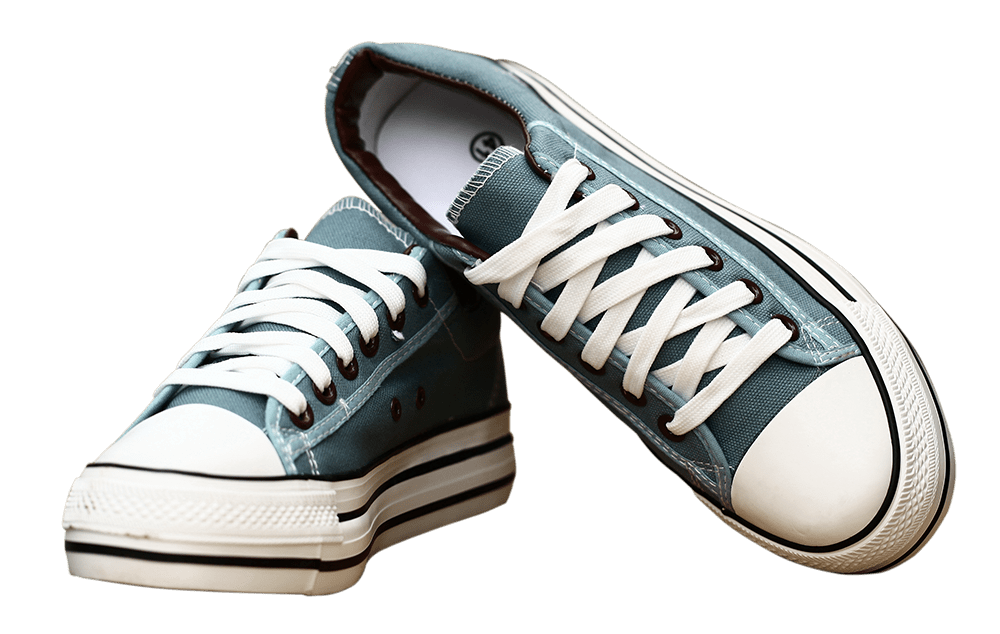 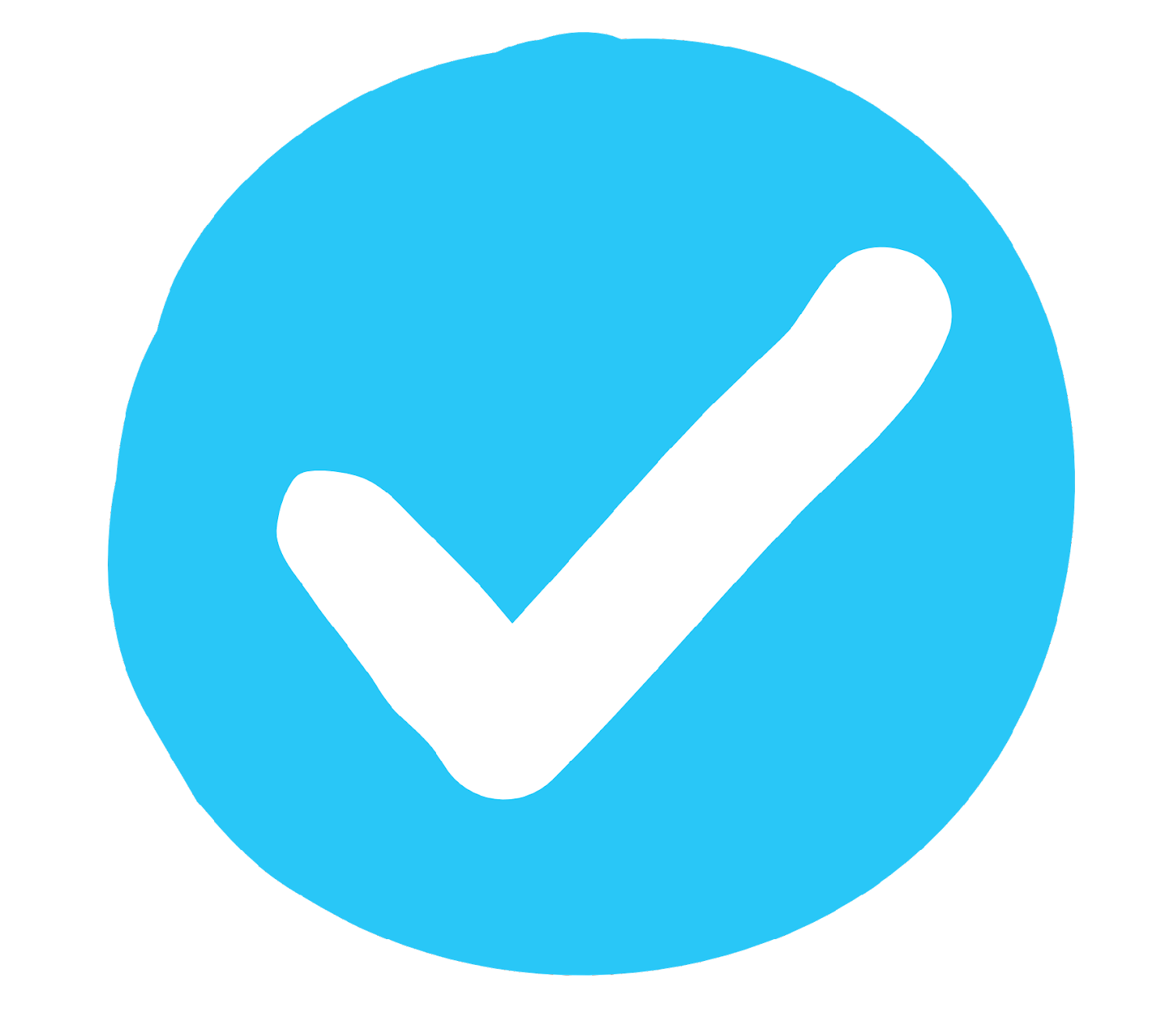 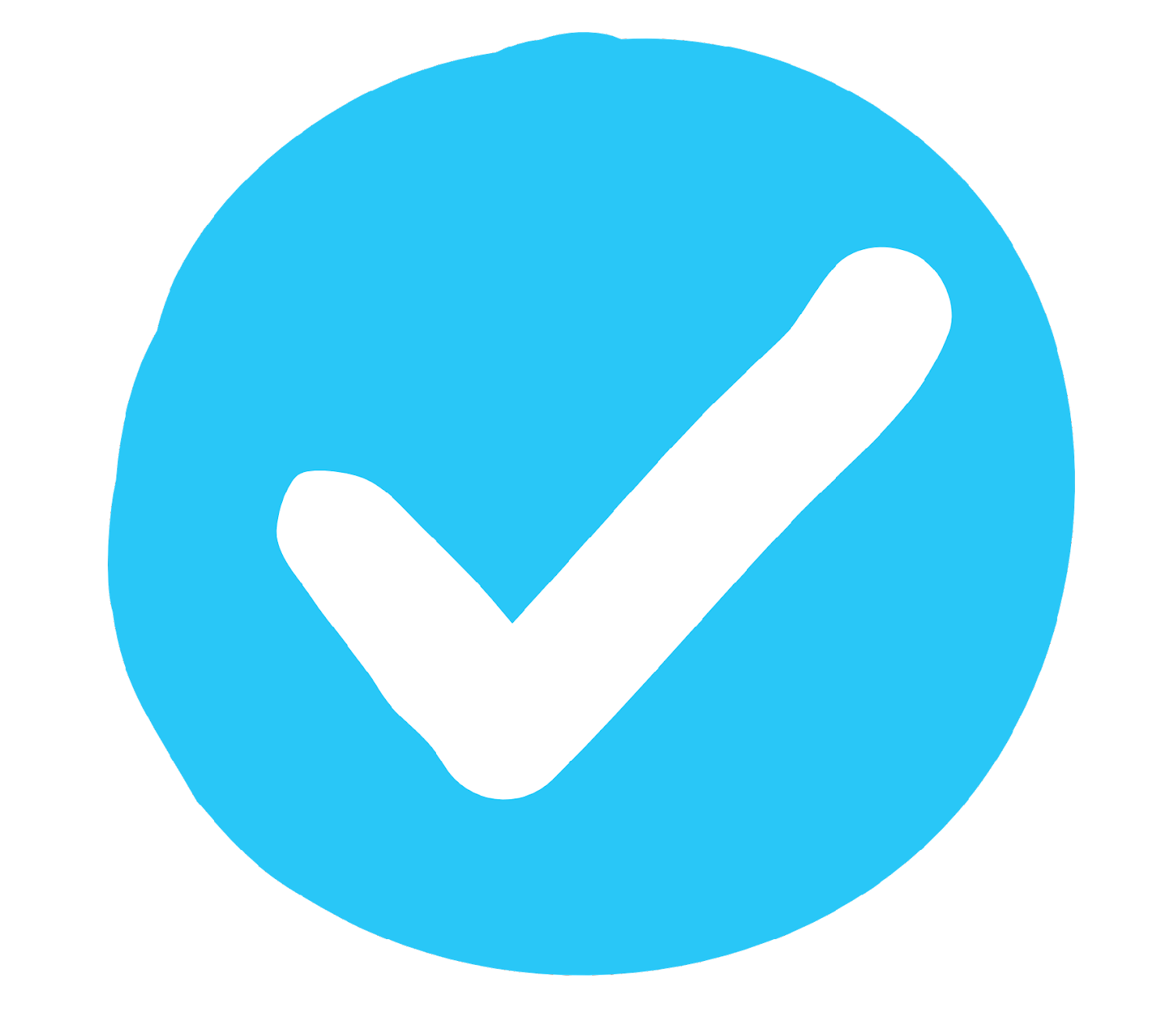 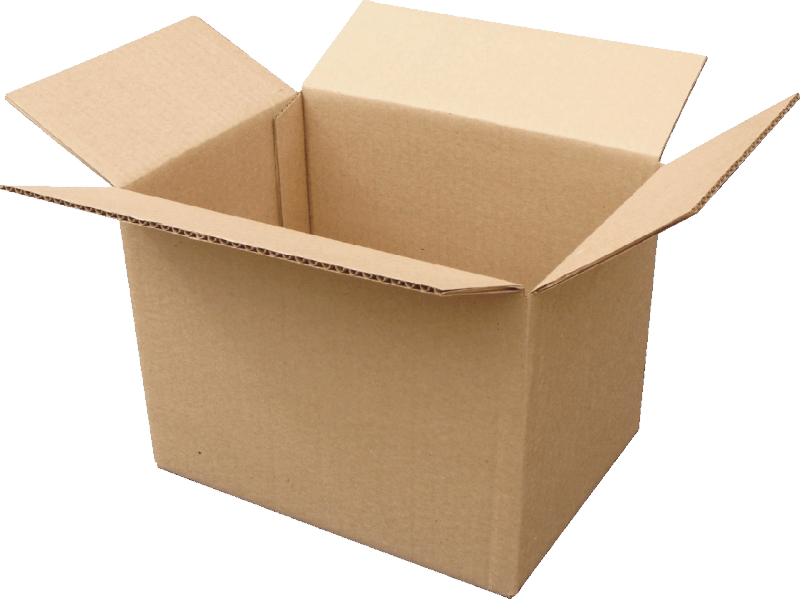 Lâmpada
Suco de Caixa
Calçados
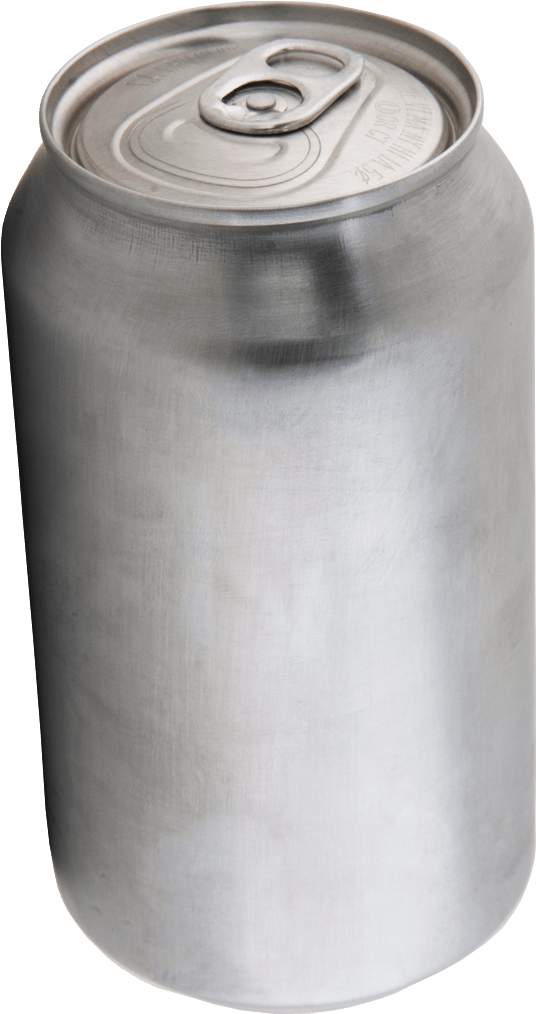 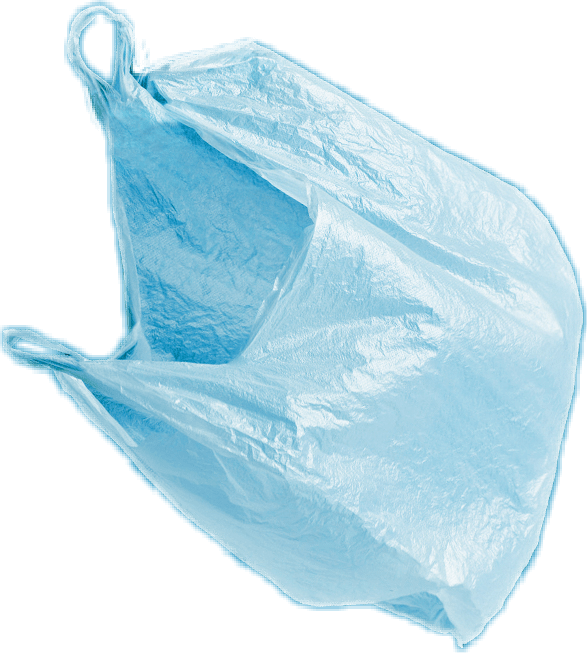 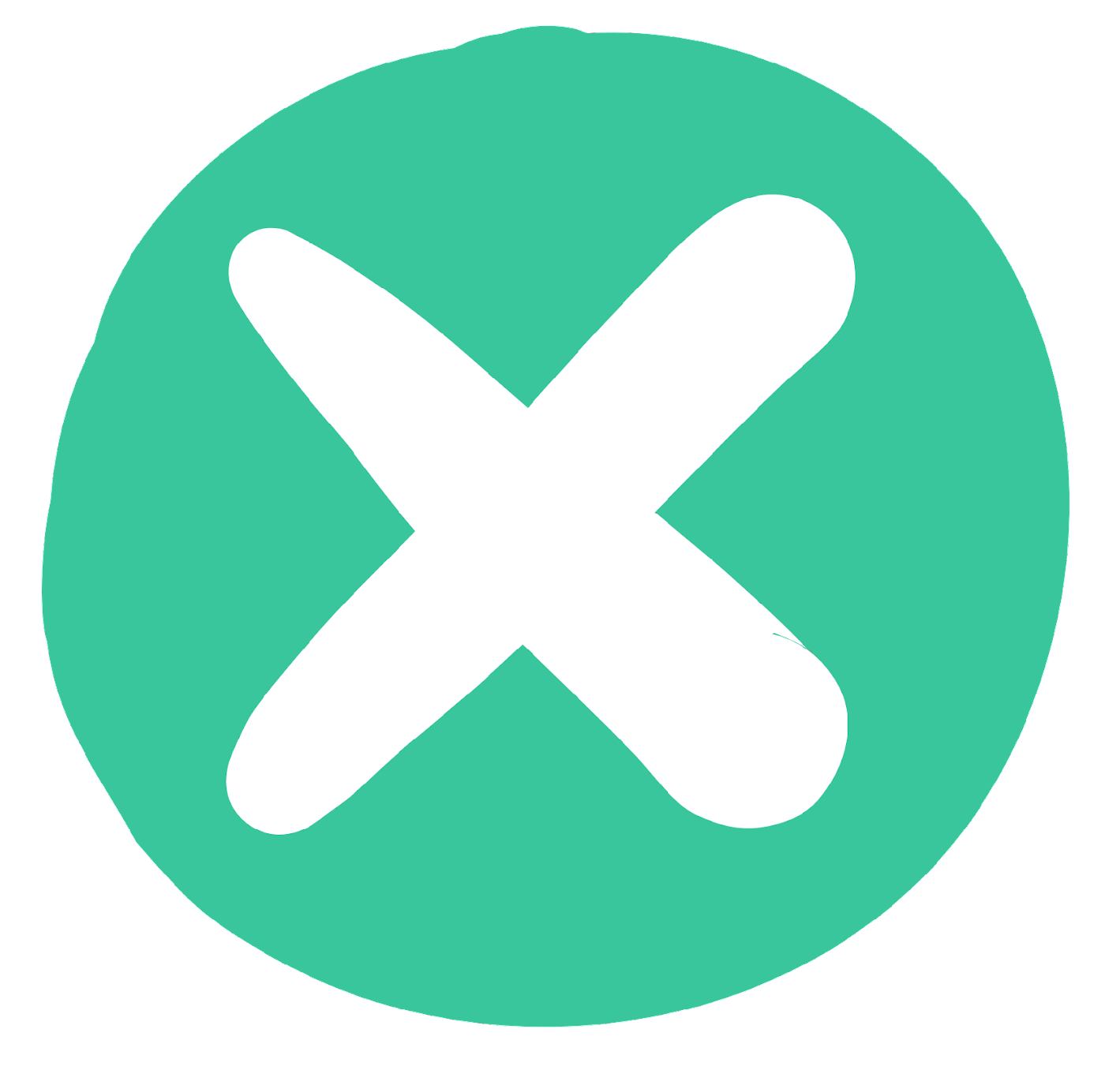 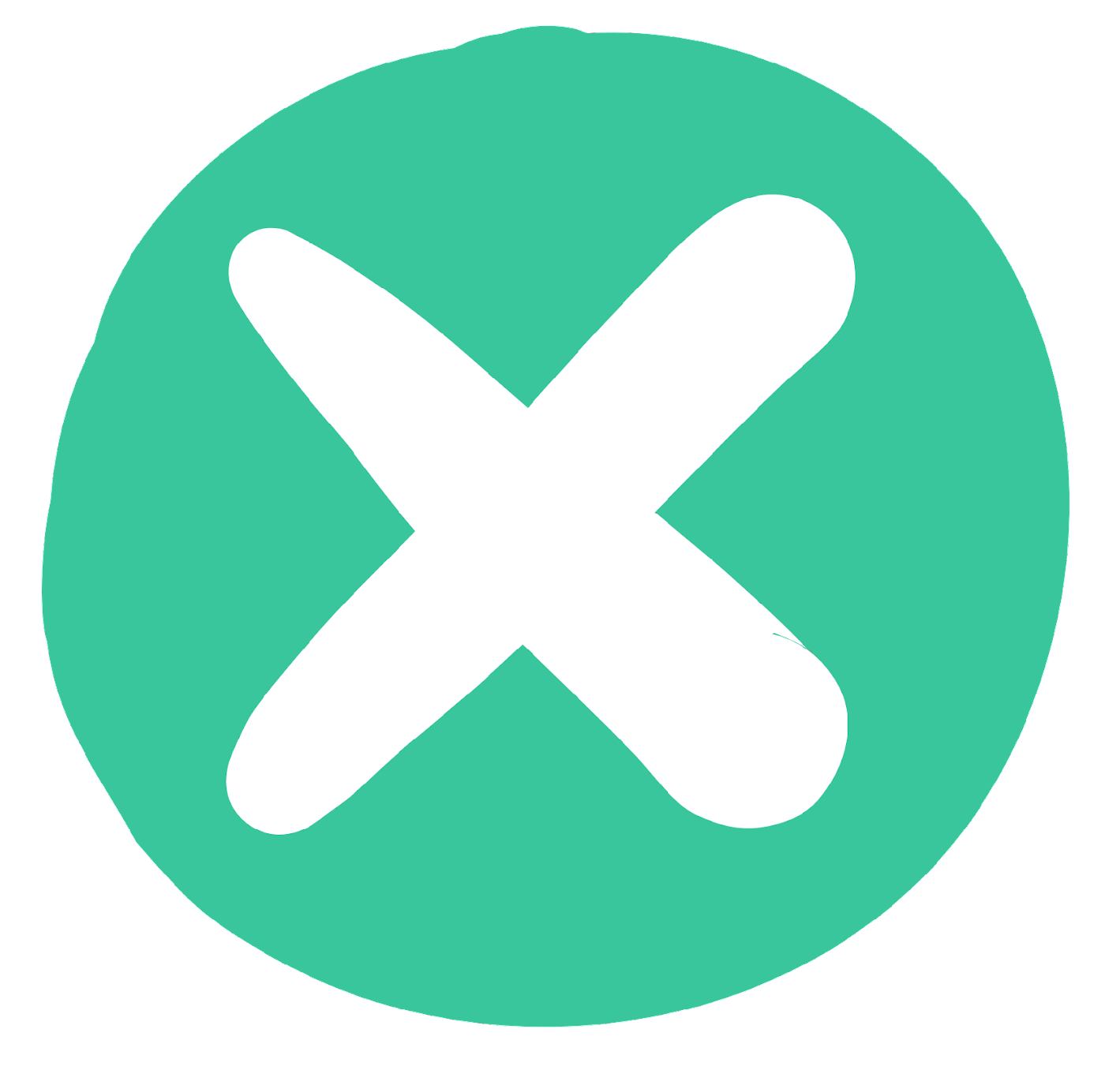 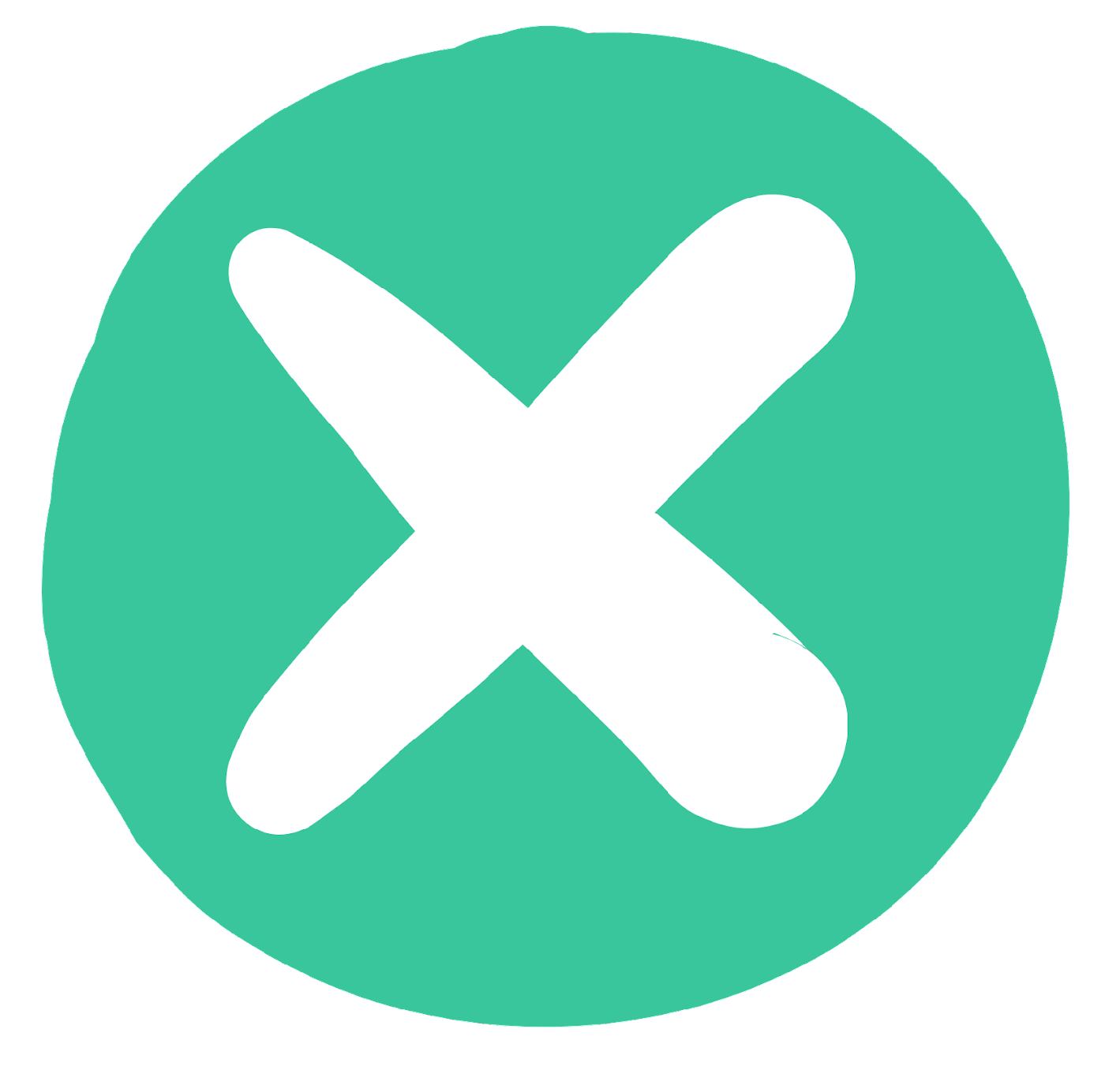 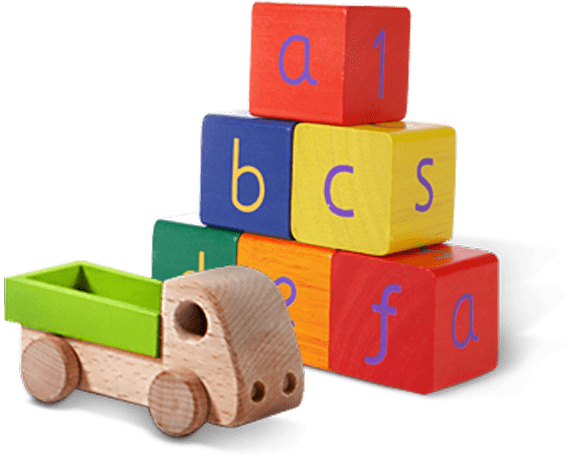 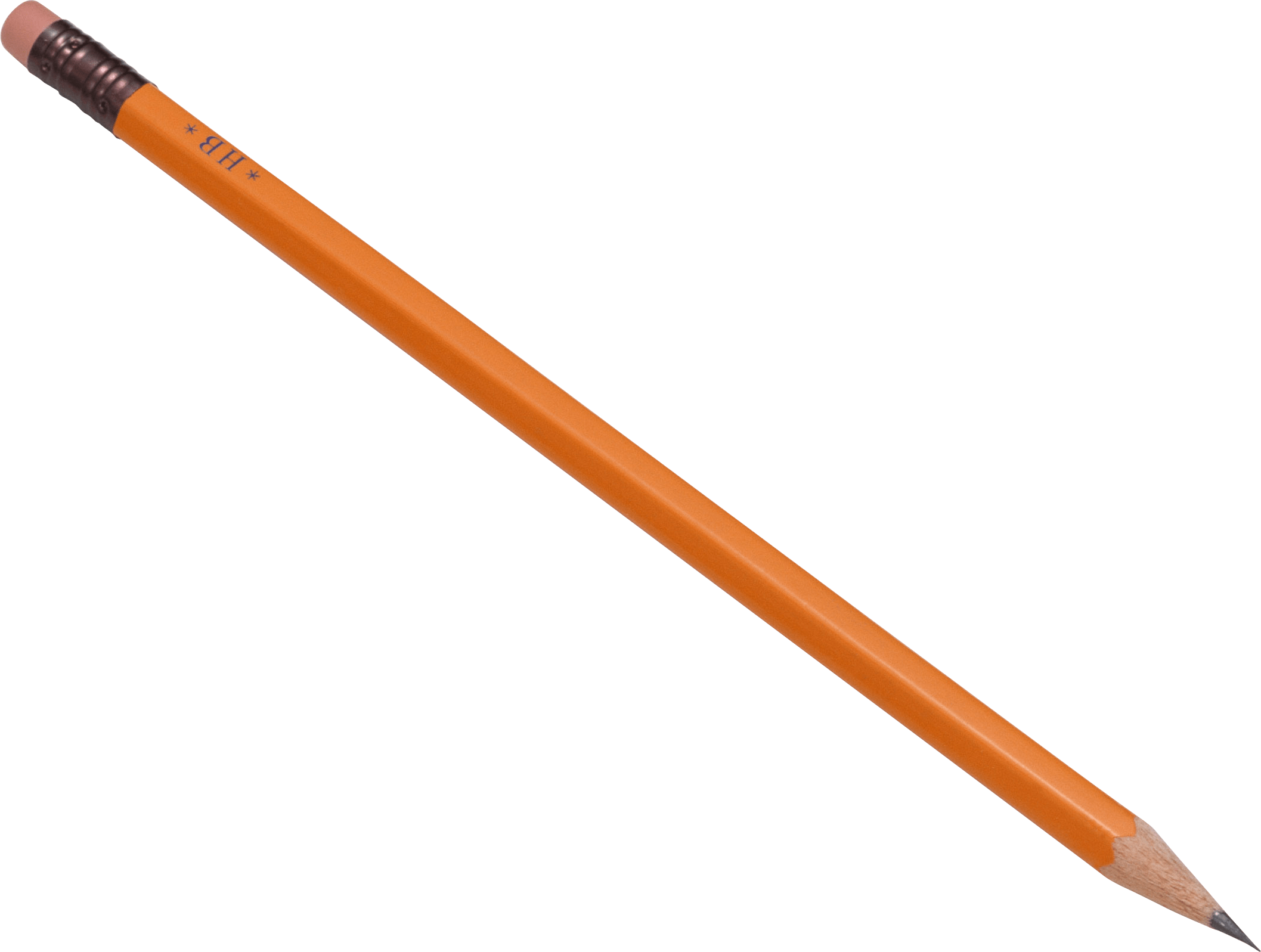 Caixa  de papelão
Lata de metal
Brinquedos
Saco plástico
Lápis
[Speaker Notes: (Duração do slide: 3-5 minutos)

Distribua ou exiba este slide SIM / NÃO - há um folheto em pdf imprimível disponível para os alunos
Abra uma discussão sobre onde colocamos nosso lixo.

Pergunte aos alunos: O que você faz com o lixo em casa? Para onde vai? Todos os resíduos pertencem a um caixote do lixo?

Diga aos alunos:
Nem todos os resíduos vão para o mesmo caixote do lixo. Alguns itens precisam ir para a lixeira.

Pergunte aos alunos:
Os itens no lado esquerdo da página podem ser reciclados, o que são esses itens? Qual é a primeira foto que você vê?
*pergunte nesta ordem (frasco de vidro, garrafa de plástico PET, caixa de papelão, lata de metal)

Clique 1: Frasco de vidro
Do que é feito? Pode ser reciclado?
Resposta: vidro, sim

Clique 2: Garrafa PET Plastic 
Do que é feito? Pode ser reciclado?
Resposta: Plástico PET, sim

Clique 3: Caixa de papelão
Do que é feito? Pode ser reciclado?
Resposta: papel, sim

Clique  4: Lata de metal 
Do que é feito? Pode ser reciclado?
Resposta: metal, sim]
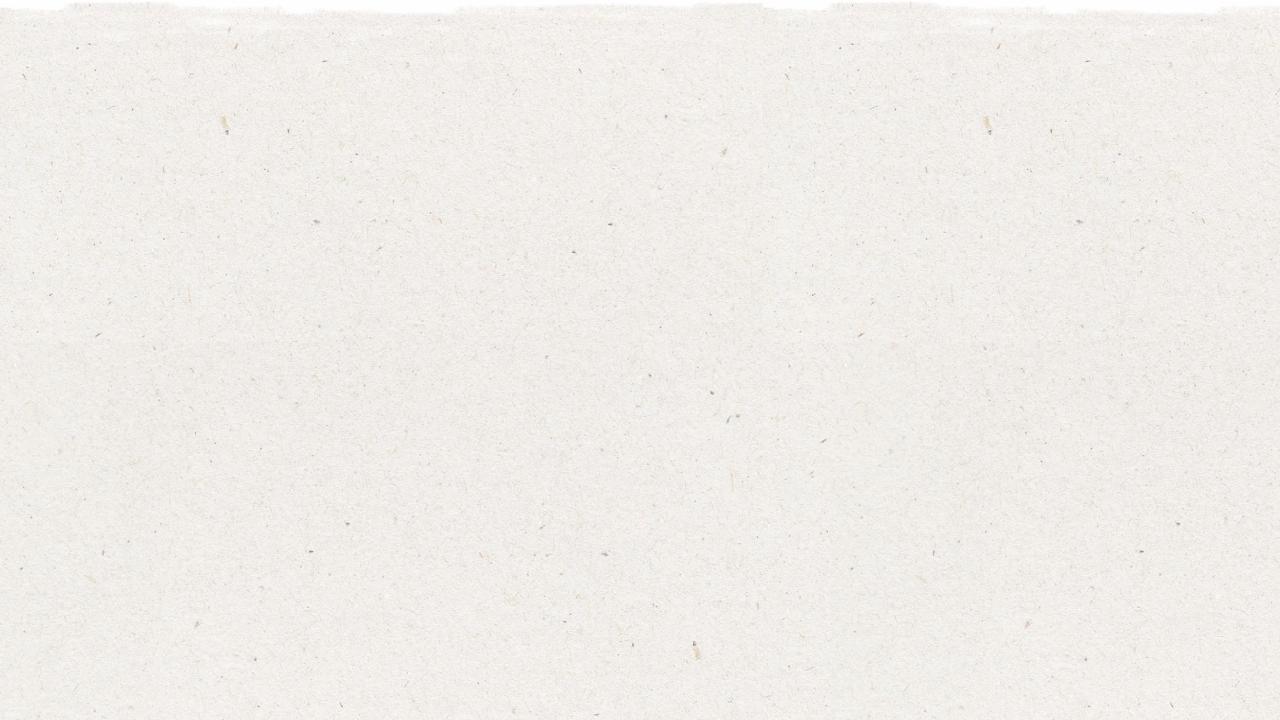 8
Rachel Rabbit Aprende a Reciclar
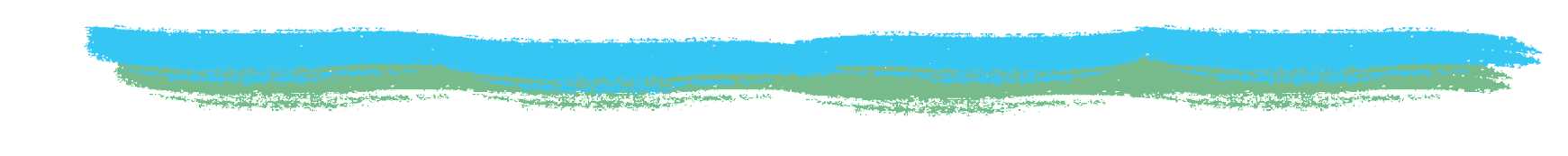 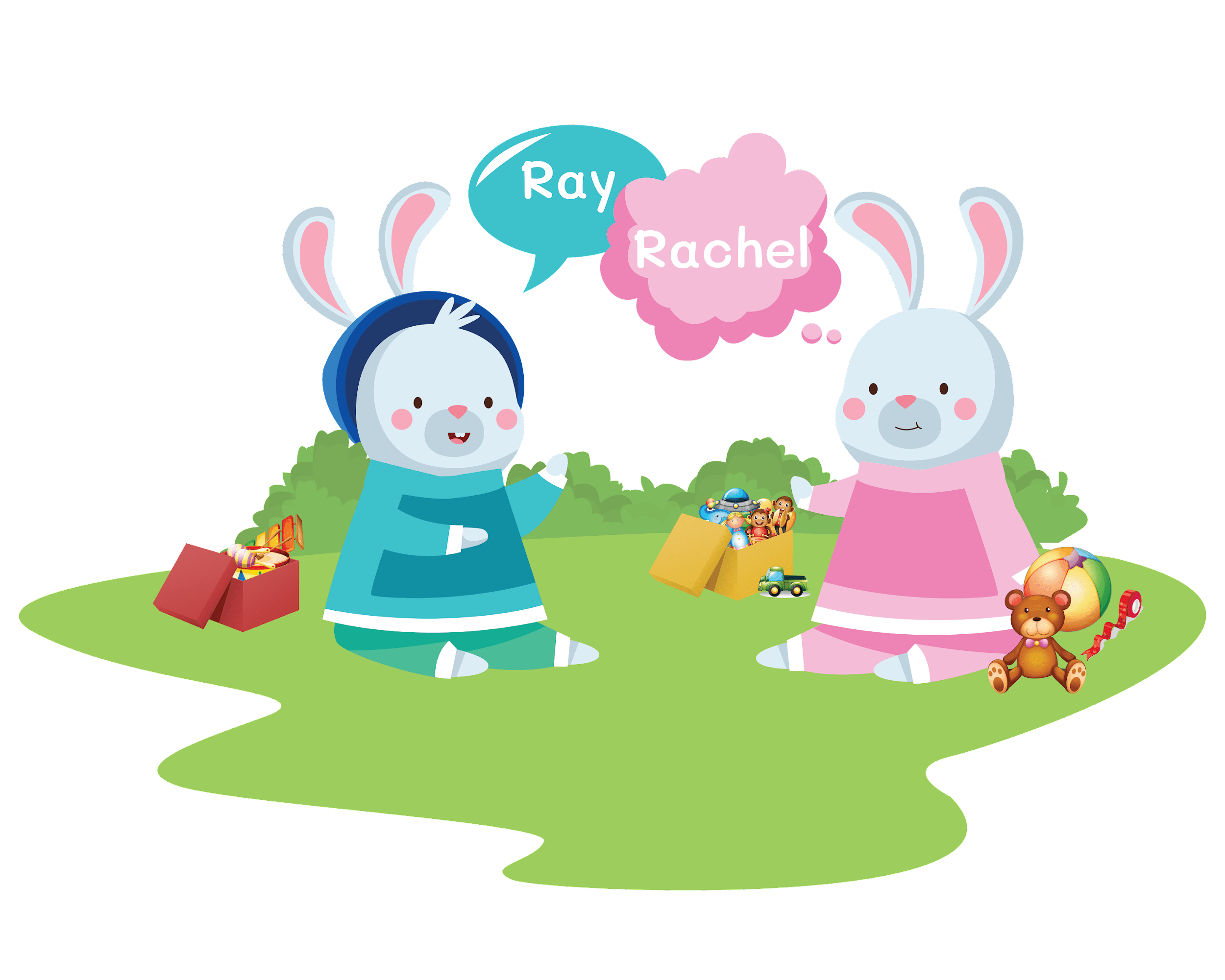 Uma  vez  havia dois coelhos pequenos, um irmão  e  uma irmã chamados Ray e Rachel Rabbit. Ray Rabbit era muito bom em limpar  seus brinquedos depois de  brincar.  Mas Rachel Rabbit era muito bagunçada e deixava seus brinquedos por  toda a casa.
[Speaker Notes: (Duração do slide: 2 minutos)

Pergunte aos alunos:
Qual Rabbit é Ray, e qual é Rachel?]
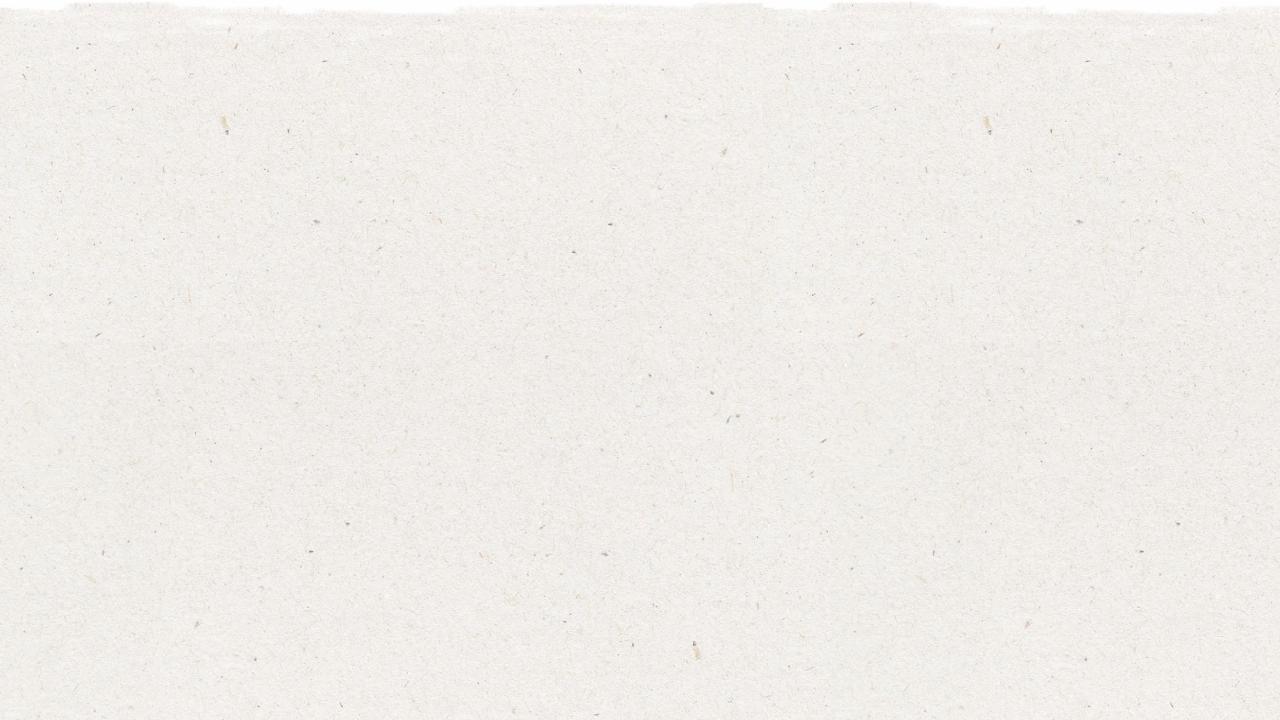 9
Rachel Rabbit Aprende a Reciclar
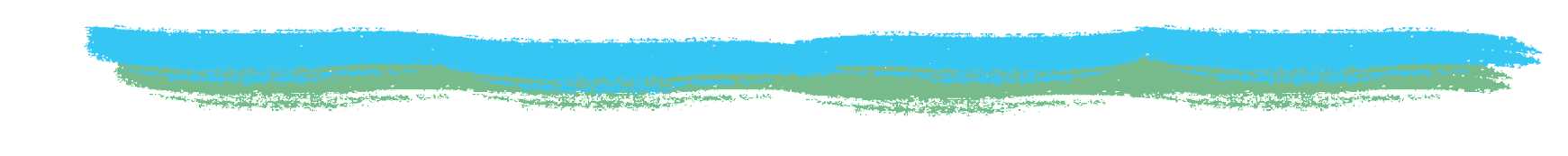 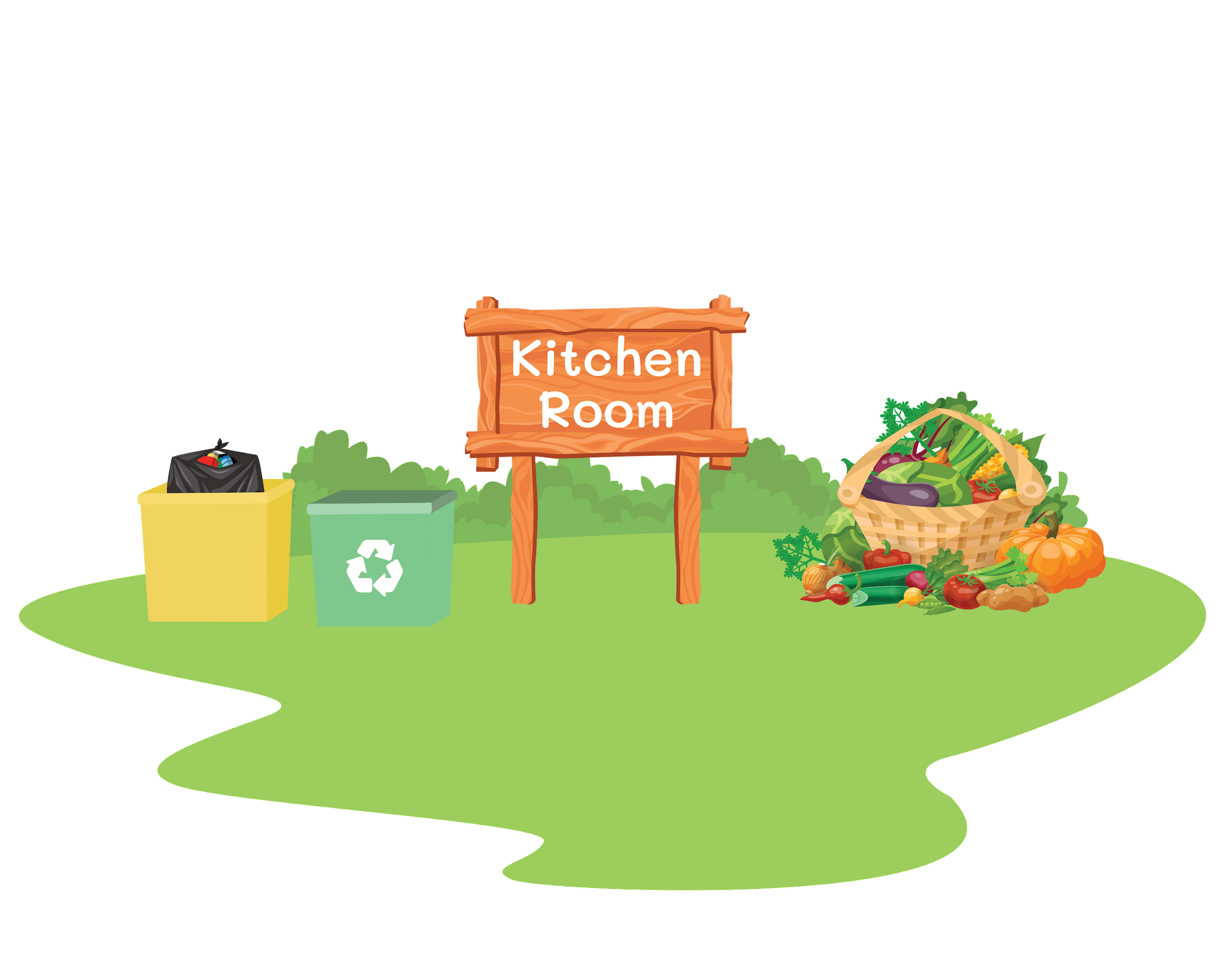 Todas as manhãs,  antes da  escola,  a  mãe de Ray e Rachel pedia para  Ray limpar a cozinha. Ela também dizia a Rachel para tirar o lixo e os recicláveis.
[Speaker Notes: (Duração do slide: 2 minutos)]
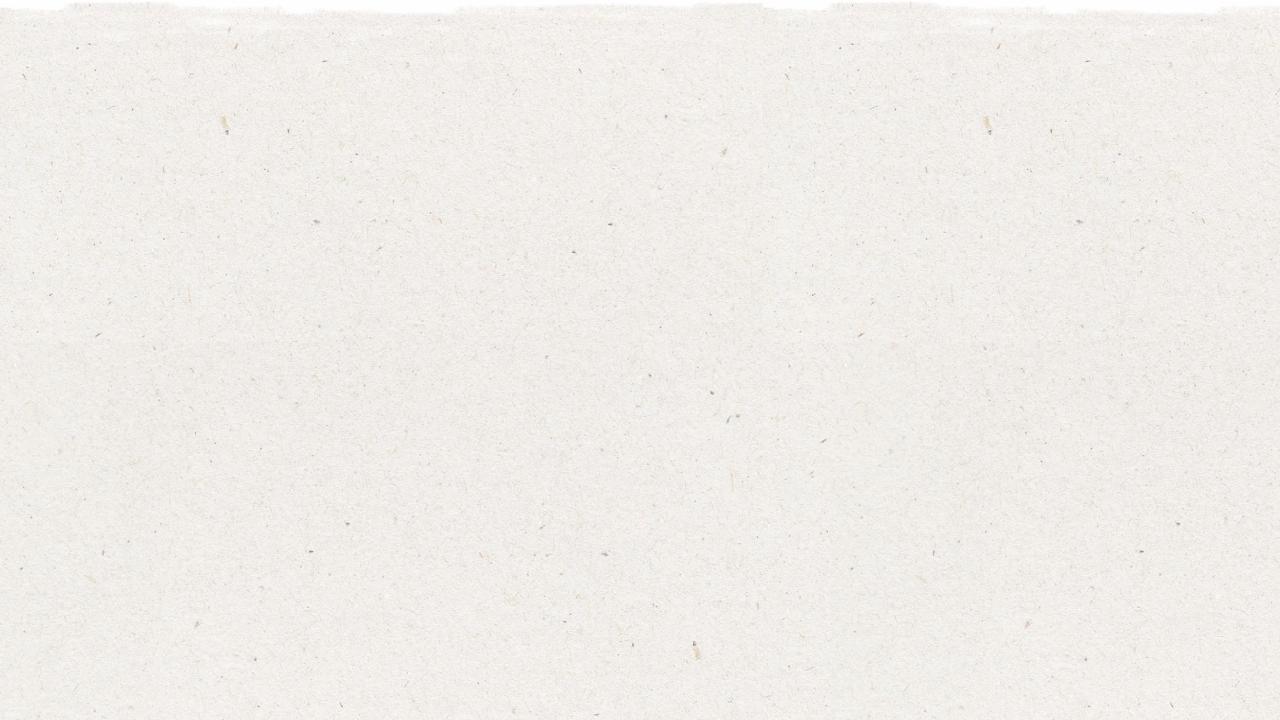 10
Rachel Rabbit Aprende a Reciclar
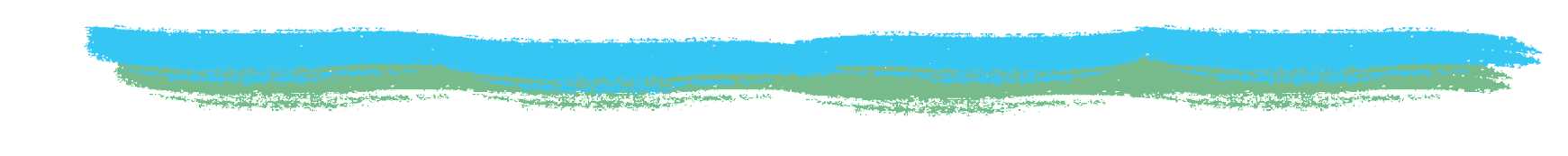 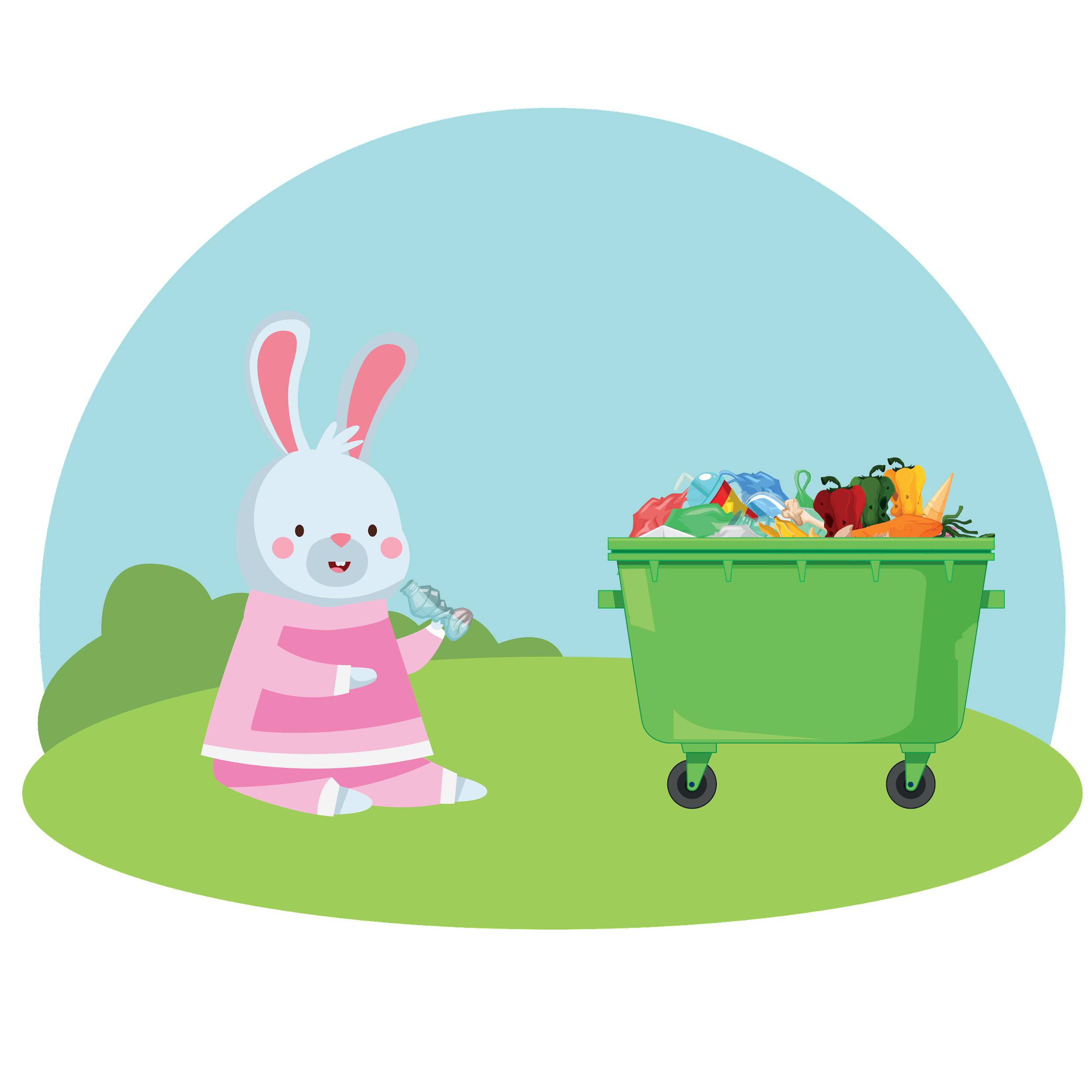 Ray lavou a louça e limpou o chão da cozinha.  Mas Rachel pegou o  lixo e recicláveis e o colocou em  uma lata de  lixo. Ela    não pensou em coisas que você  não pode reciclar. Rachel Rabbit aprende a reciclar.
[Speaker Notes: (Duração do slide: 2-4 minutos)

Pergunte aos alunos:
Como cheira o lixo?
O que você acha que eles viram na lata de lixo?
Que erro Rachel cometeu?]
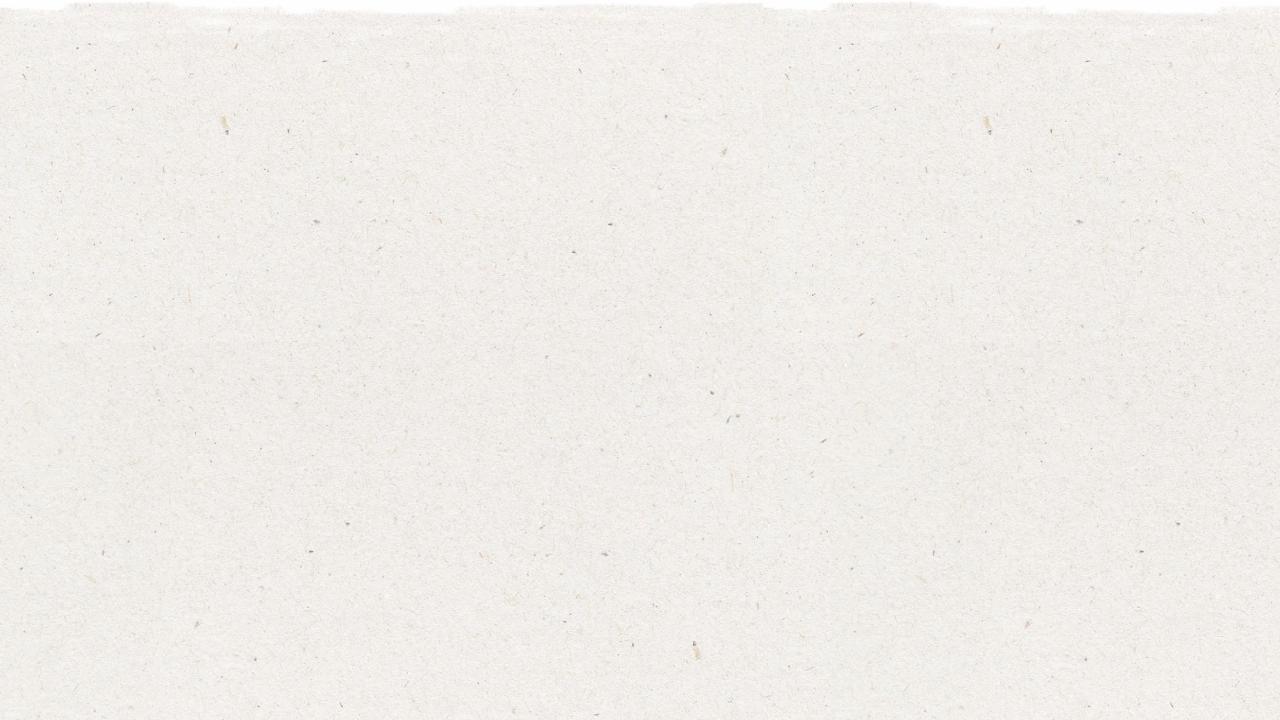 11
Rachel Rabbit Aprende a Reciclar
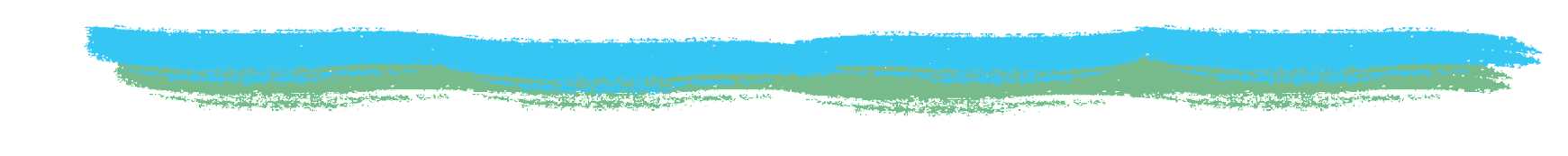 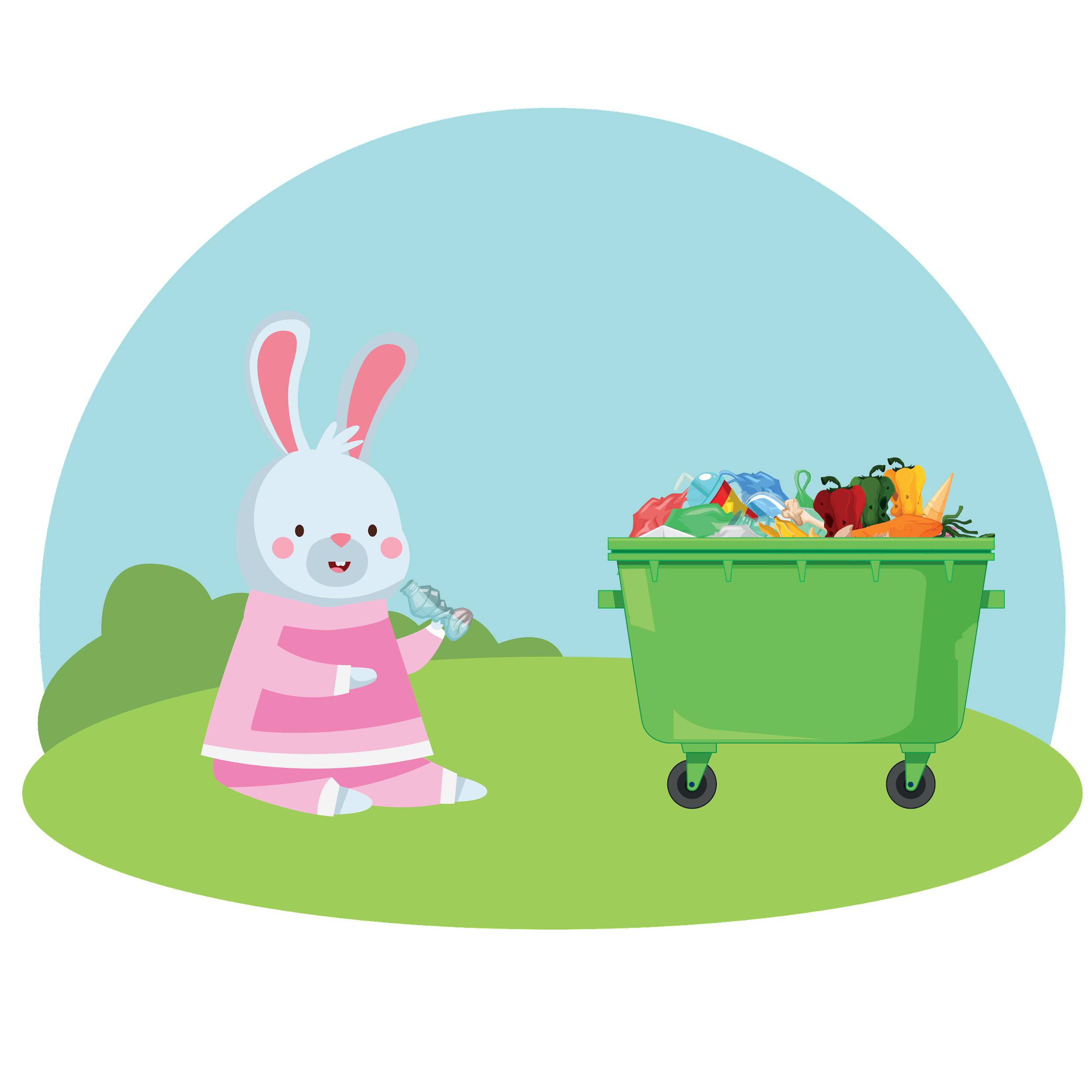 Um dia a mãe perguntou: "O que  é esse cheiro fedorento?" Ela saiu  para encontrar o cheiro horrível. "Oh não" disse a mãe. "O cheiro está vindo do  lixo!" Todos eles saíram  - e você sabe o que eles viram? Havia  uma pilha GIGANTE de lixo fedorento!
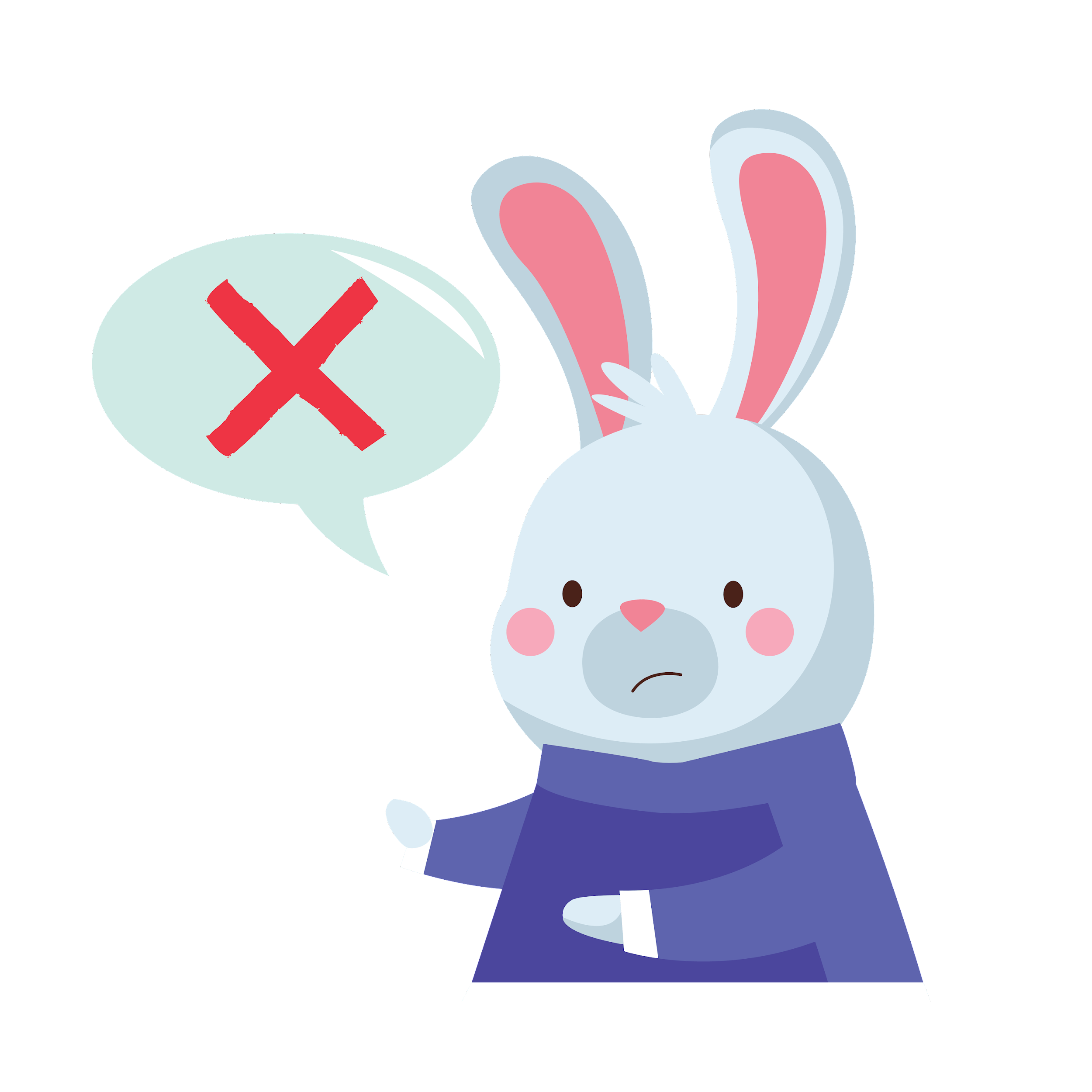 [Speaker Notes: (Duração do slide: 2-4 minutos)

*Clique para ativar a animação ao ler a última linha "Havia uma pilha GIGANTE de lixo fedorento e fedorento.”

Pergunte aos alunos:
Você já viu uma pilha de lixo gigante antes? 
Que tipo de coisas estavam na pilha? 
Quão grande era?]
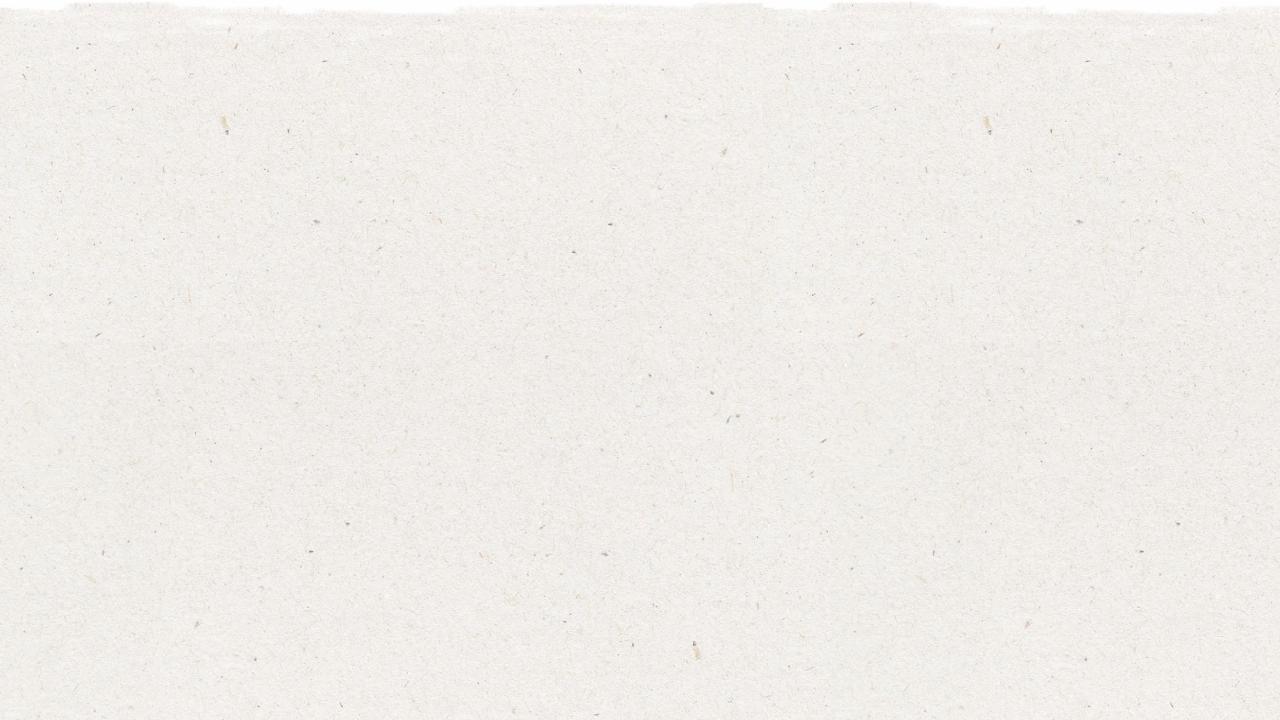 12
Rachel Rabbit Aprende a Reciclar
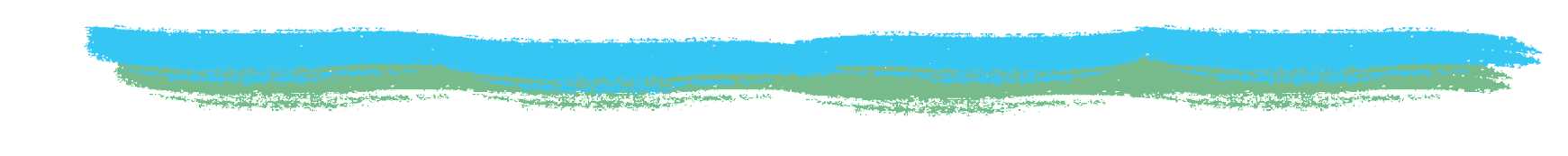 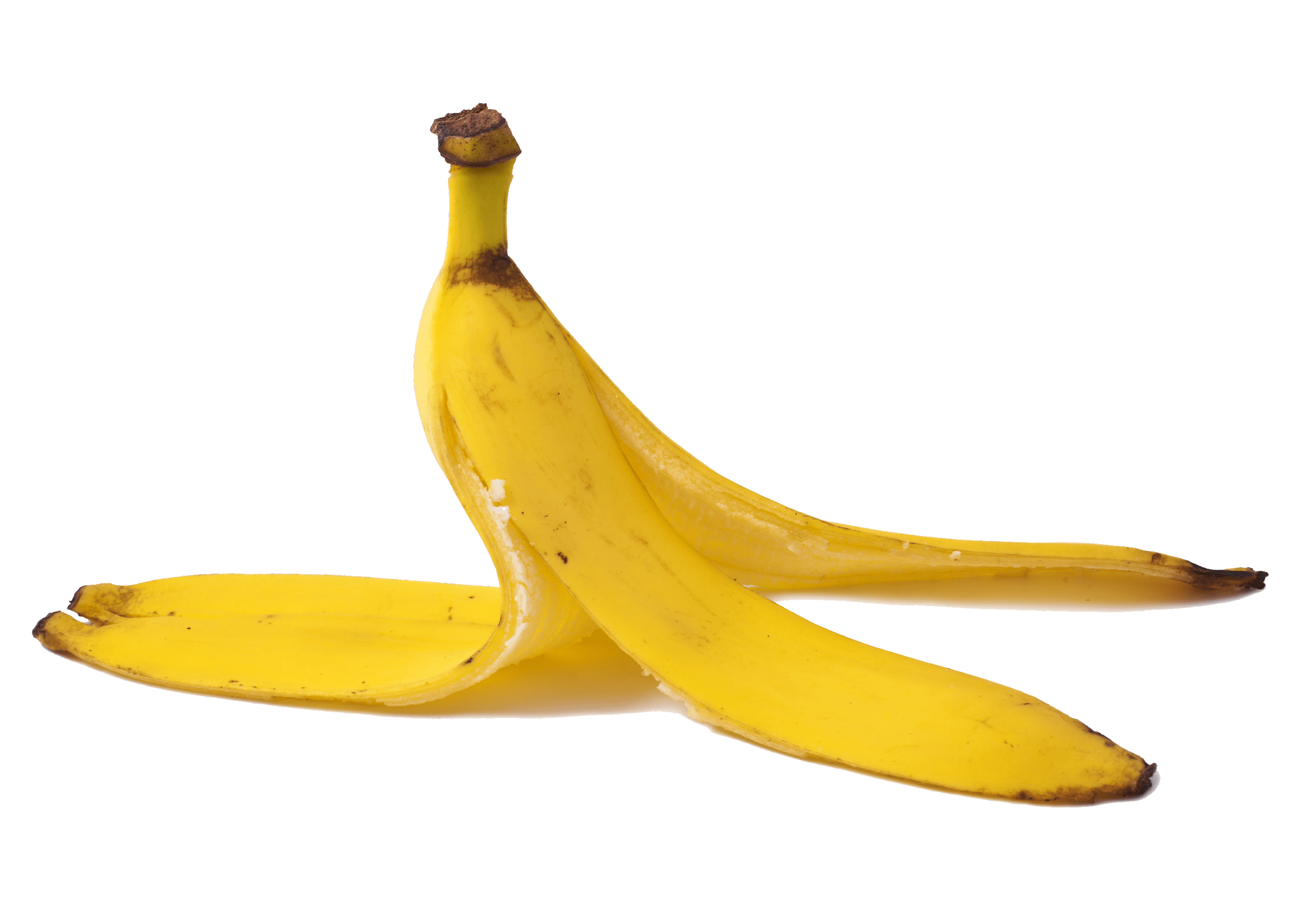 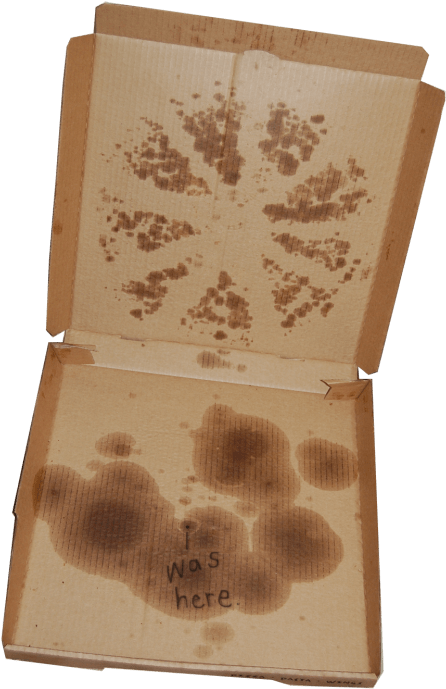 Havia comida  velha  garrafas plásticas PET uma caixa de pizza com brinquedos quebrados e um grande frasco de vidro. O que mais você acha que estava na  pilha? "Oh não" disse a mãe. "O que  vamos fazer com essa bagunça?
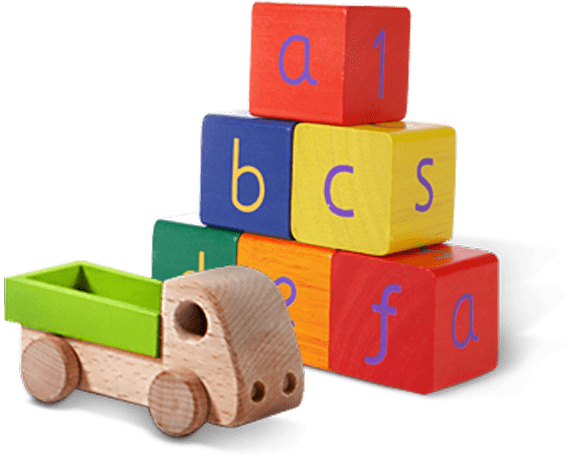 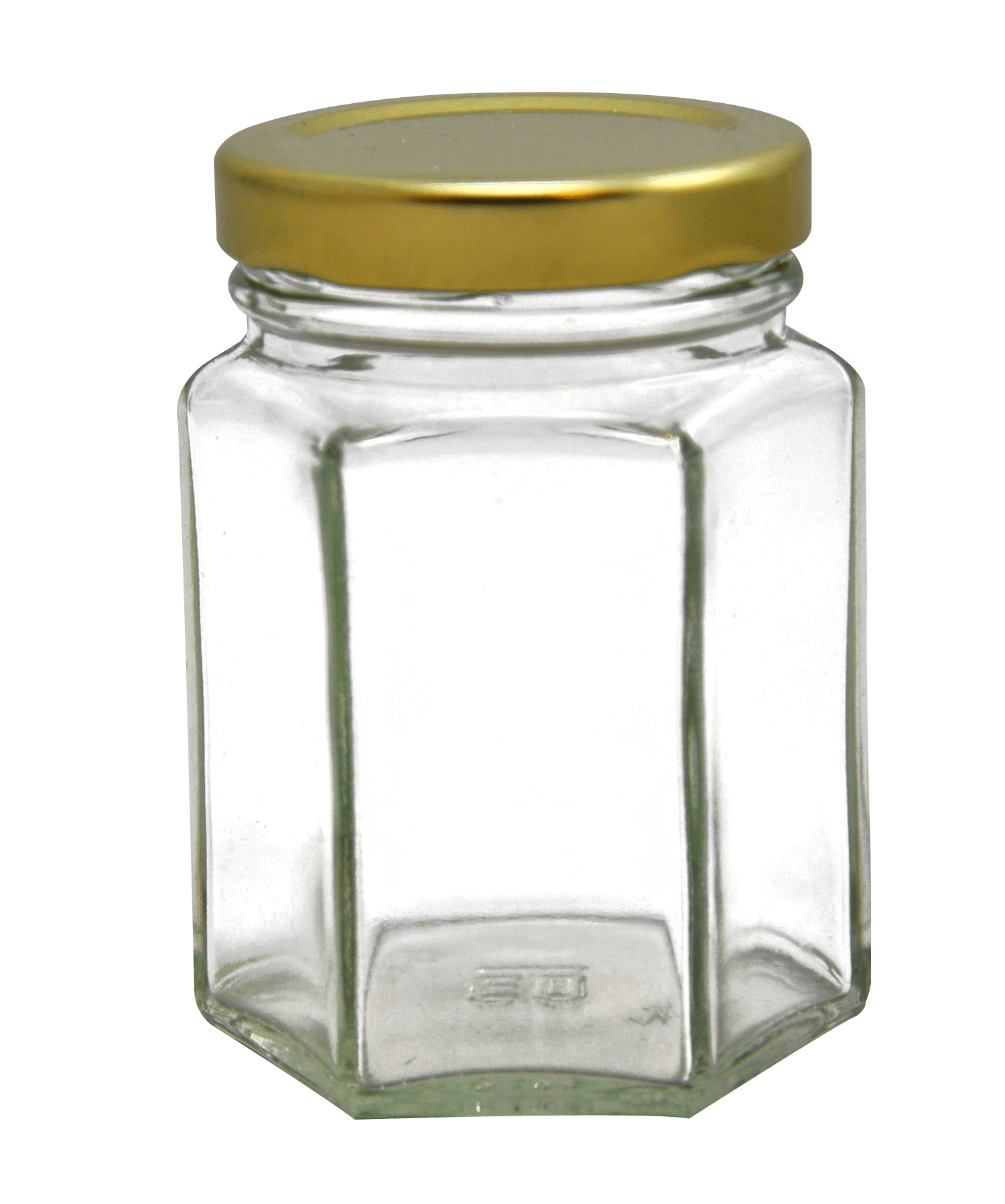 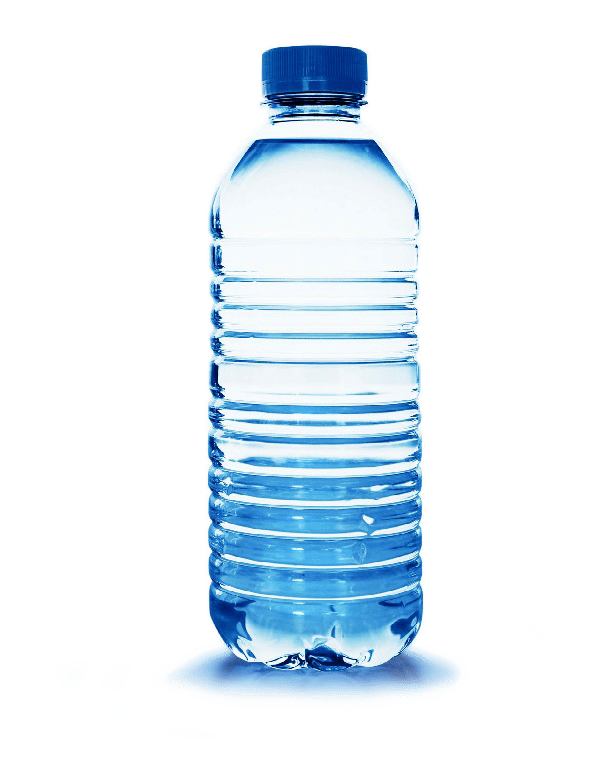 [Speaker Notes: (Duração do slide: 3-5 minutos)

Clique 1: Casca de banana aparece, clique quando você ler a palavra "banana"
Clique 2: Garrafa de plástico PET aparece, clique quando você ler a palavra "garrafa de plástico PET"
Clique 3: Caixa de pizza aparece, clique quando você ler a palavra "caixa de pizza"
Clique 4: Brinquedos quebrados aparecem, clique quando você ler a palavra "brinquedos quebrados"
Clique 5: Frasco de vidro aparece, clique quando você ler a palavra "frasco de vidro"

Pergunte aos alunos:
Podemos reciclar uma casca de banana? Não
Podemos reciclar uma garrafa de plástico PET? Sim]
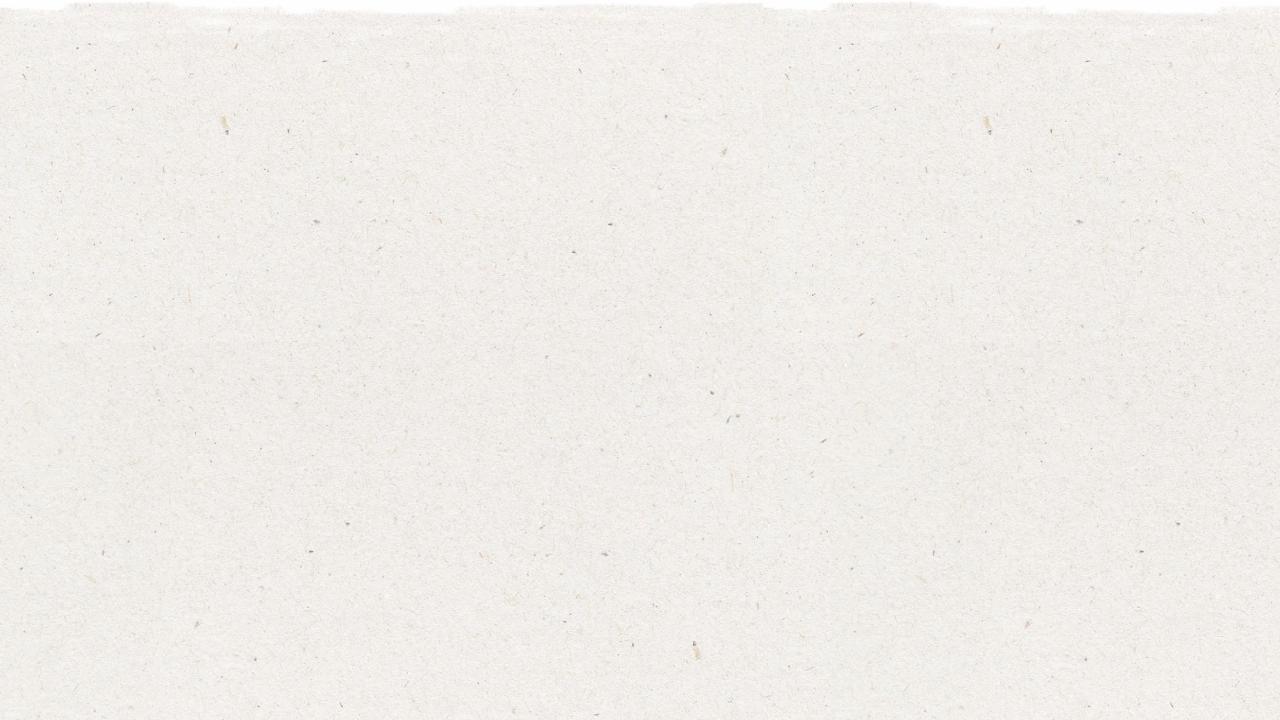 13
Rachel Rabbit Aprende a Reciclar
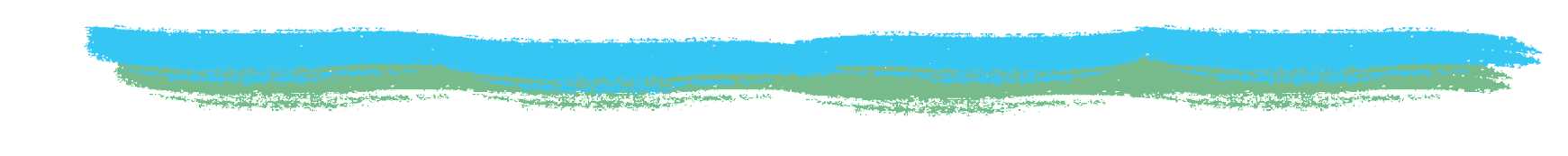 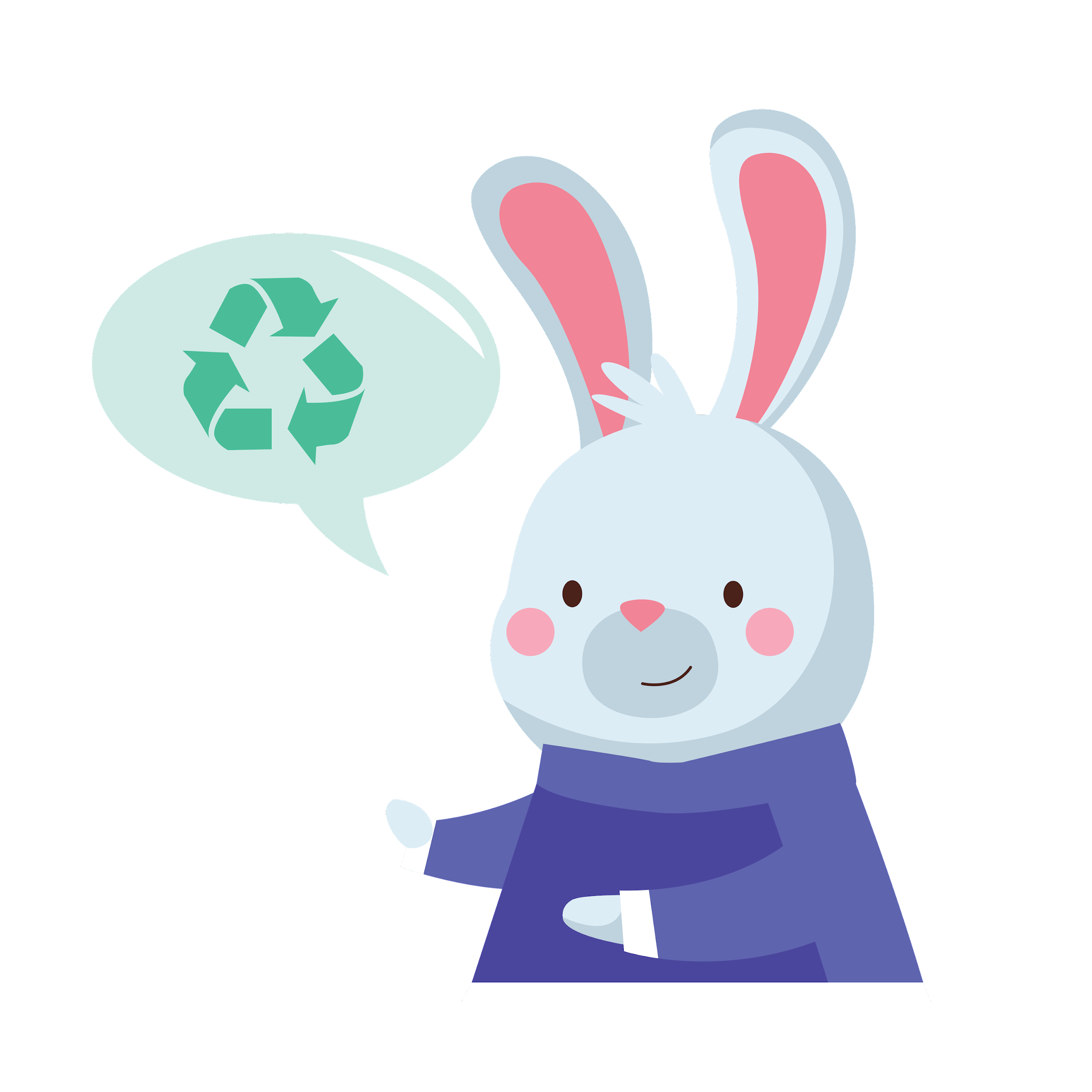 Rachel sentiu-se triste por ter feito uma grande confusão. "Sinto muito mamãe"  disse ela. "Não há problema Rachel,  podemos limpá-lo  reciclando."  disse Ray. "Aprendi na escola que  a reciclagem é importante. Isso ajuda  a  Terra  e  todas as pessoas e animais a permanecerem saudáveis." Ray mostrou a Rachel e à mamãe como fazer isso.
[Speaker Notes: (Duração do slide: 2-4 minutos)

*Clique para ativar a animação ao ler a última linha "Sem problema Rachel, podemos limpá-la reciclando.” 

Pergunte aos alunos:
Por que a reciclagem é importante?

Você pode sugerir estas como razões pelas quais a reciclagem é importante:
Ajuda a impedir que os resíduos entrem na natureza e mantém os animais seguros.]
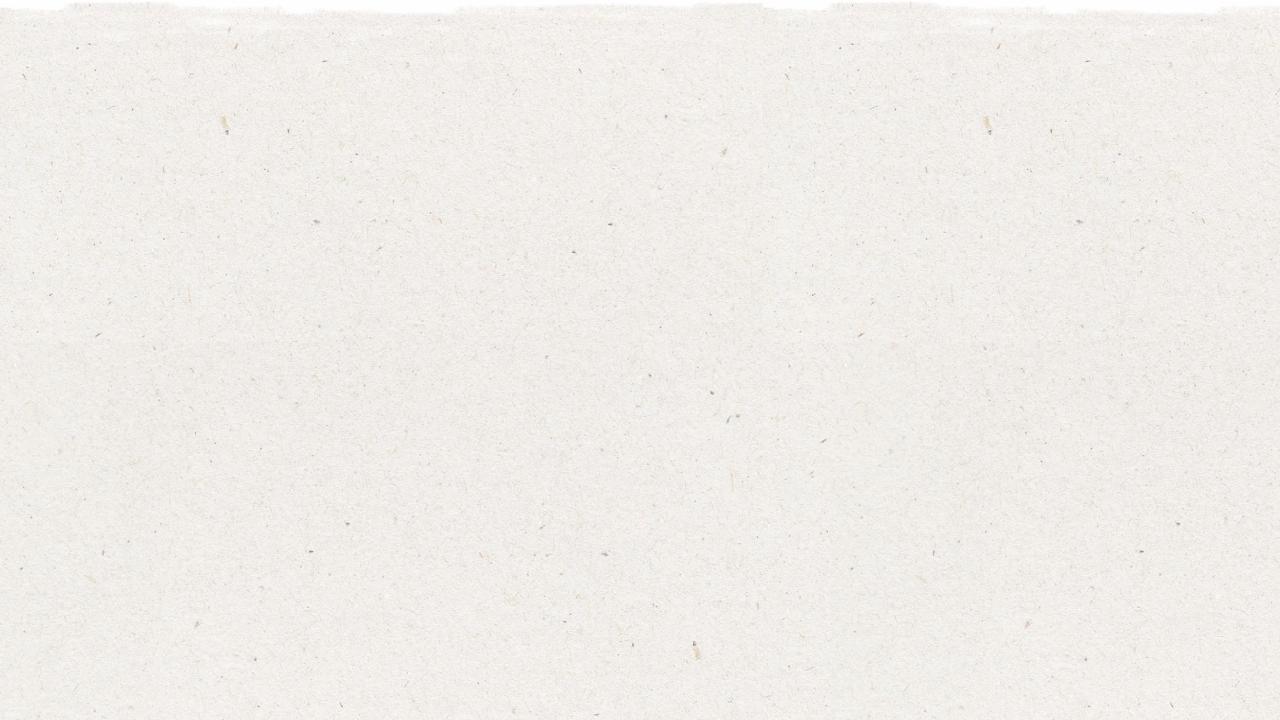 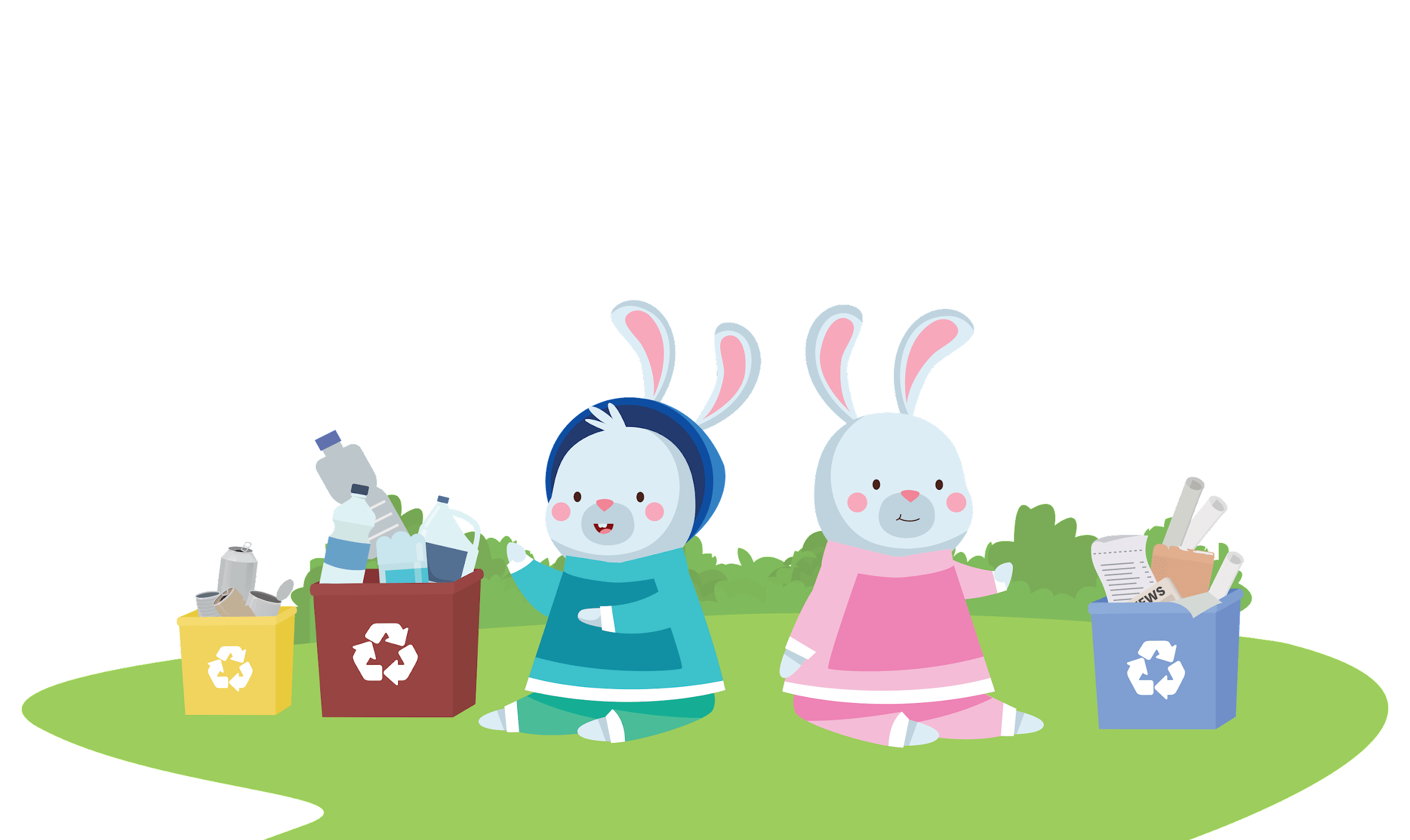 14
Rachel Rabbit Aprende a Reciclar
Rachel Rabbit
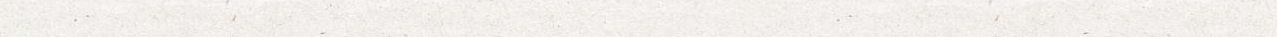 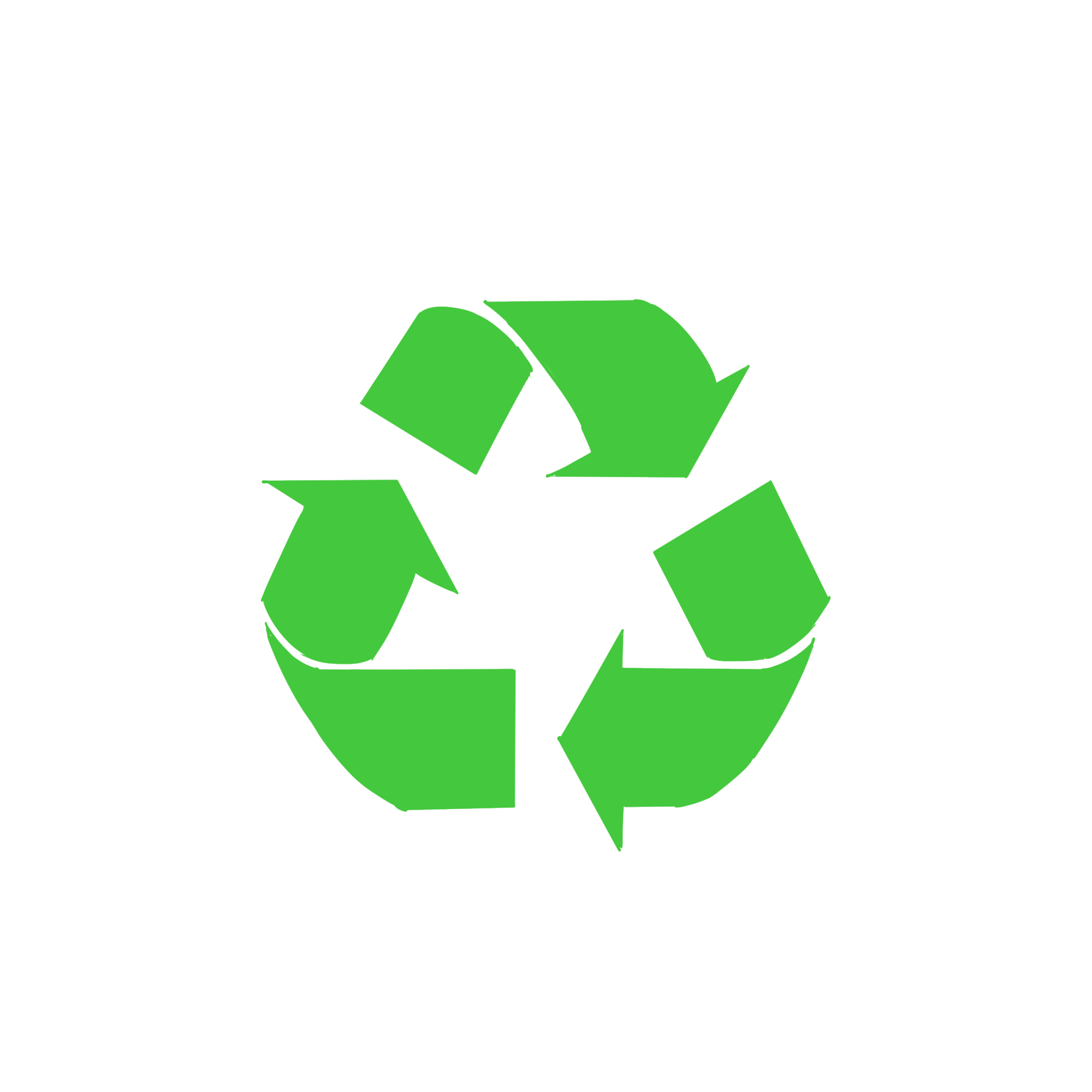 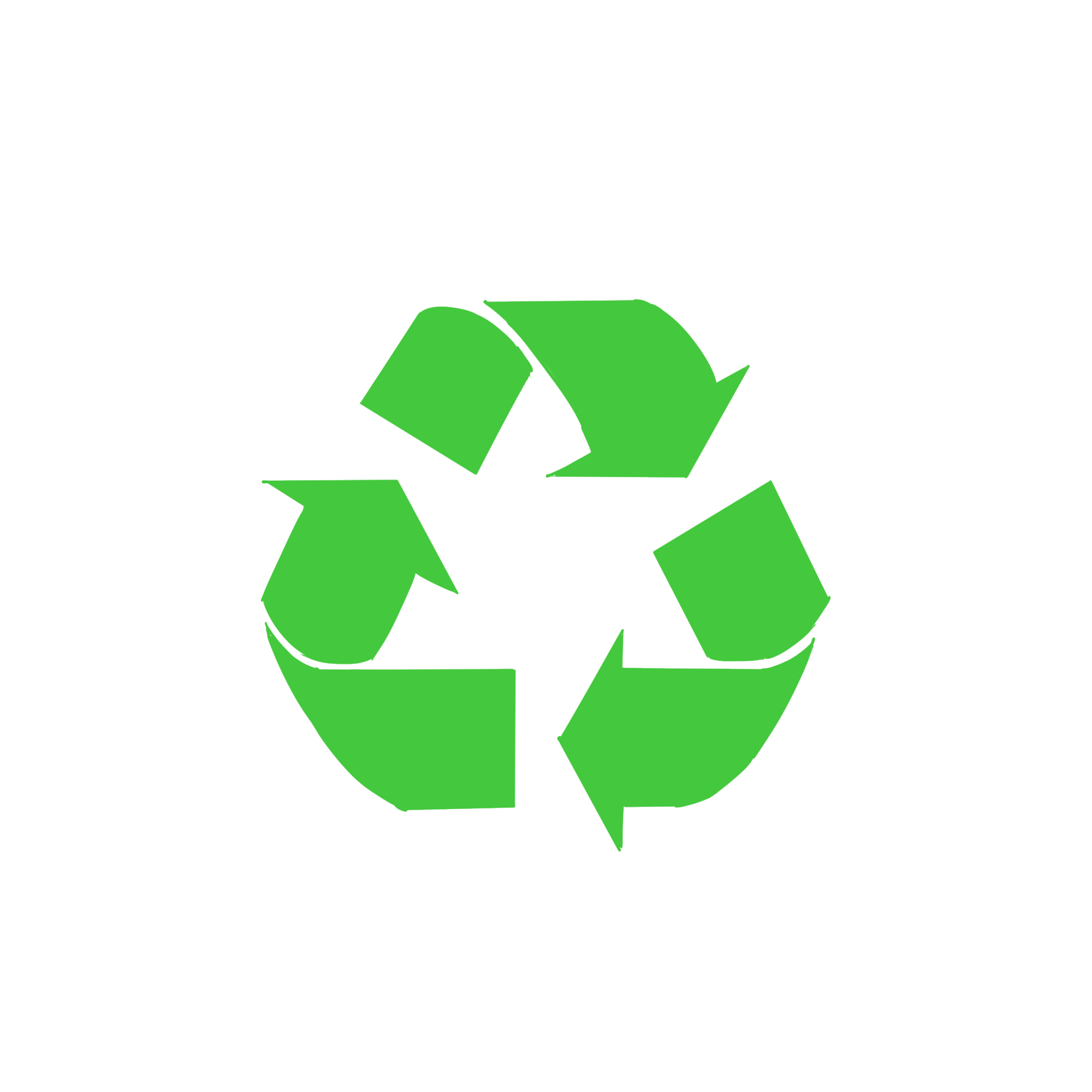 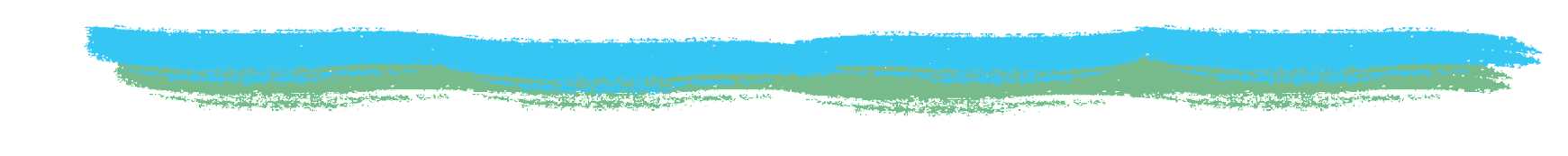 "Tudo o que reciclamos precisa  ser limpo e seco", disse Ray. "porque,  se não  o fizermos, não pode ser reciclado." Ray lavou as  garrafas e   as secou. Rachel empilhou  todo o papelão limpo, cadernos e caixas de cereais.  Mamãe colocou coisas que você não pode reciclar na lata de lixo.
[Speaker Notes: (Duração do slide: 2 minutos)]
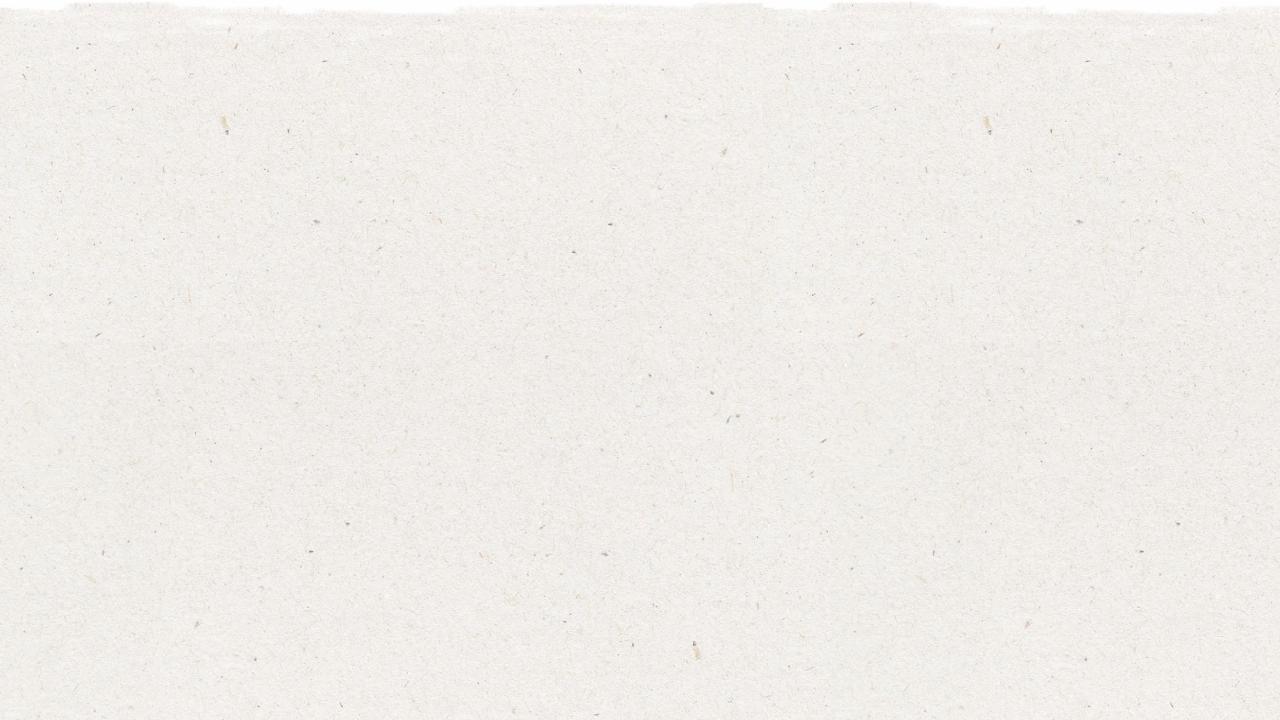 15
Rachel Rabbit Aprende a Reciclar
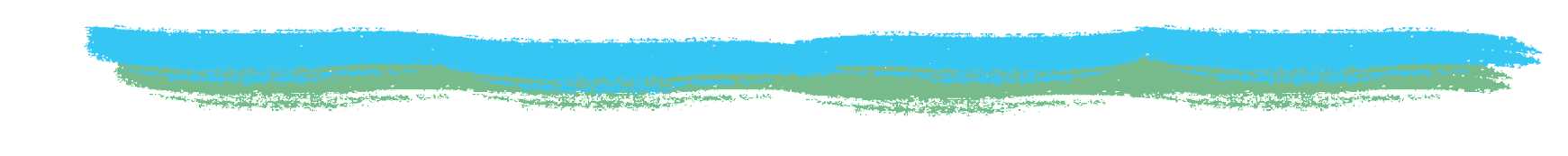 Quando terminaram de separar a reciclagem, todos se sentiram felizes. Todo o lixo foi para a lata de lixo.  Todos os itens de  reciclagem vazios, limpos e secos foram para a lixeira de reciclagem. "Ray", disse Rachel, “Quero  aprender  tudo sobre reciclagem.” “Ótimo, é tão simples quanto um, dois, três,” disse Ray.
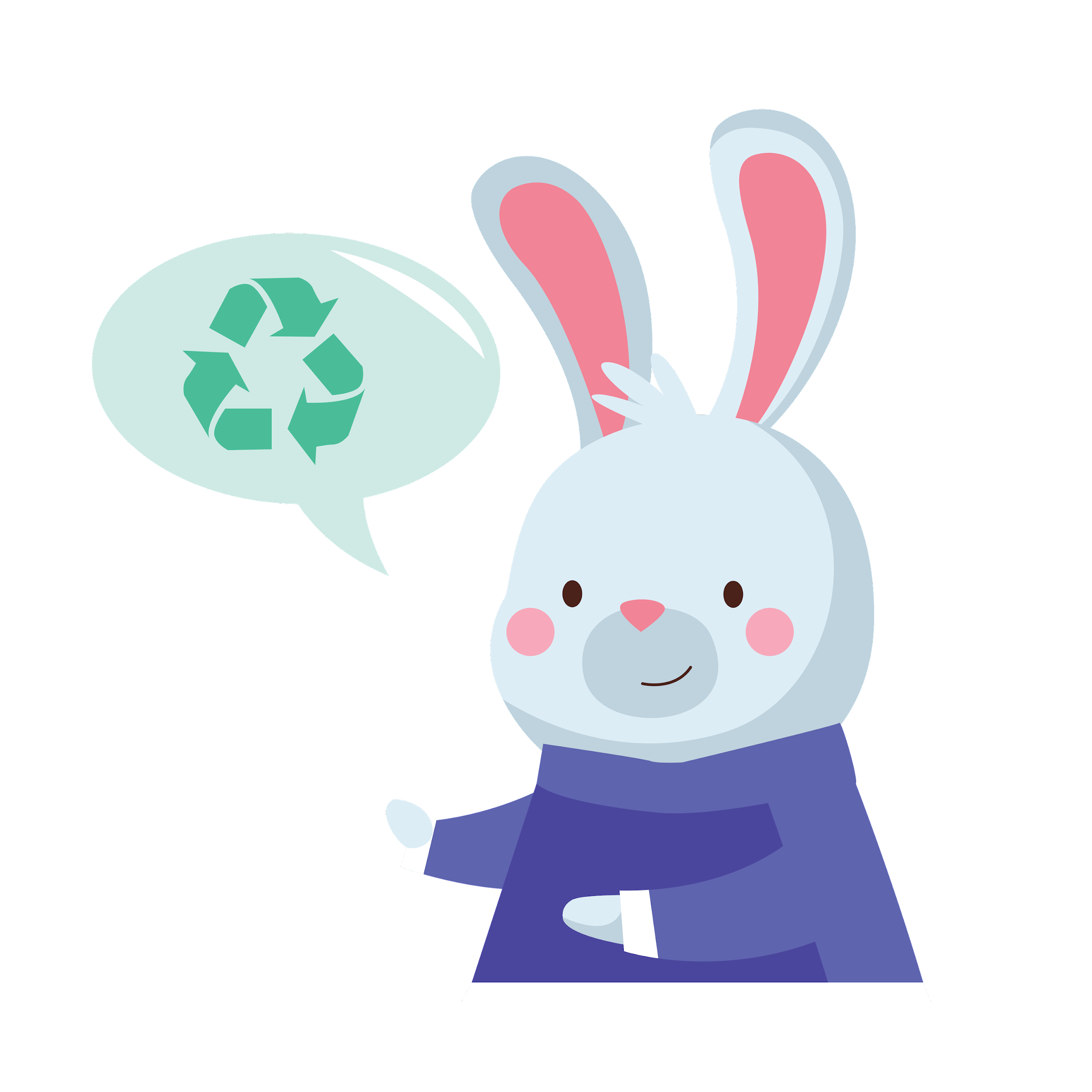 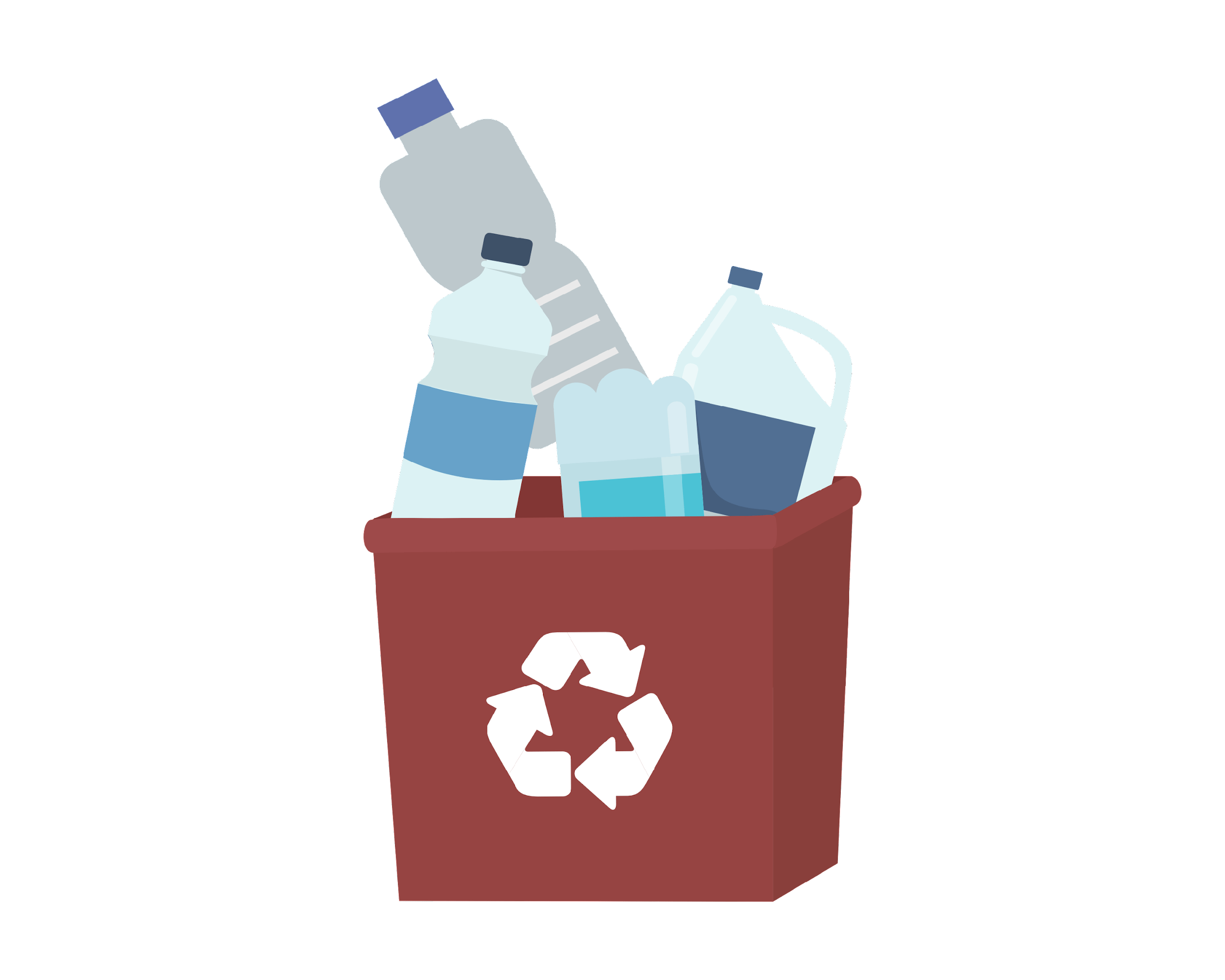 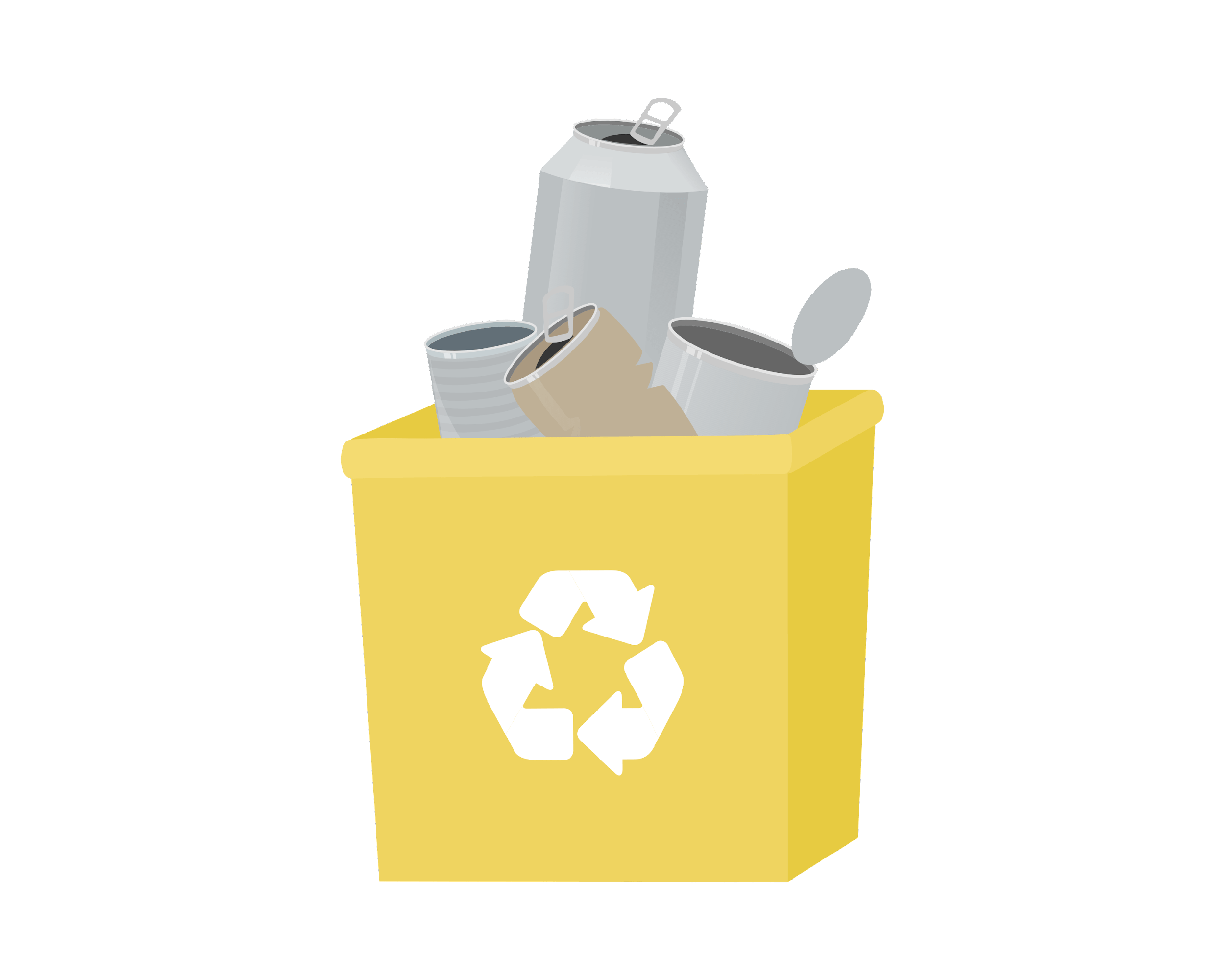 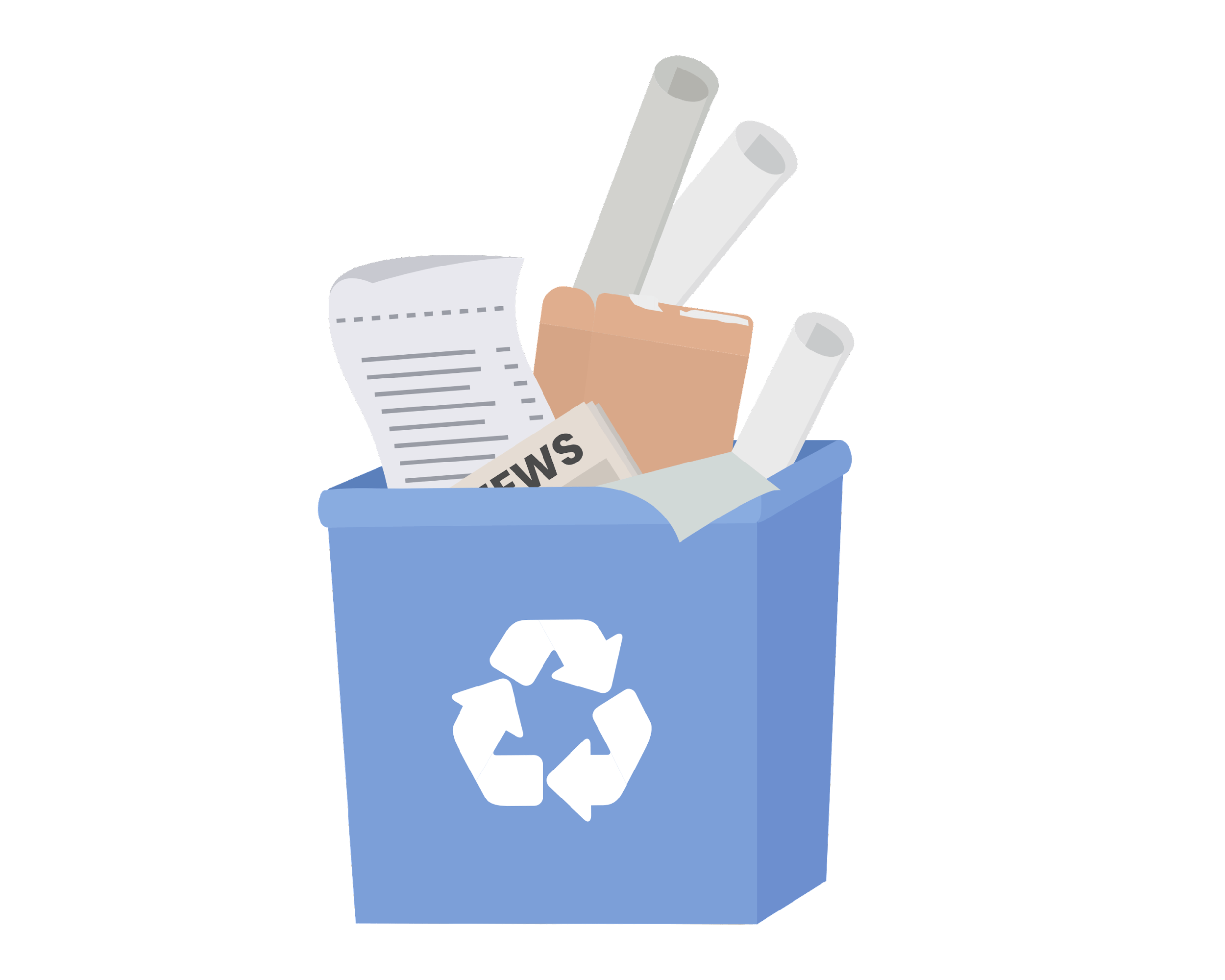 [Speaker Notes: (Duração do slide: 2 minutos)]
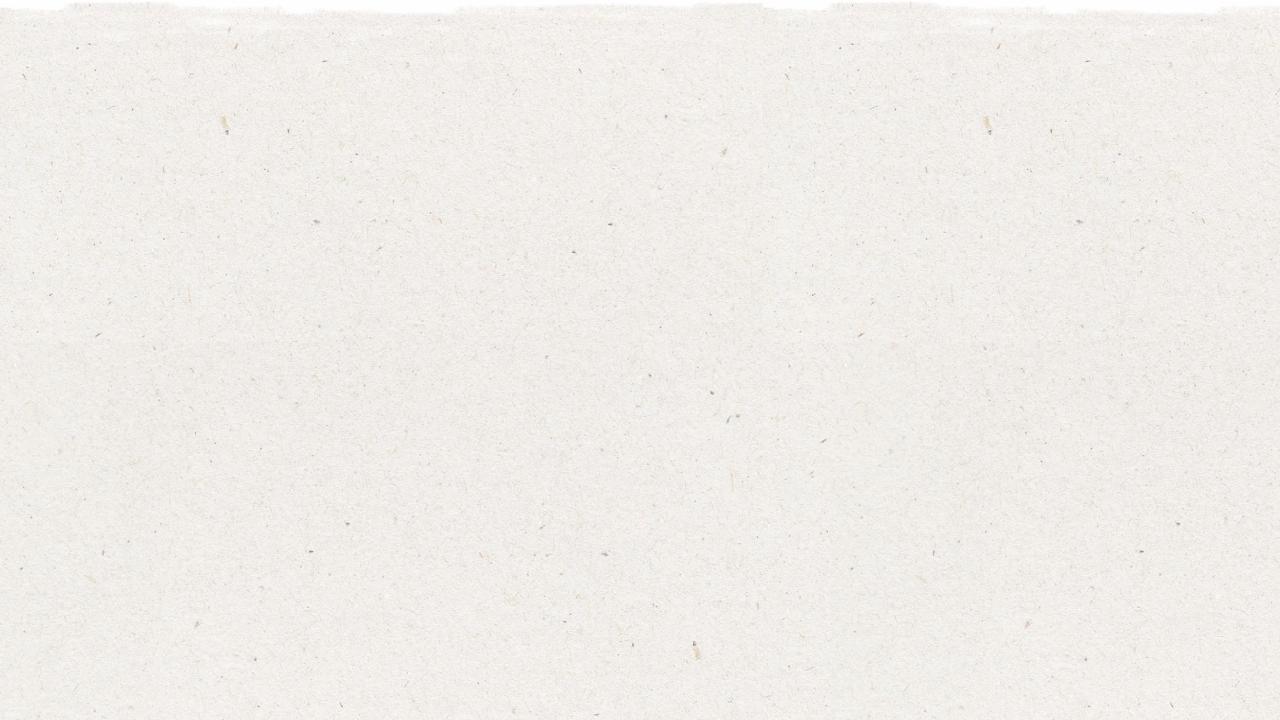 16
Rachel Rabbit Aprende a Reciclar
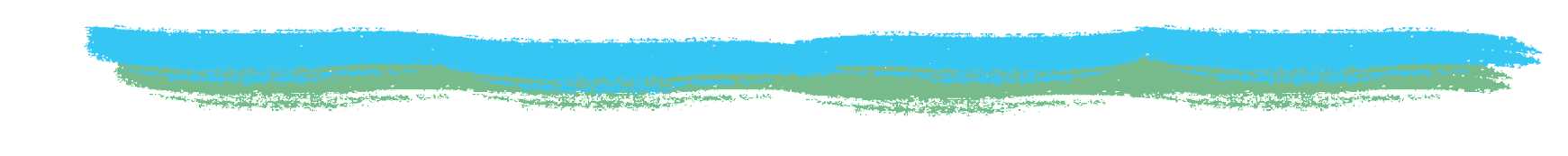 Saber o que você pode  reciclar e o que  você  não pode reciclar.
#1
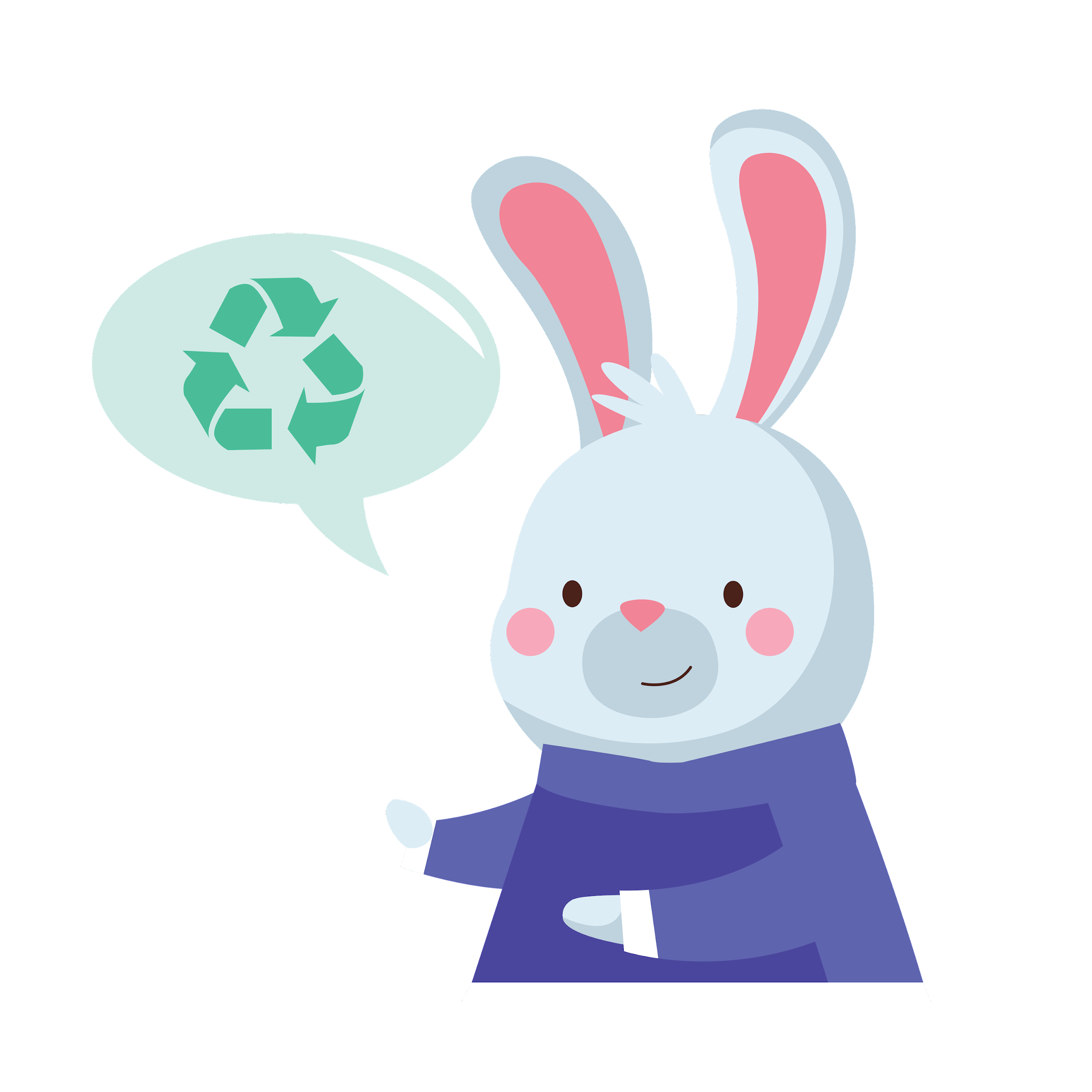 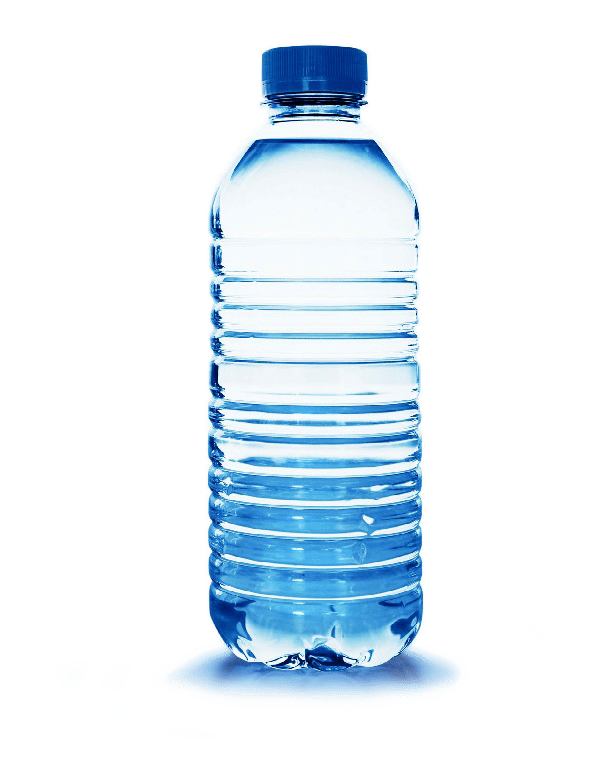 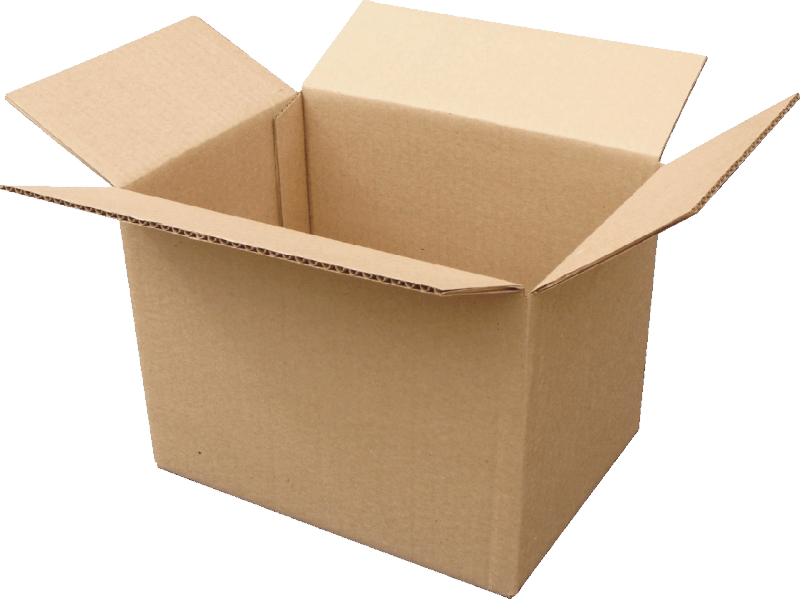 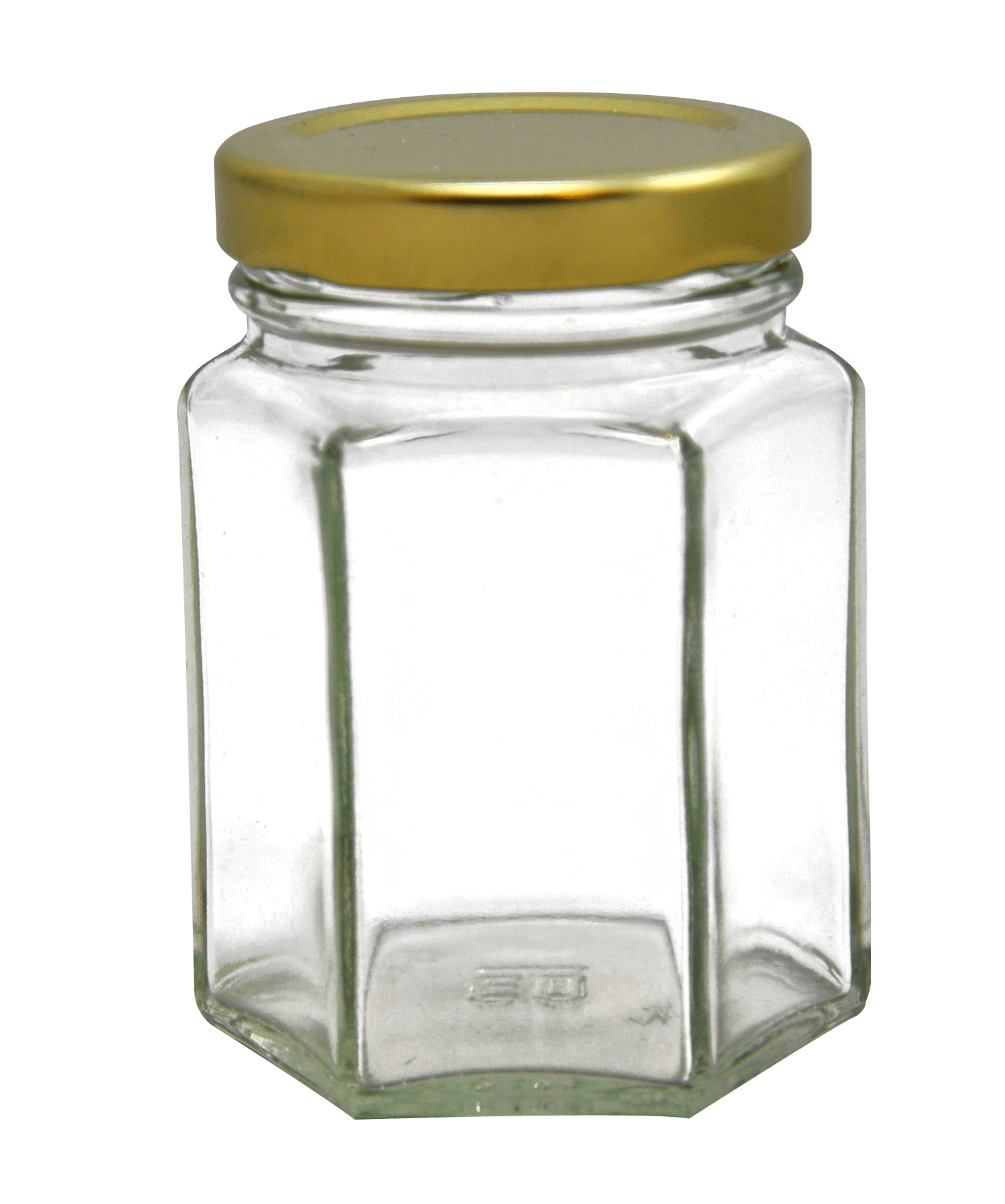 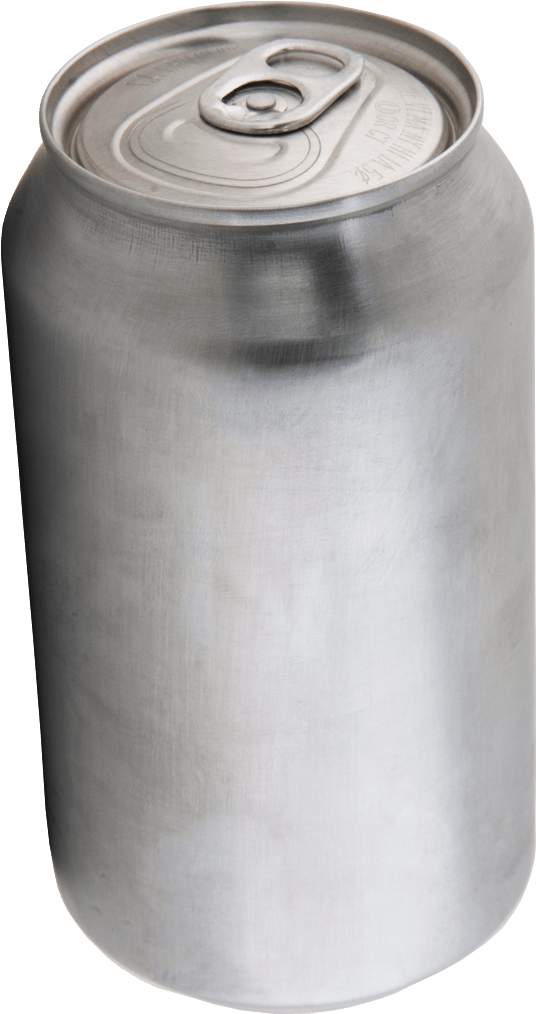 [Speaker Notes: (Duração do slide: 2 minutos)

Pergunte aos alunos:
Você pode me dar um exemplo de algo que podemos reciclar?

Clique 1: Caixa de papelão aparece
Clique 2: Frascos de vidro aparecem
Clique 3: Garrafa de plástico PET aparece
Clique 4: Lata de metal aparece]
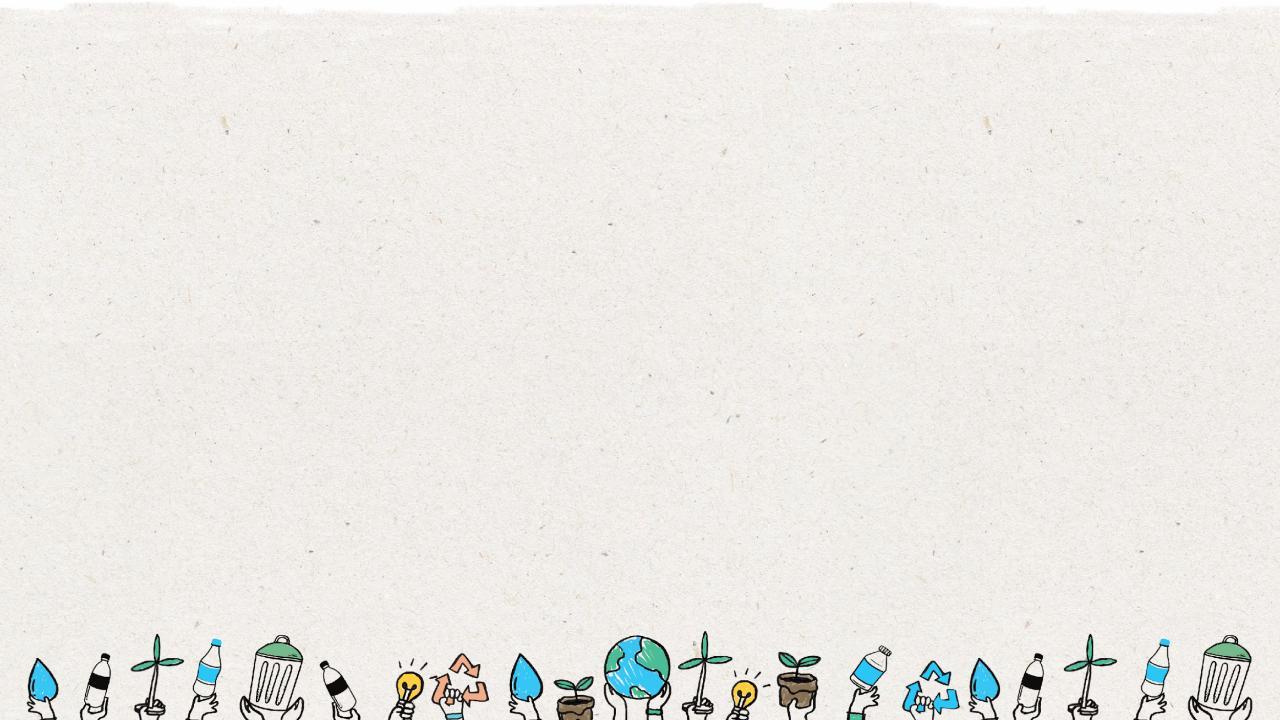 17
Passo
2
Esvazie, limpe e seque antes de colocar no lixo.
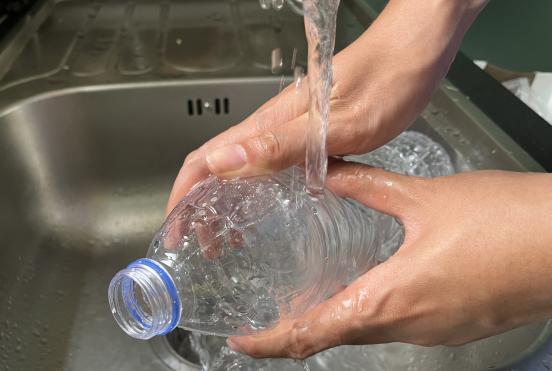 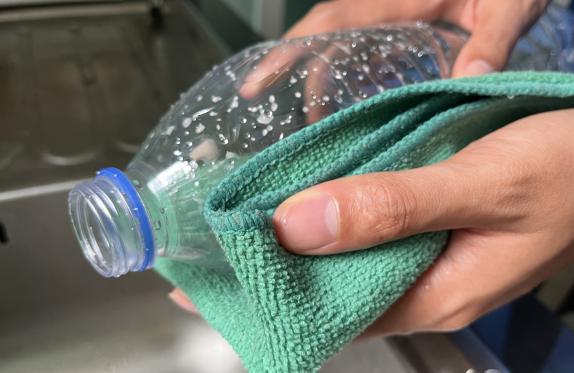 [Speaker Notes: (Duração do slide: 2 minutos)

Pergunte aos alunos:
1. Por que é importante limpar nossos itens para reciclagem? 
2. E se houver um pouco de comida ou líquido nele?

Você pode sugerir:
Itens sujos não podem ser reciclados.
Itens molhados e sujos podem sujar outros itens limpos, sujar toda a lixeira.]
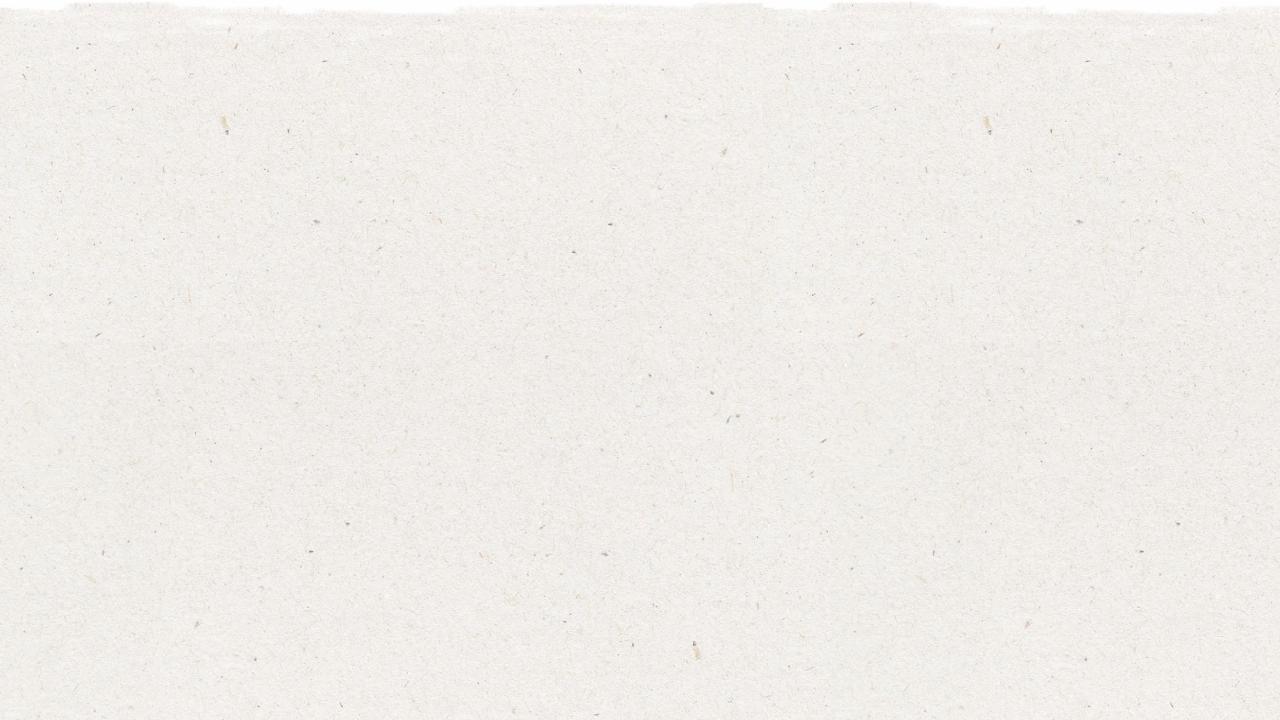 18
Rachel Rabbit Aprende a Reciclar
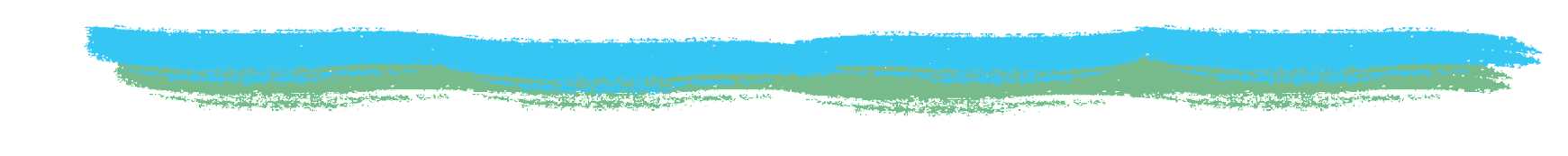 Coloque cada item recicláveis na lixeira correta.
#3
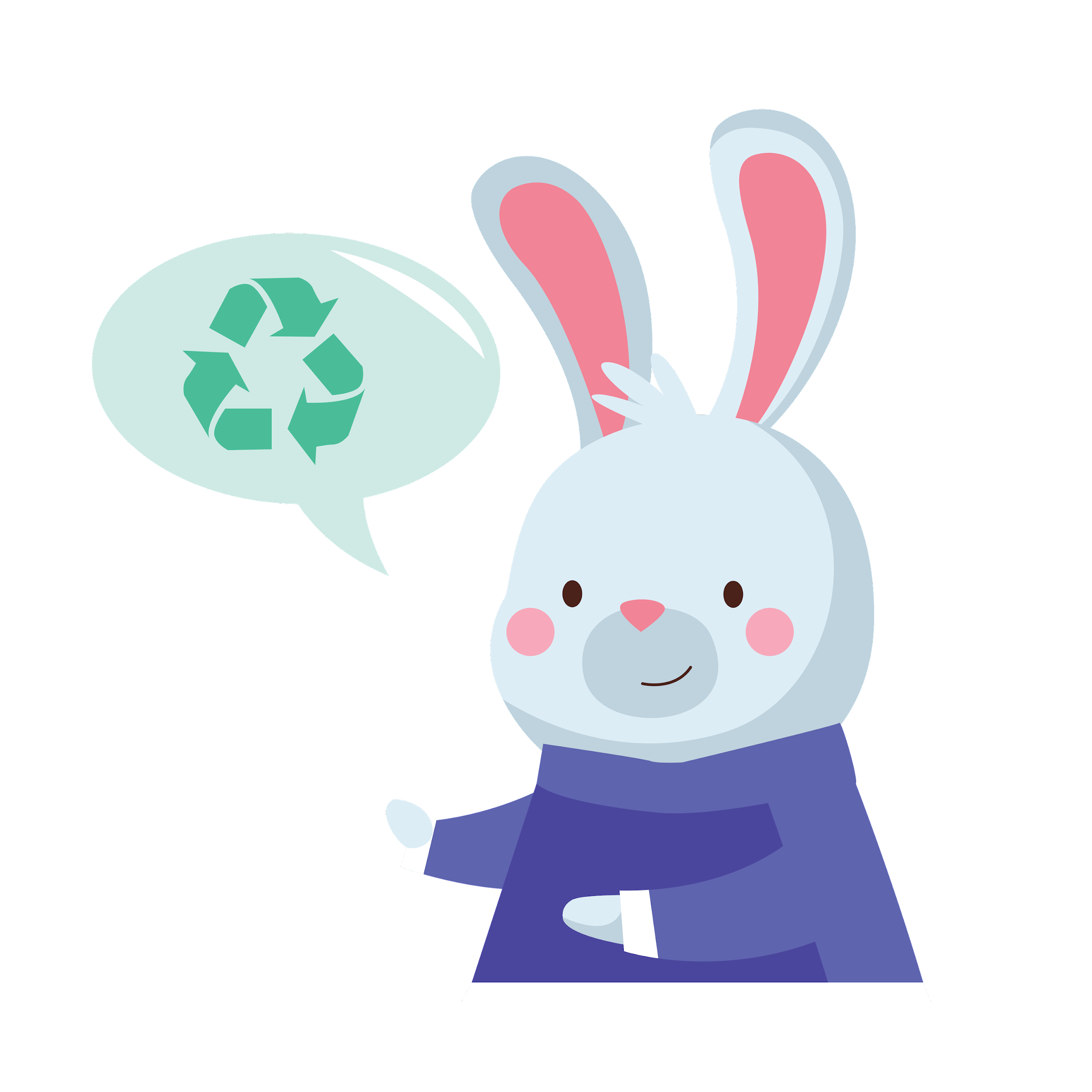 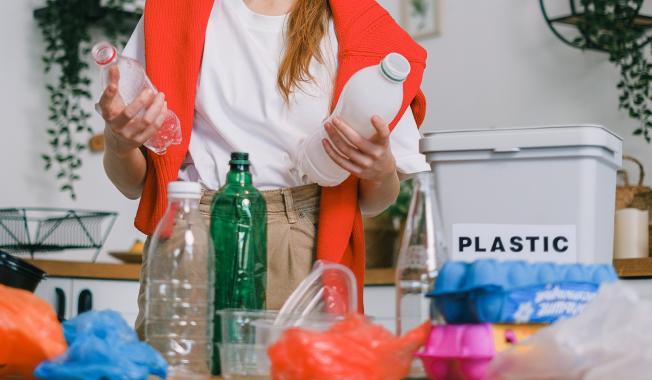 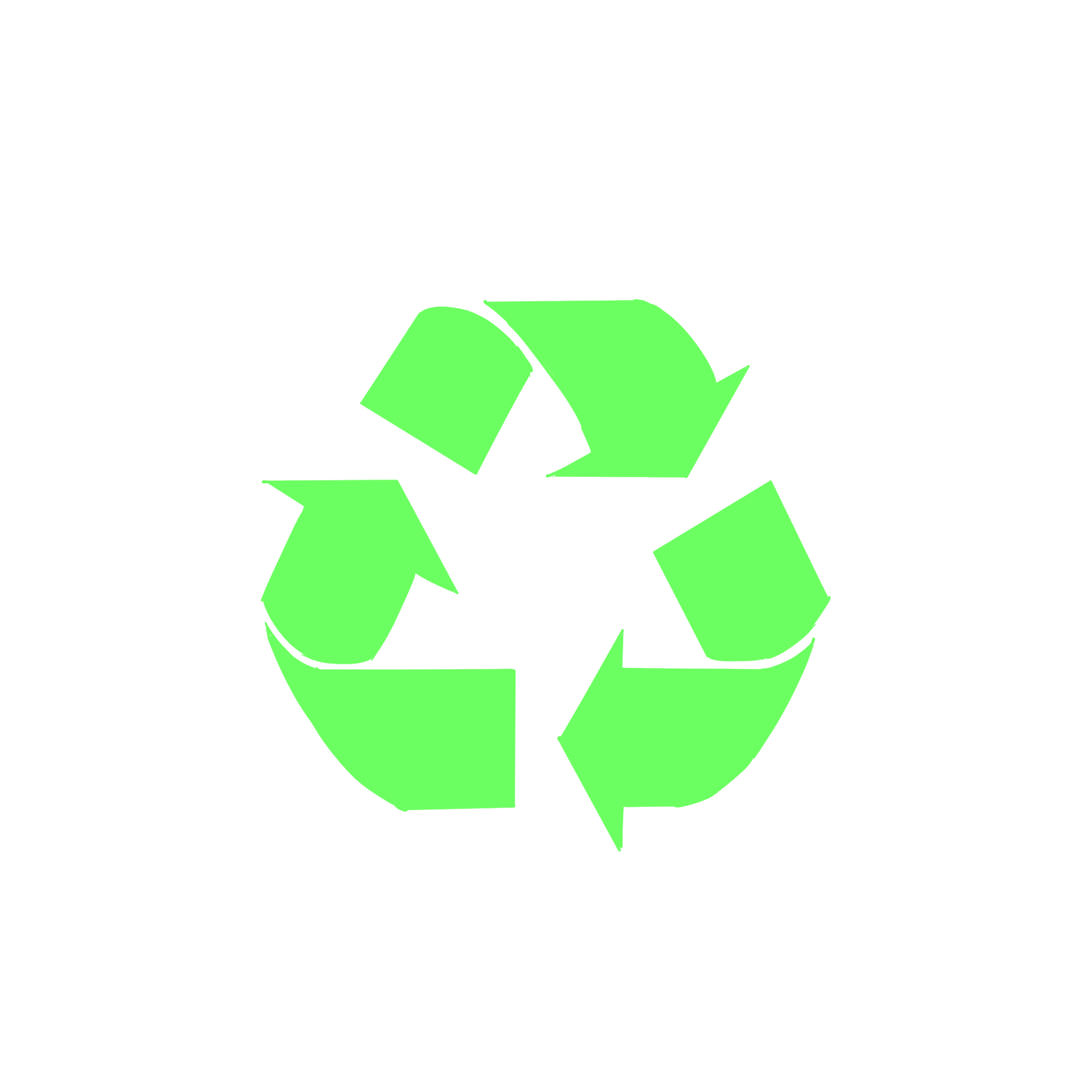 PLÁSTICO
[Speaker Notes: (Duração do slide: 2 minutos)

Clique 1: O símbolo de reciclagem é exibido

Pergunte aos alunos:
Onde devemos colocar nossas garrafas plásticas PET?

Clique 2: Seta apontando para a lixeira

Respostas:
Na lixeira.]
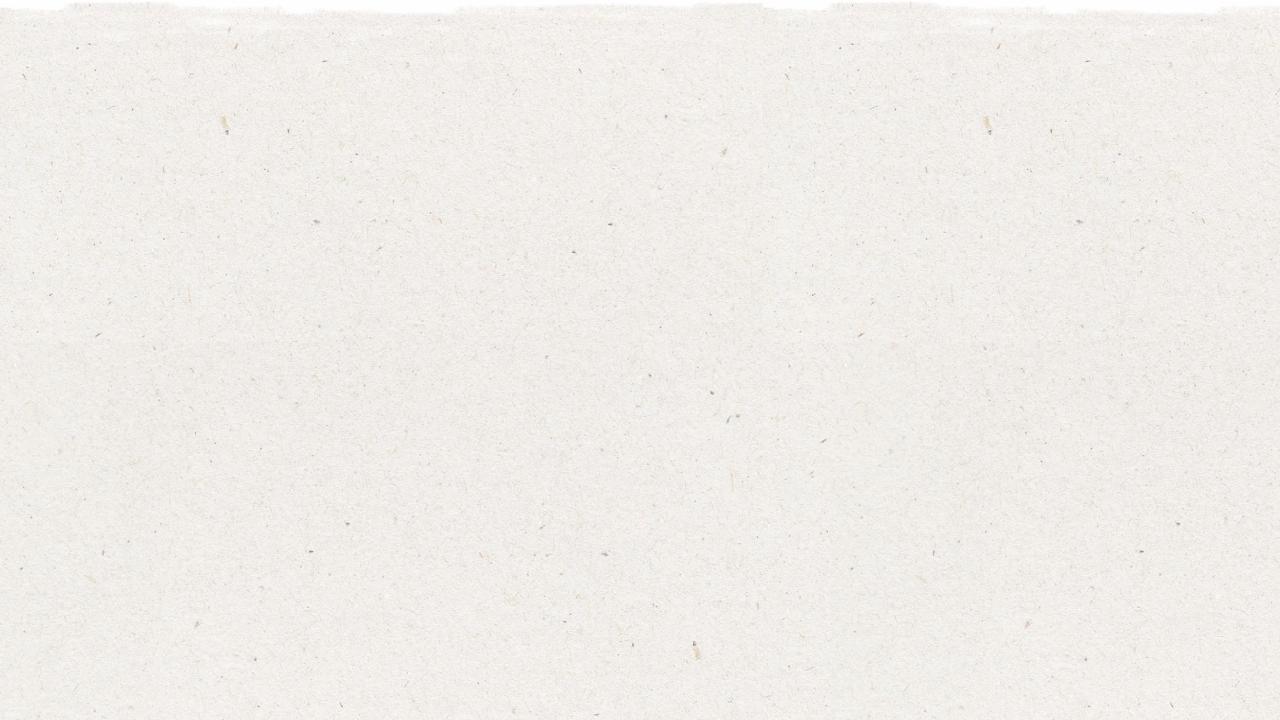 19
Rachel Rabbit Aprende a Reciclar
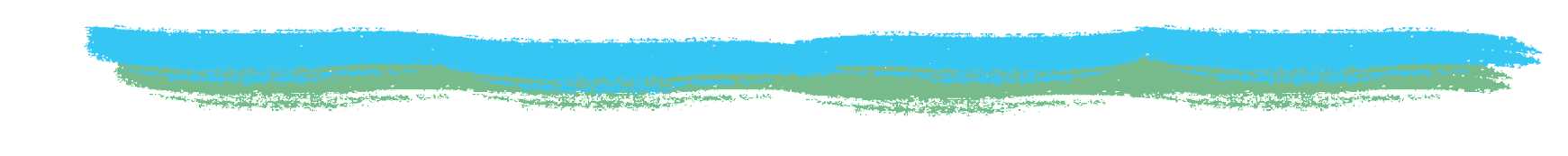 Quando  limpamos,  secamos e reciclamos,  podemos  fazer coisas novas.
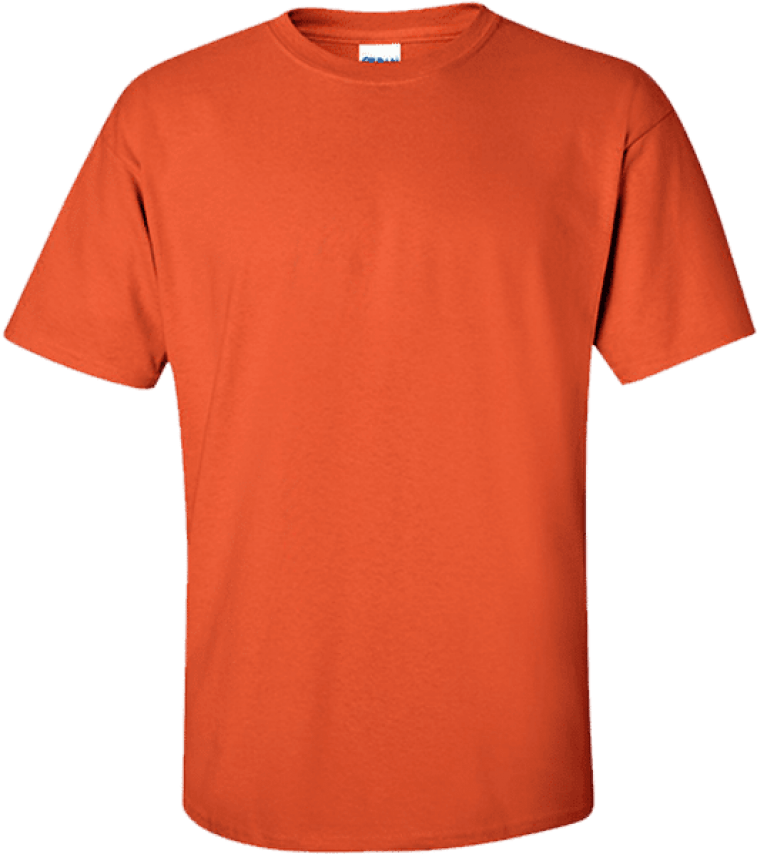 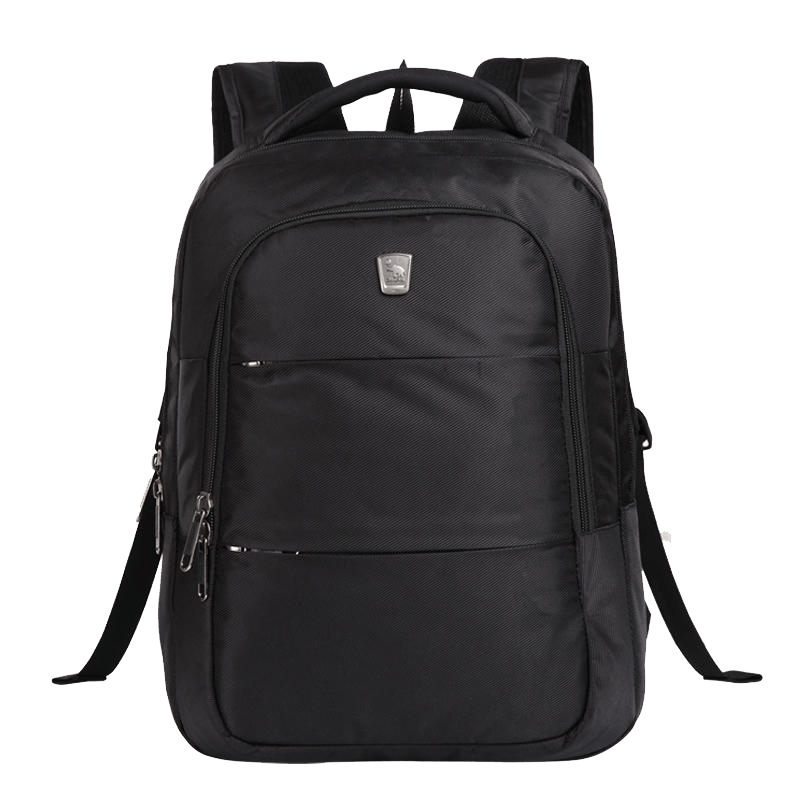 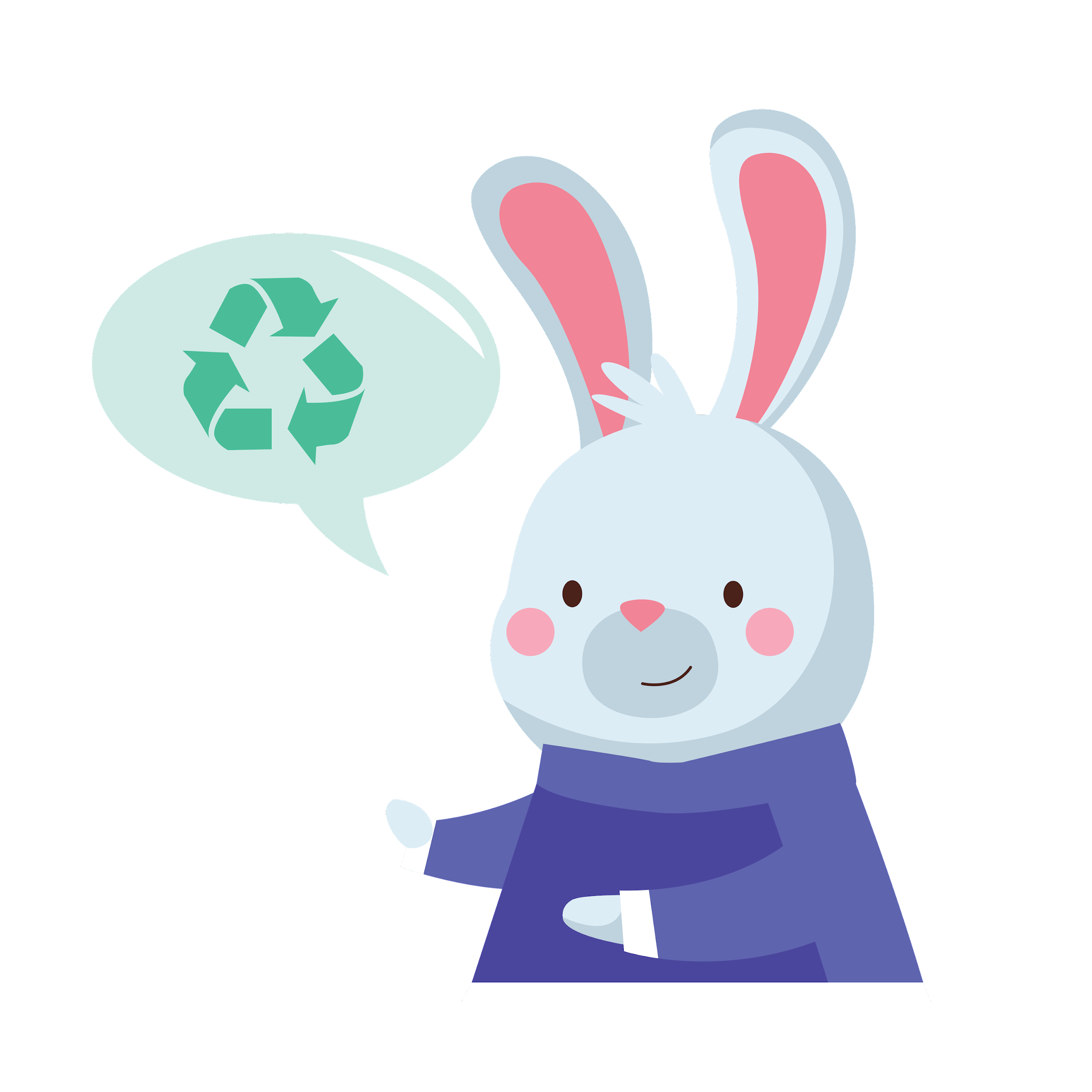 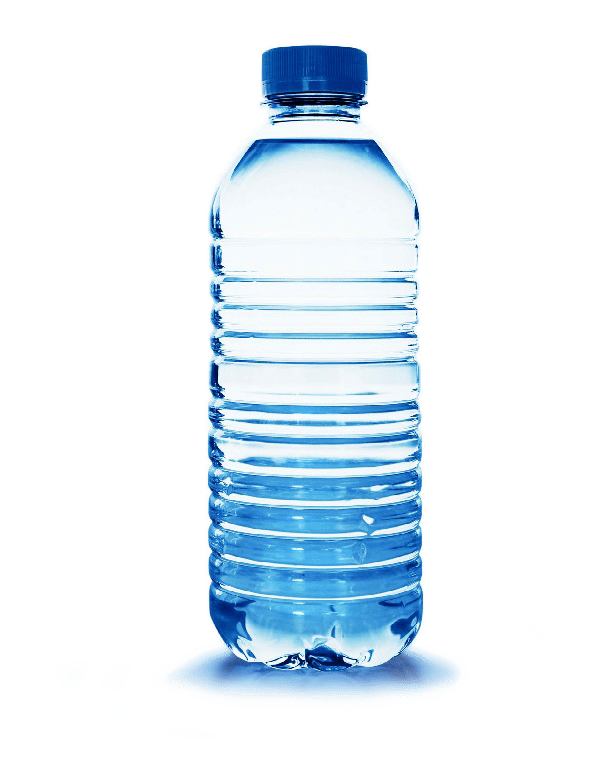 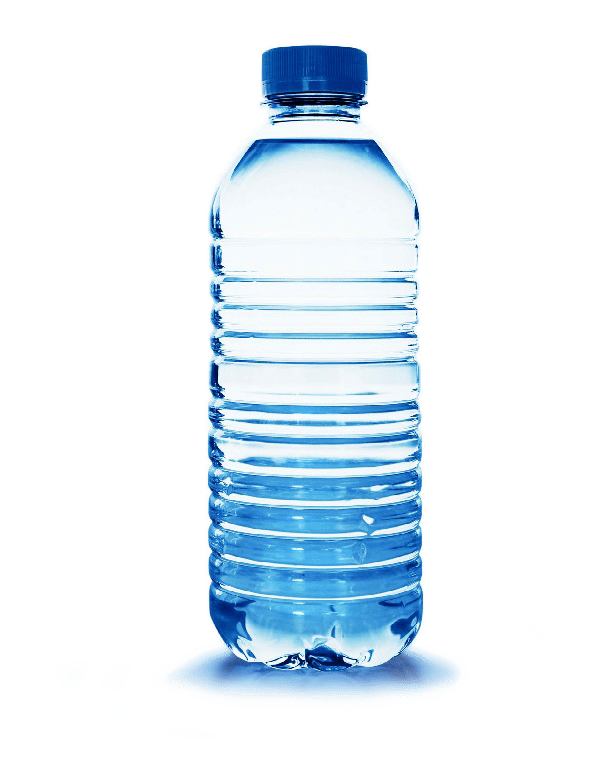 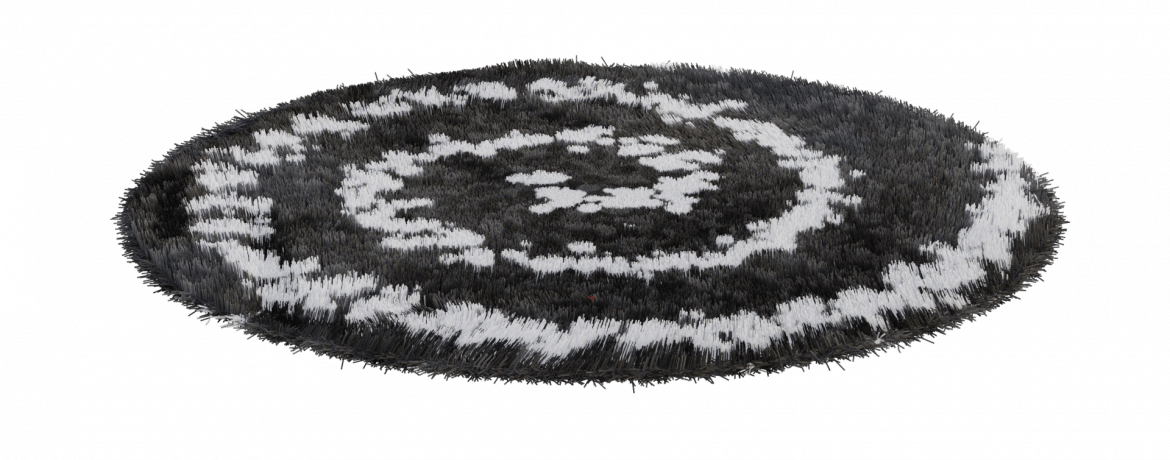 [Speaker Notes: (Duração do slide: 2-4 minutos)

Diga aos alunos: 
Quando seguimos os 3 passos da reciclagem, podemos reciclar nossos resíduos em coisas novas.

Exemplo: 
Clique 1:
As garrafas de plástico PET podem ser recicladas de volta em novas garrafas de plástico PET. 

Clique 2:
As garrafas de plástico PET também podem ser transformadas em fios que podem ser transformados em tecidos e têxteis.]
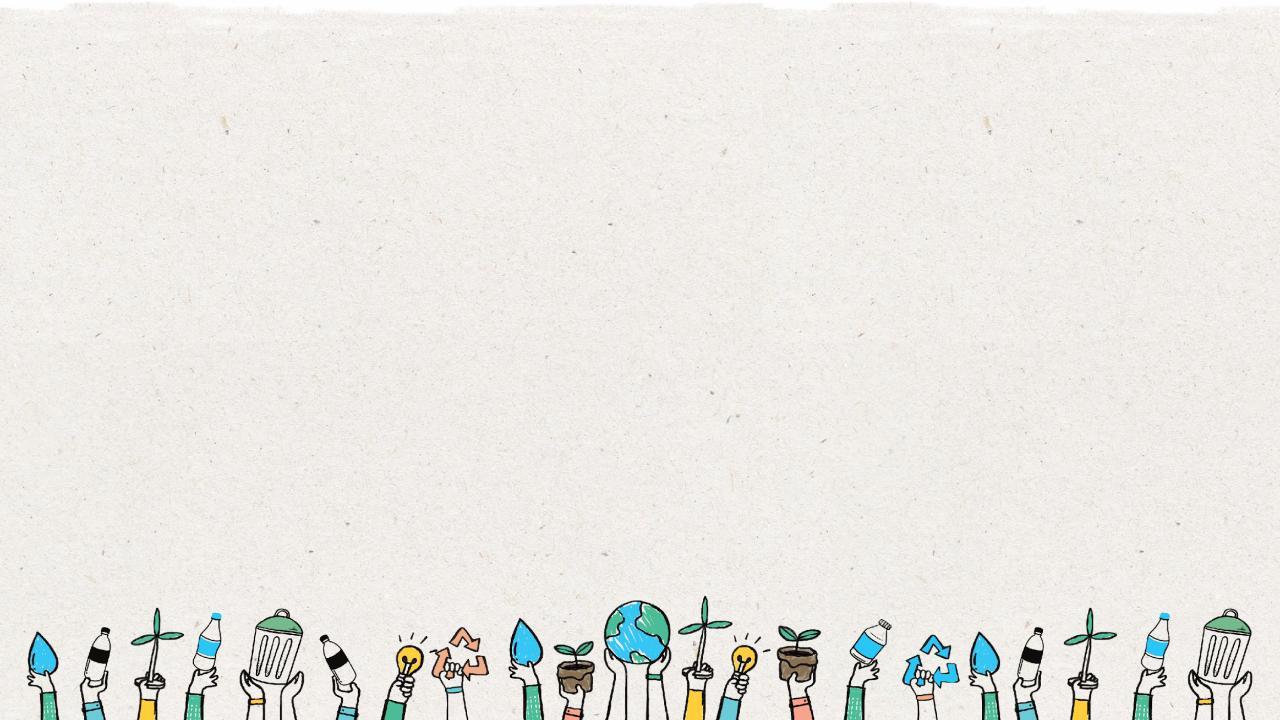 20
Rachel Rabbit Aprende a Reciclar
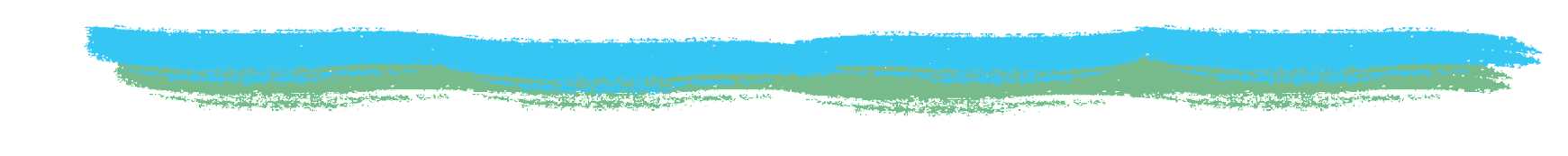 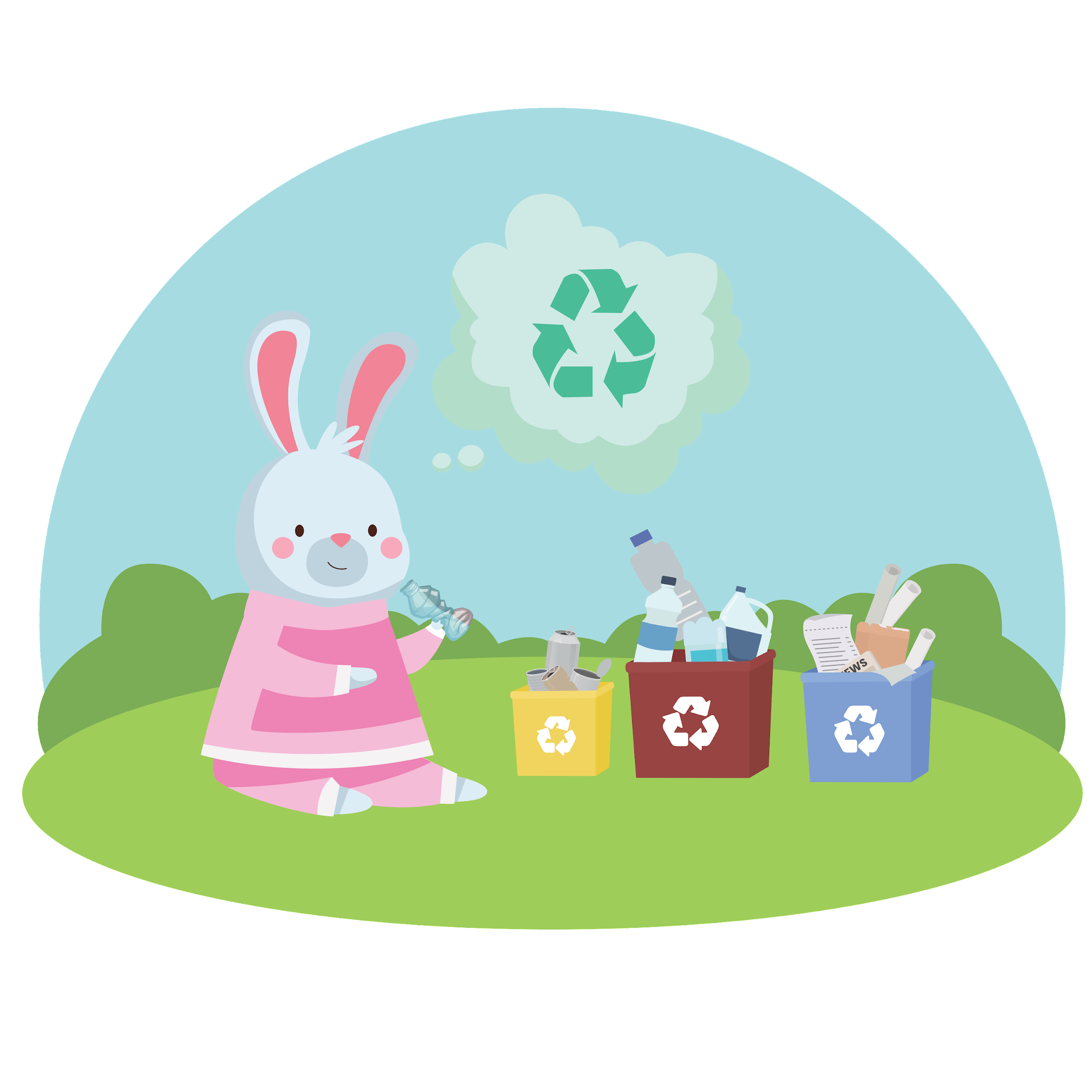 A partir desse dia, Rachel tornou-se uma
Reciclagem
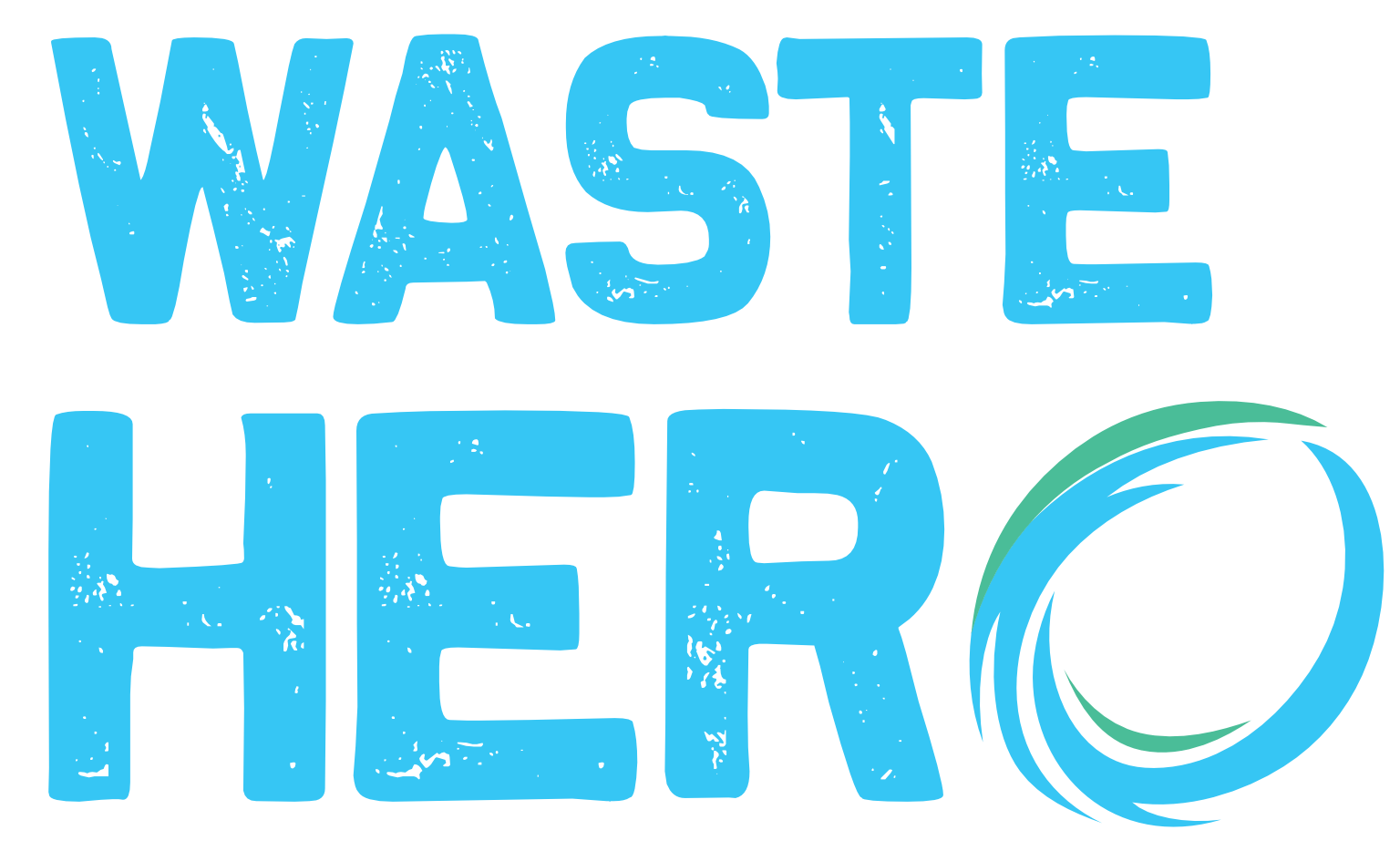 Ela até começou a limpar  seus brinquedos!
[Speaker Notes: (Duração do slide: 2-4 minutos)

Pergunte aos alunos:
Que erros Rachel cometeu? 
Por que a reciclagem é importante?

Respostas:
Rachel colocou todos os resíduos em uma lixeira, ela precisava separar os itens recicláveis na lixeira.
O lixo pode ser prejudicial ao nosso ar e água e pode ferir animais e peixes.
Quando usamos menos papel, salvamos árvores e animais na floresta.
Quando reciclamos, produzimos menos lixo.]
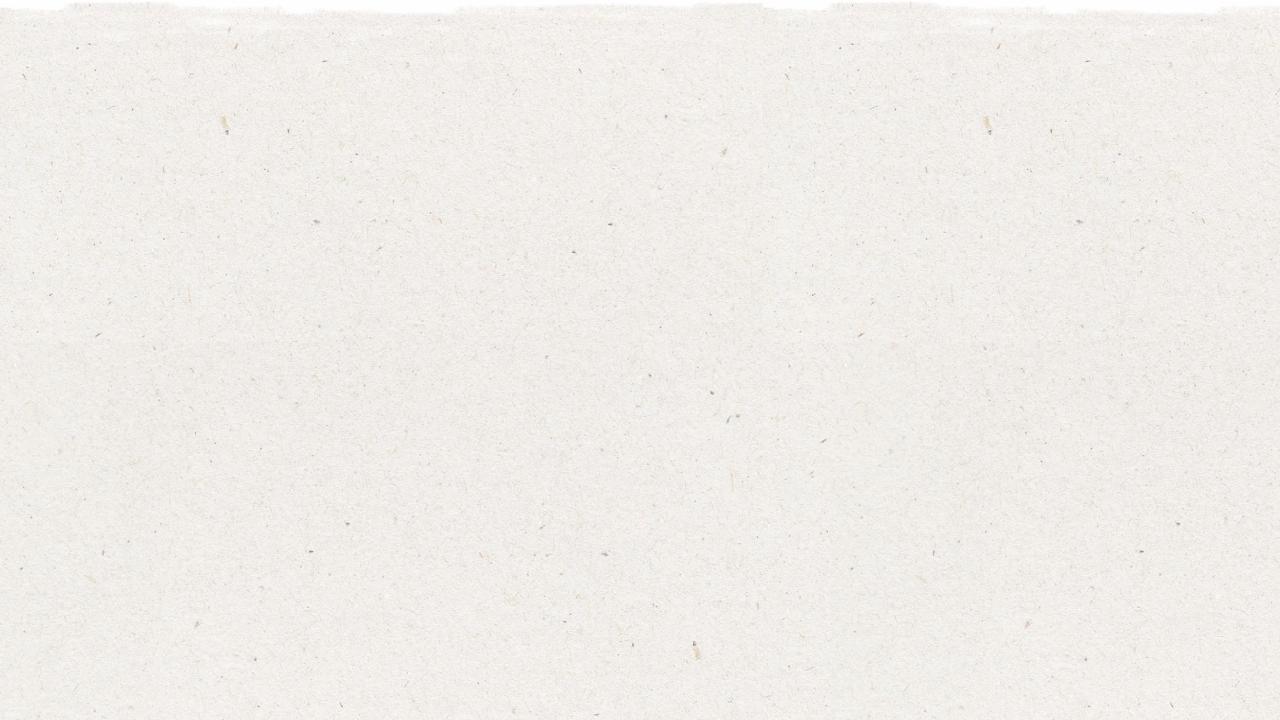 21
Próximos Passos
Distribua o folheto marque um "X" 
Peça aos alunos que  olhem  para  as gravuras e desenhem um X  nas coisas que não podem ser recicladas.  Quais  desses itens precisam  ser enxaguados e secos antes da  reciclagem?
1
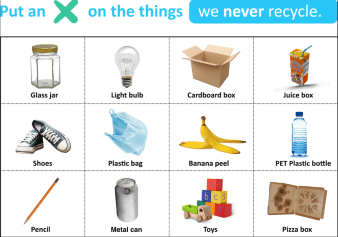 Coloque um X nas coisas
que nunca reciclamos.
Caixa de papelão
Frasco de vidro
Suco de caixa
Lâmpada
Os seguintes itens devem ser riscados na  planilha:
Suco de Caixa  		
Casca  de banana  
Brinquedos 
Lápis
Calçados
Sacola plástica
Caixa de pizza
Lâmpada
Calçados
Saco plástico
Casca de banana
Garrafa de plástico PET
Caixa de pizza
Lápis
Brinquedos
Lata de metal
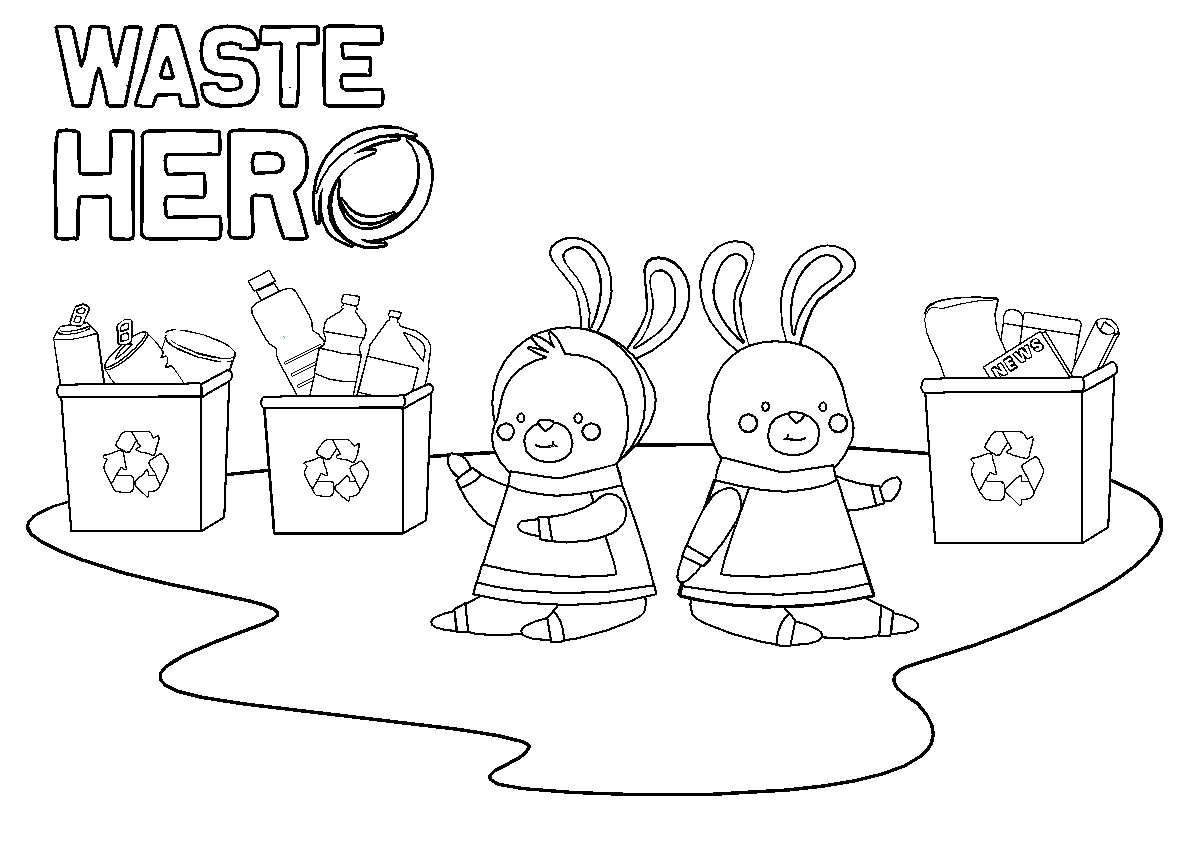 Distribua a  página para  colorir e peça aos alunos que desenhem ou escrevam no  verso da planilha como a reciclagem pode ajudar o mundo.
As possíveis respostas podem ser: 
Salve os  animais de serem feridos. 
Menos lixo no  oceano.
Reciclagem mantém o nosso ar e água limpos.
3